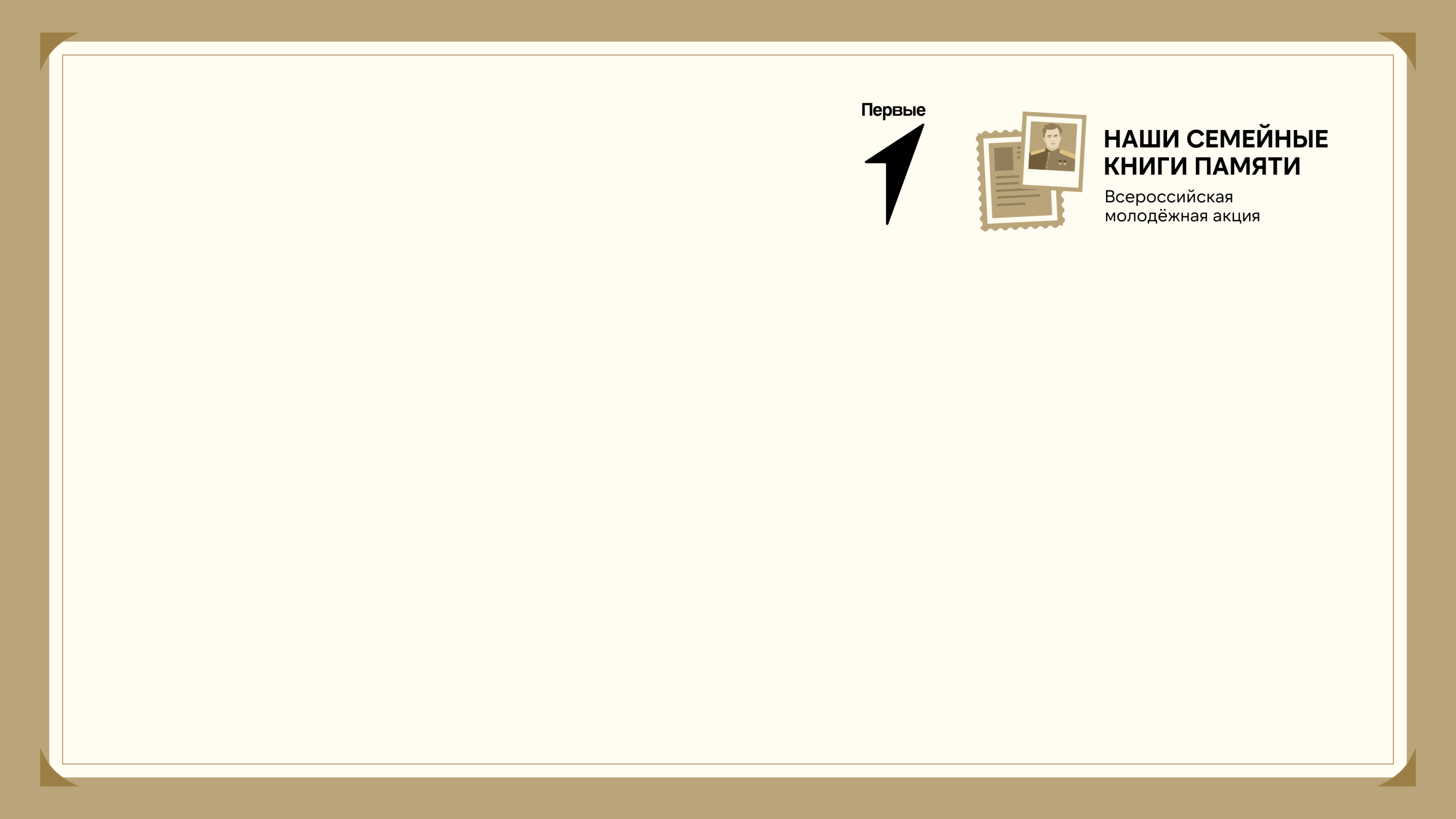 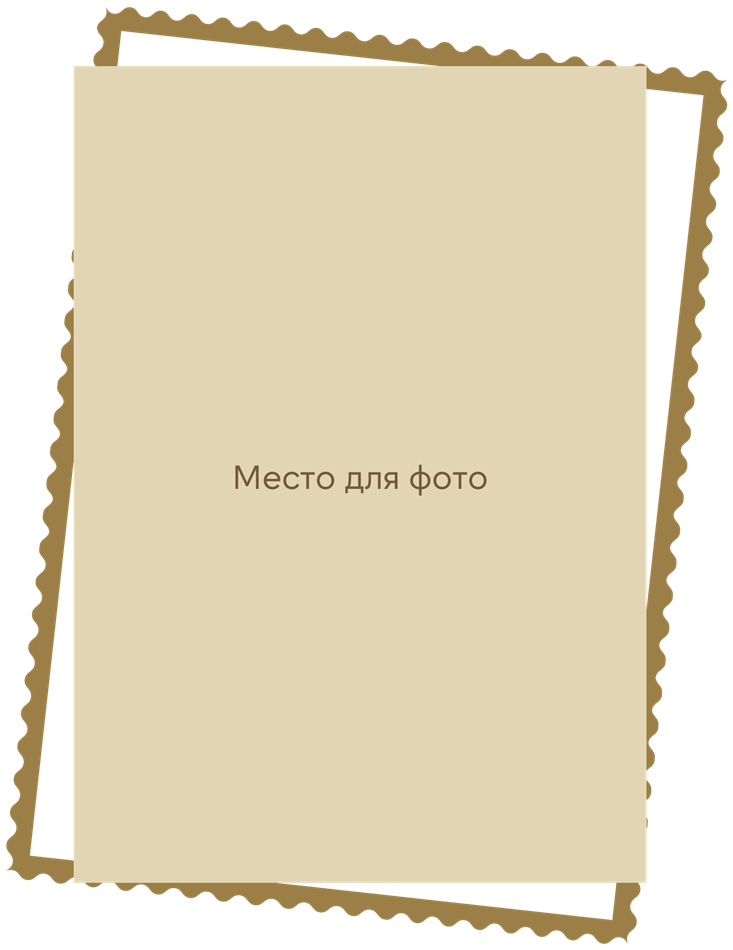 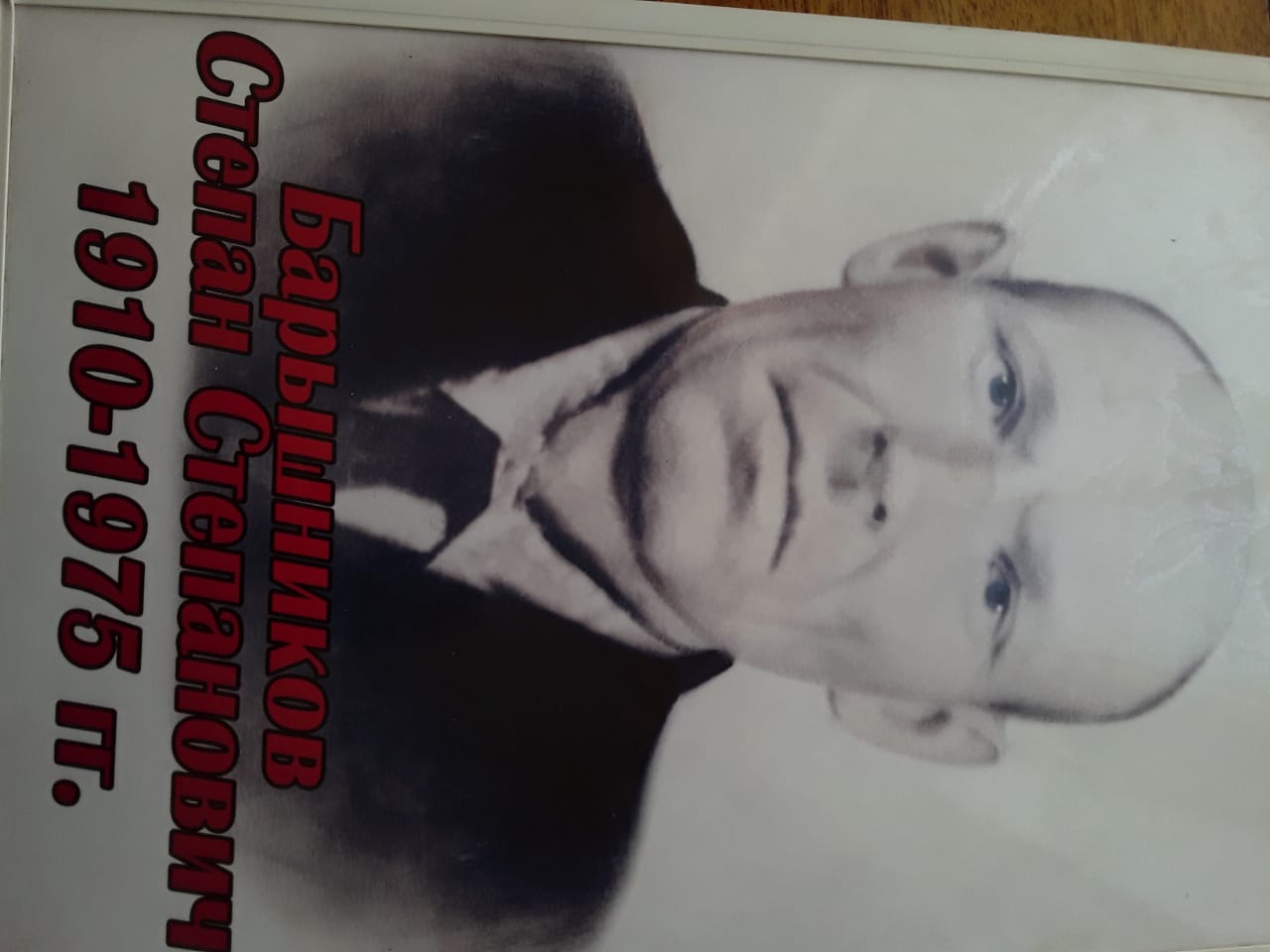 Барышников
Степан Степанович
18.12.1910 – 21.02.1975
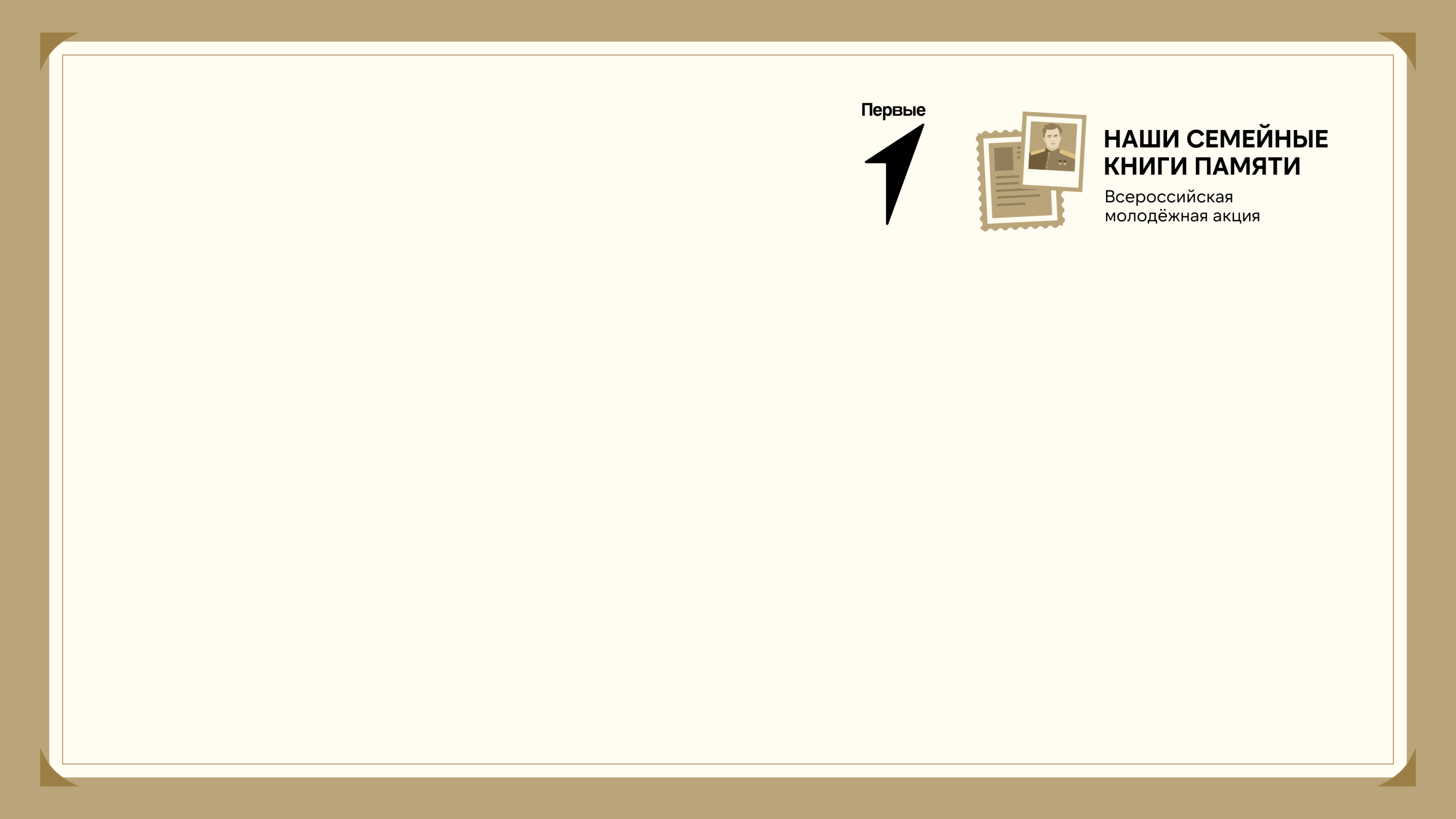 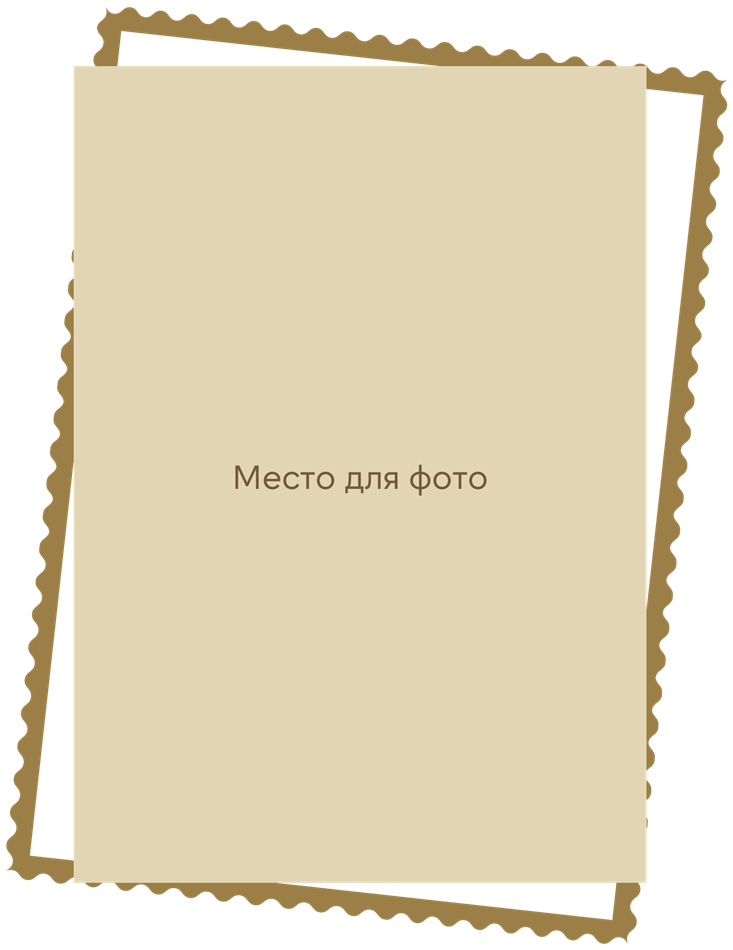 Воронов 
Алексей Андреевич
03.03.1925 – 04.10.1982
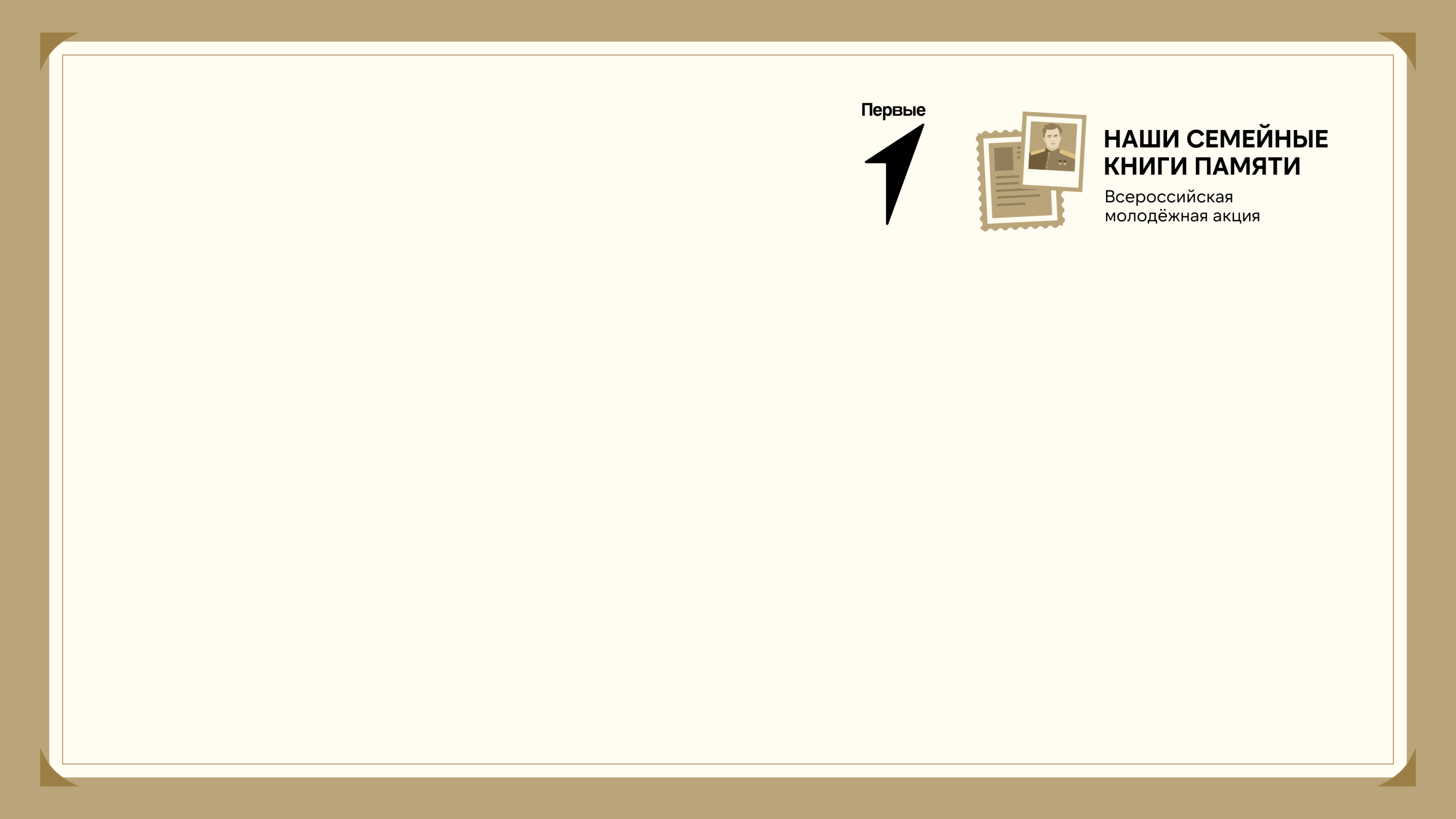 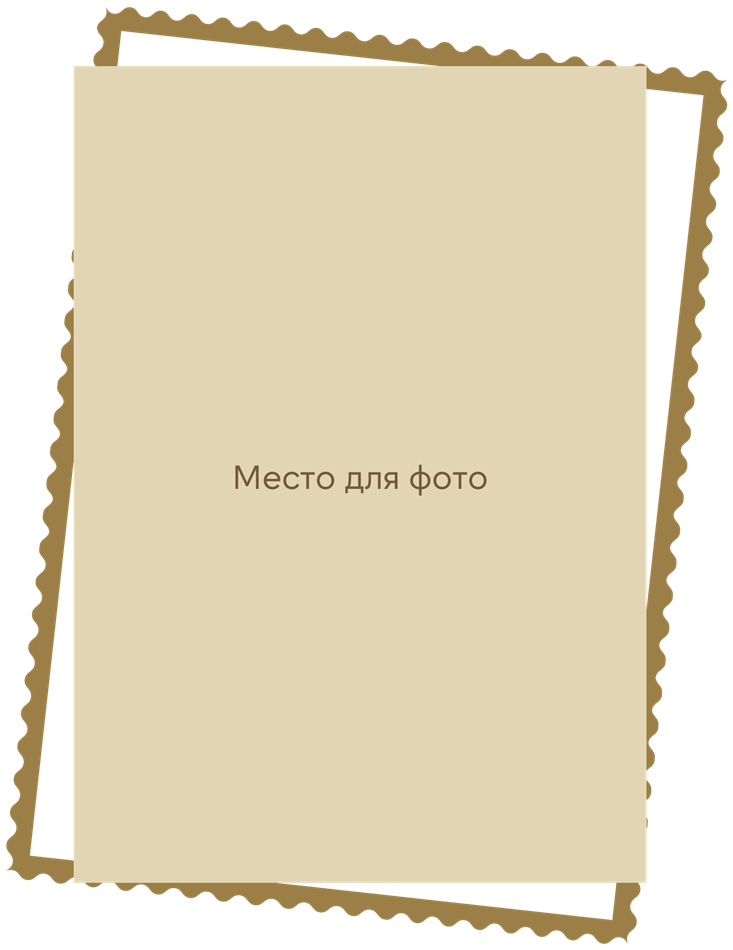 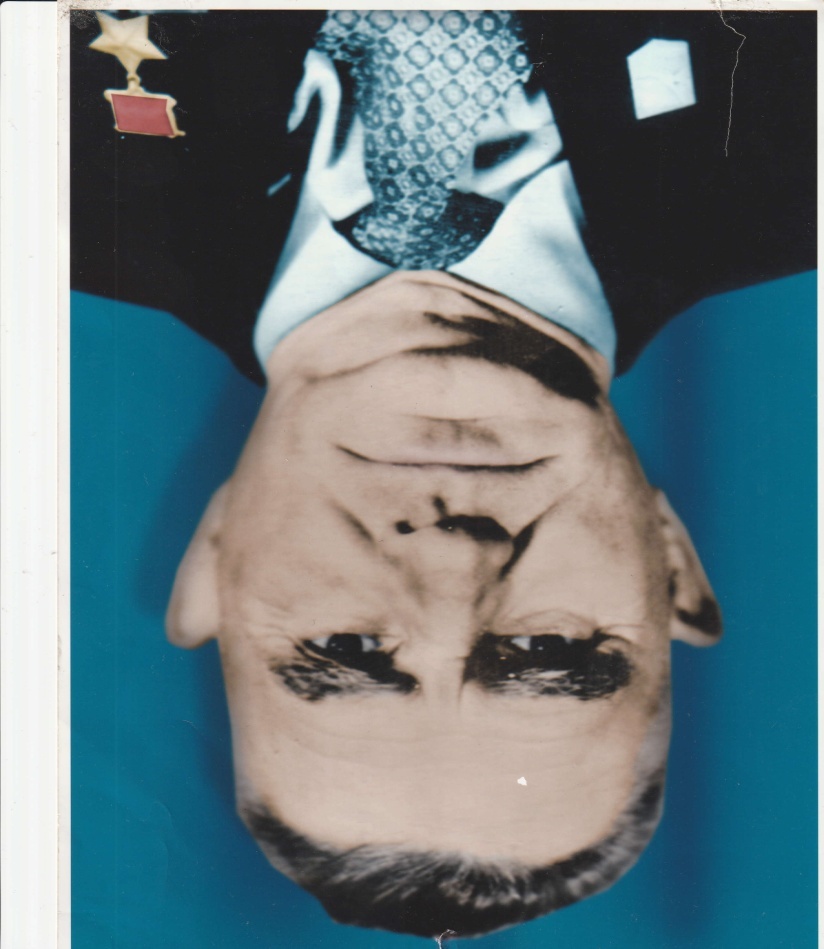 Губарев 
Григорий Миронович
15.08.1925 – 24.02.1998
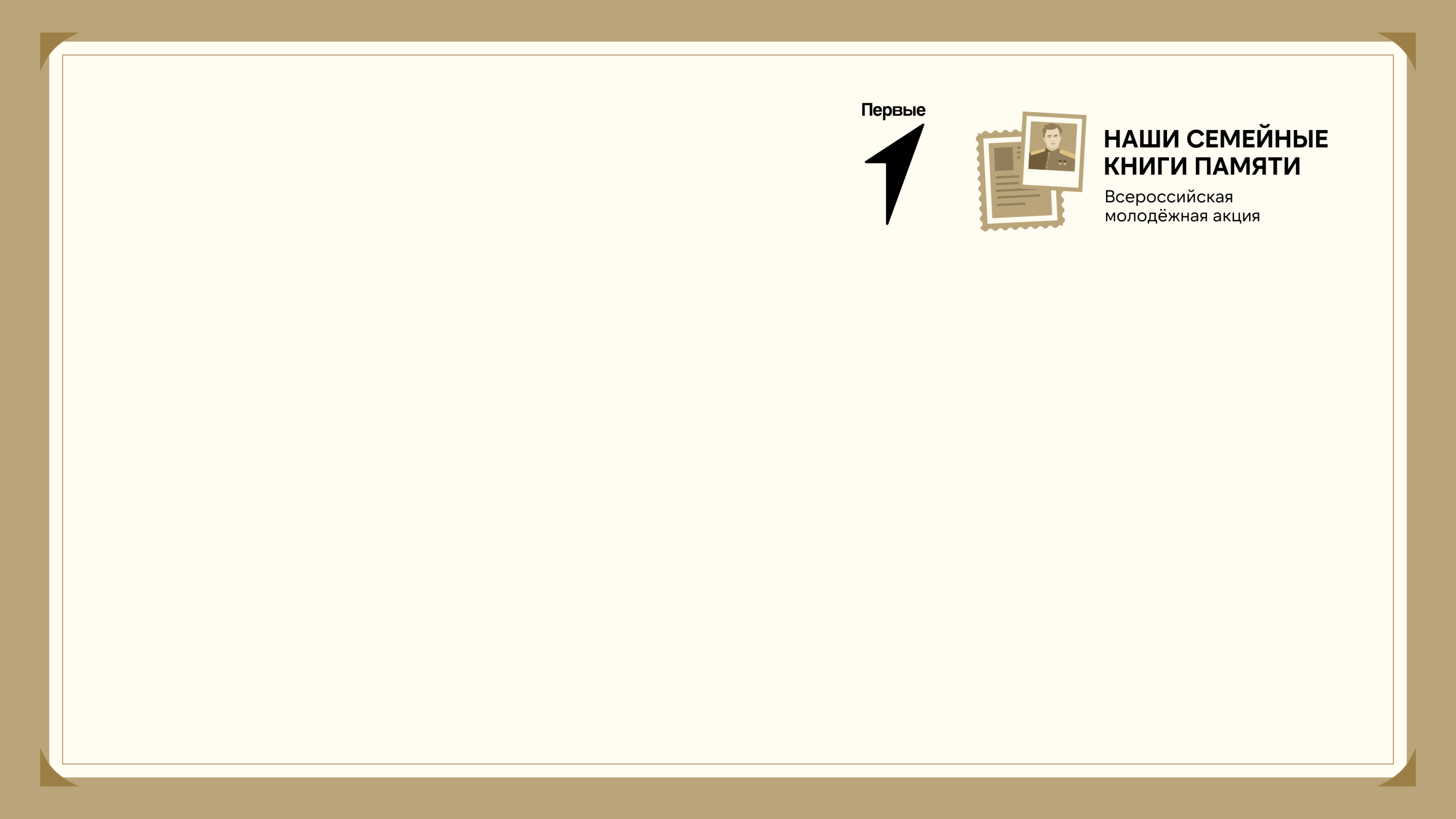 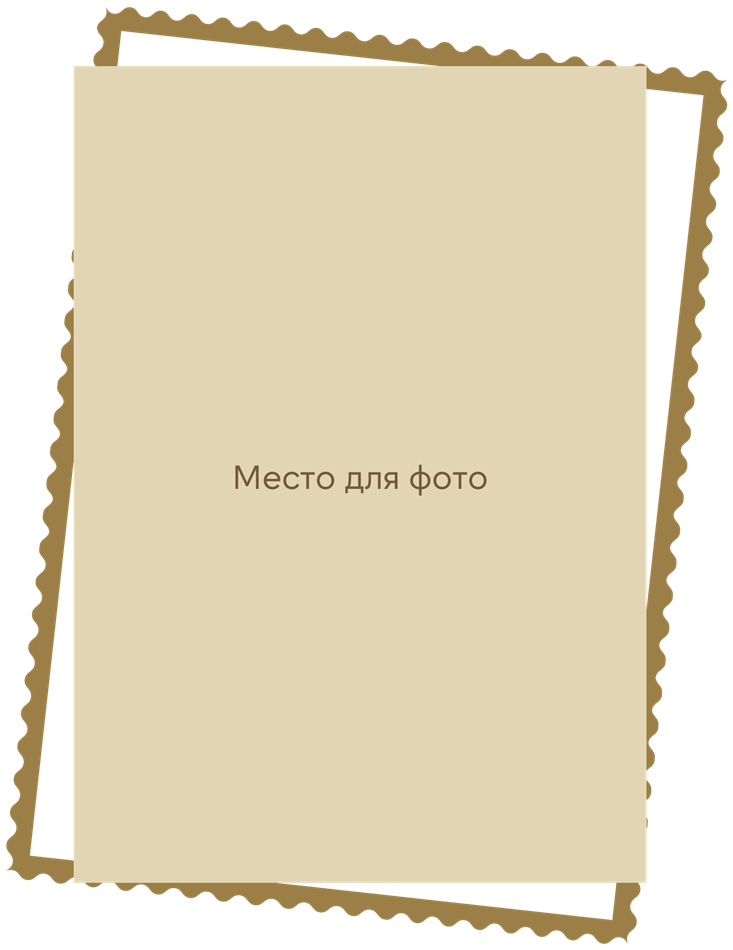 Скляр
Никифор Андреевич
1911-1941
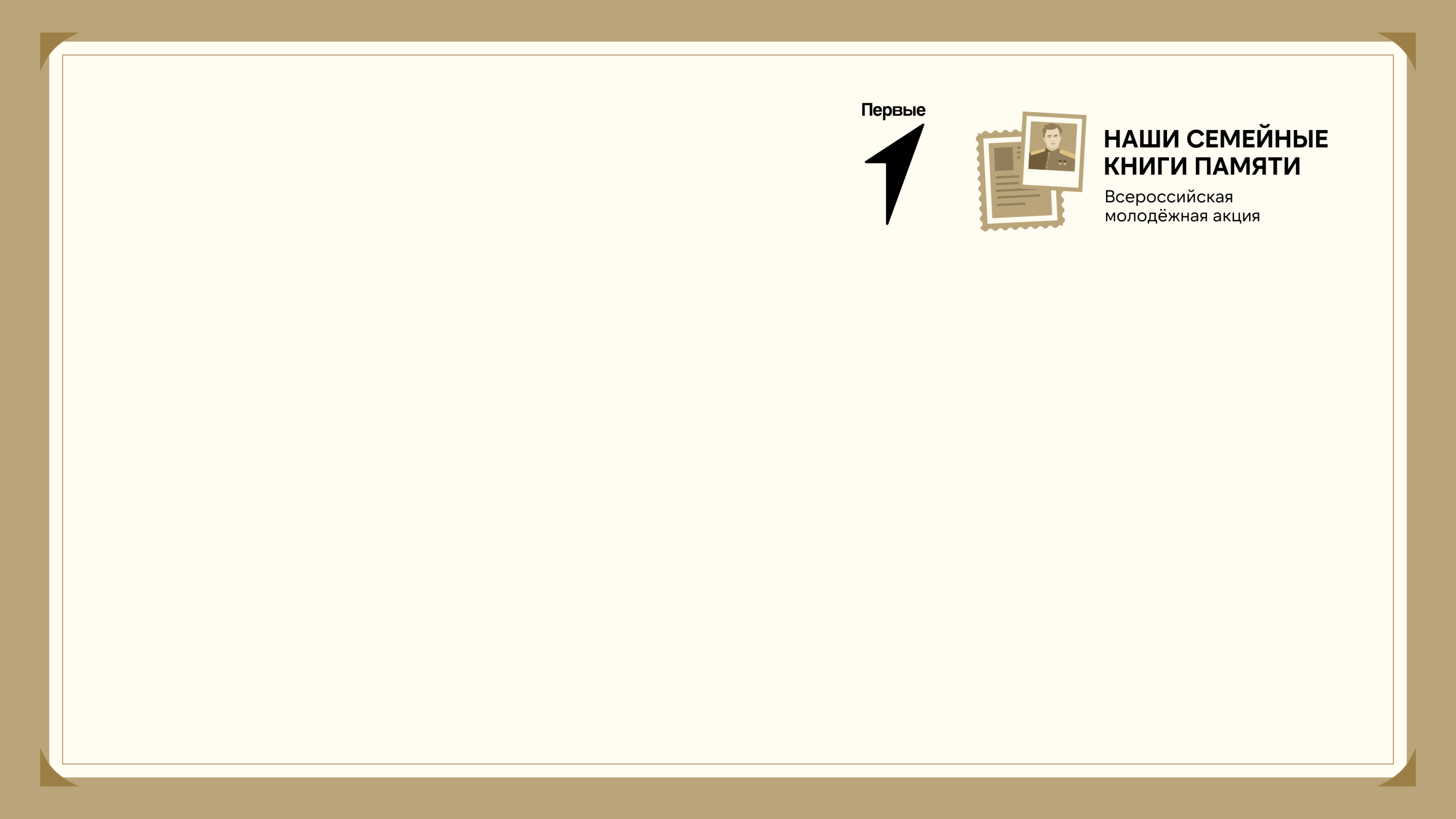 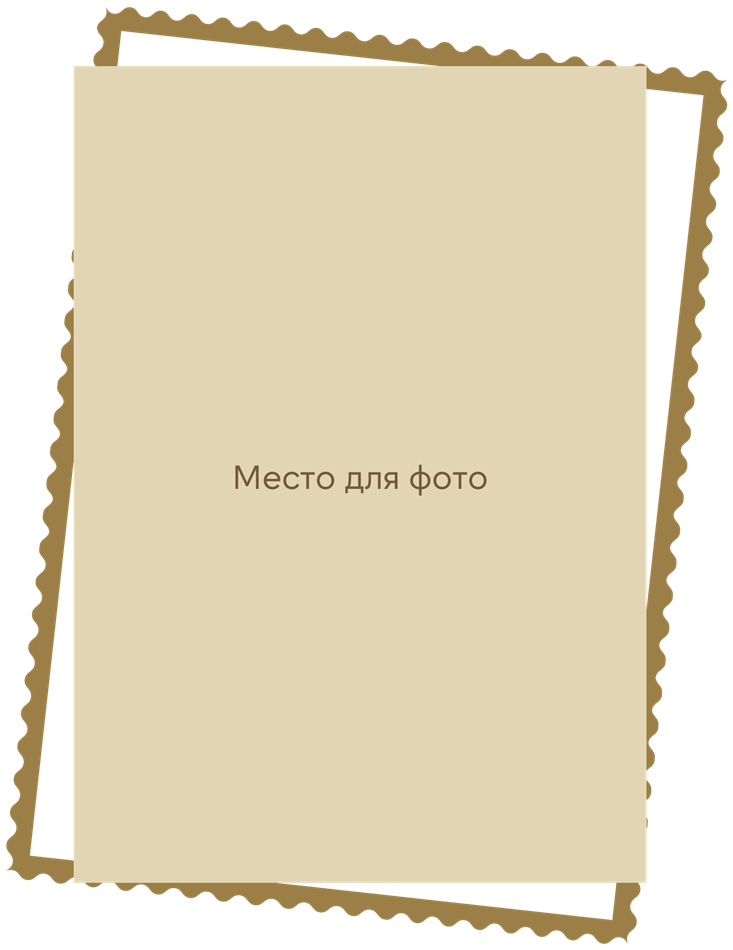 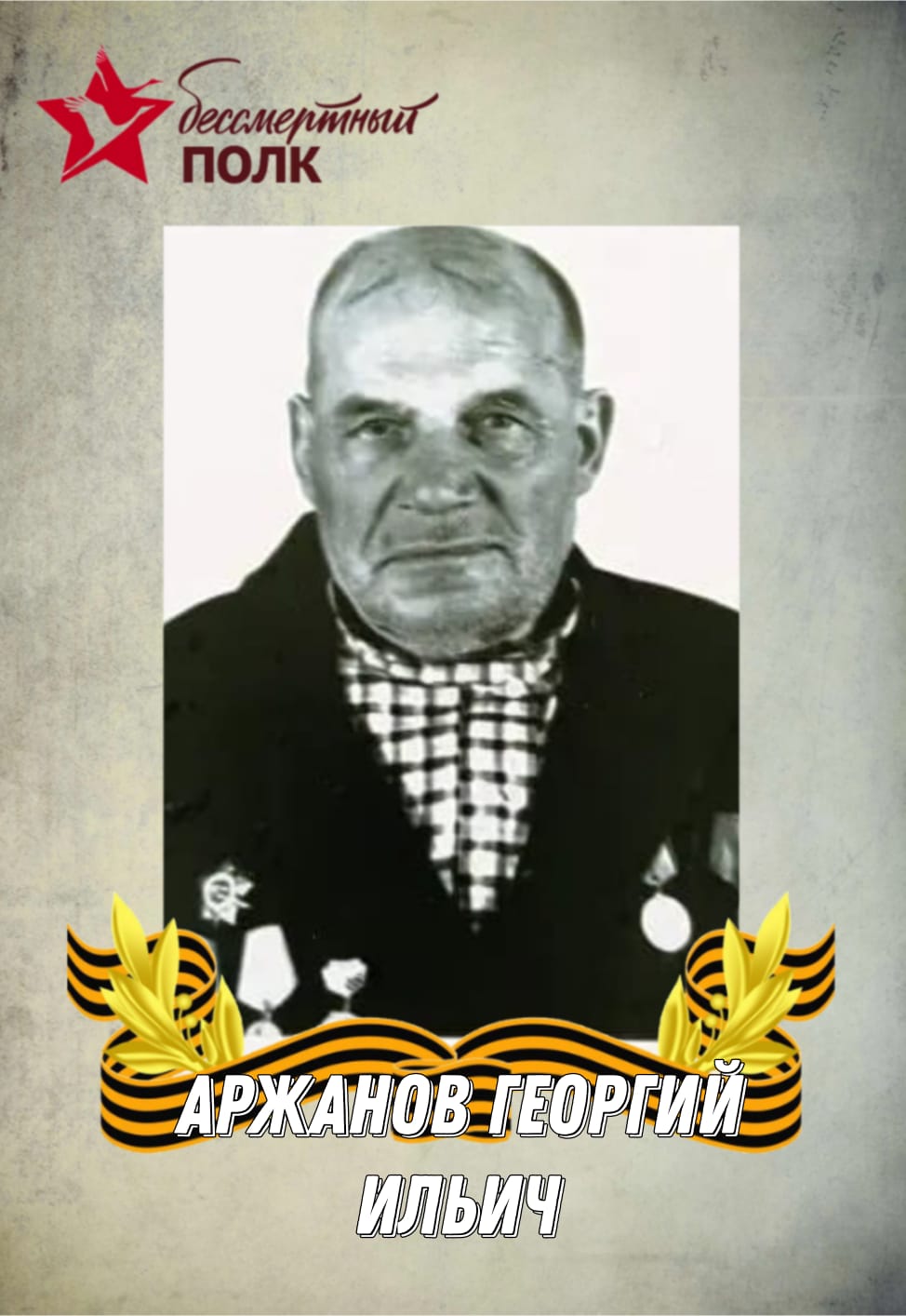 Аржанов
Георгий Ильич
1908 - 1991
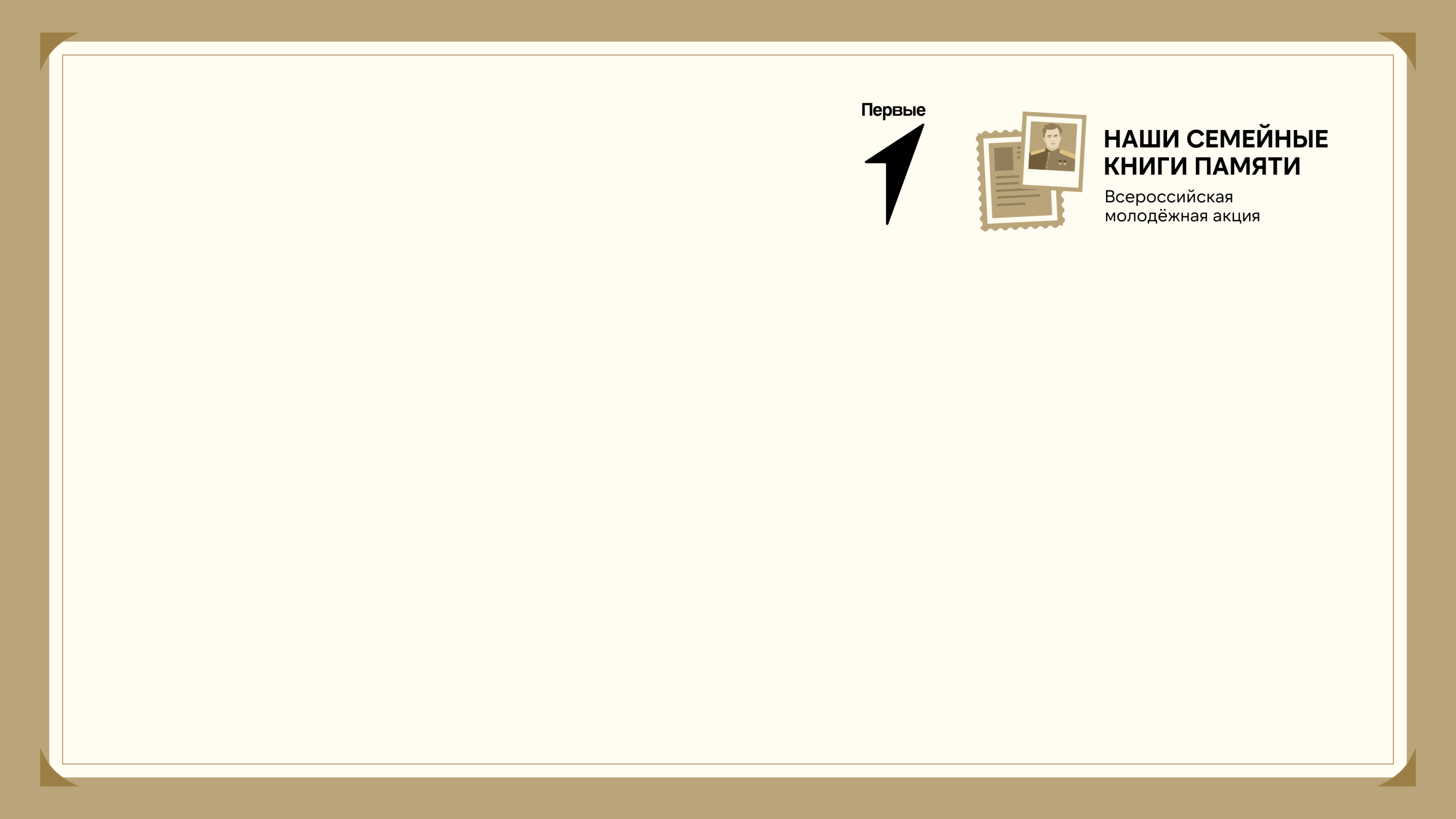 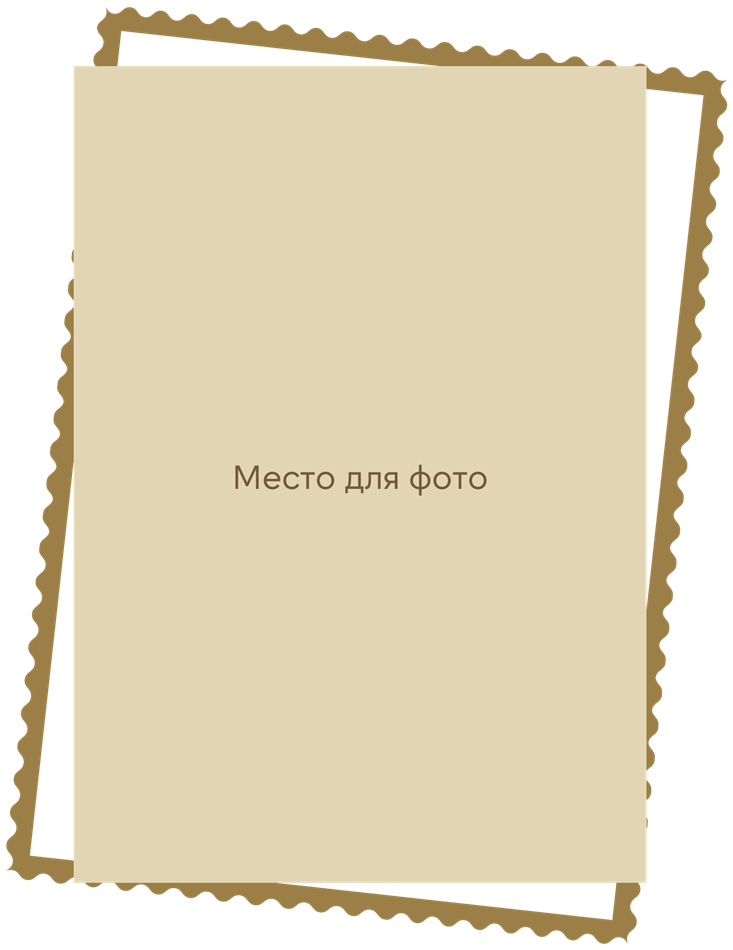 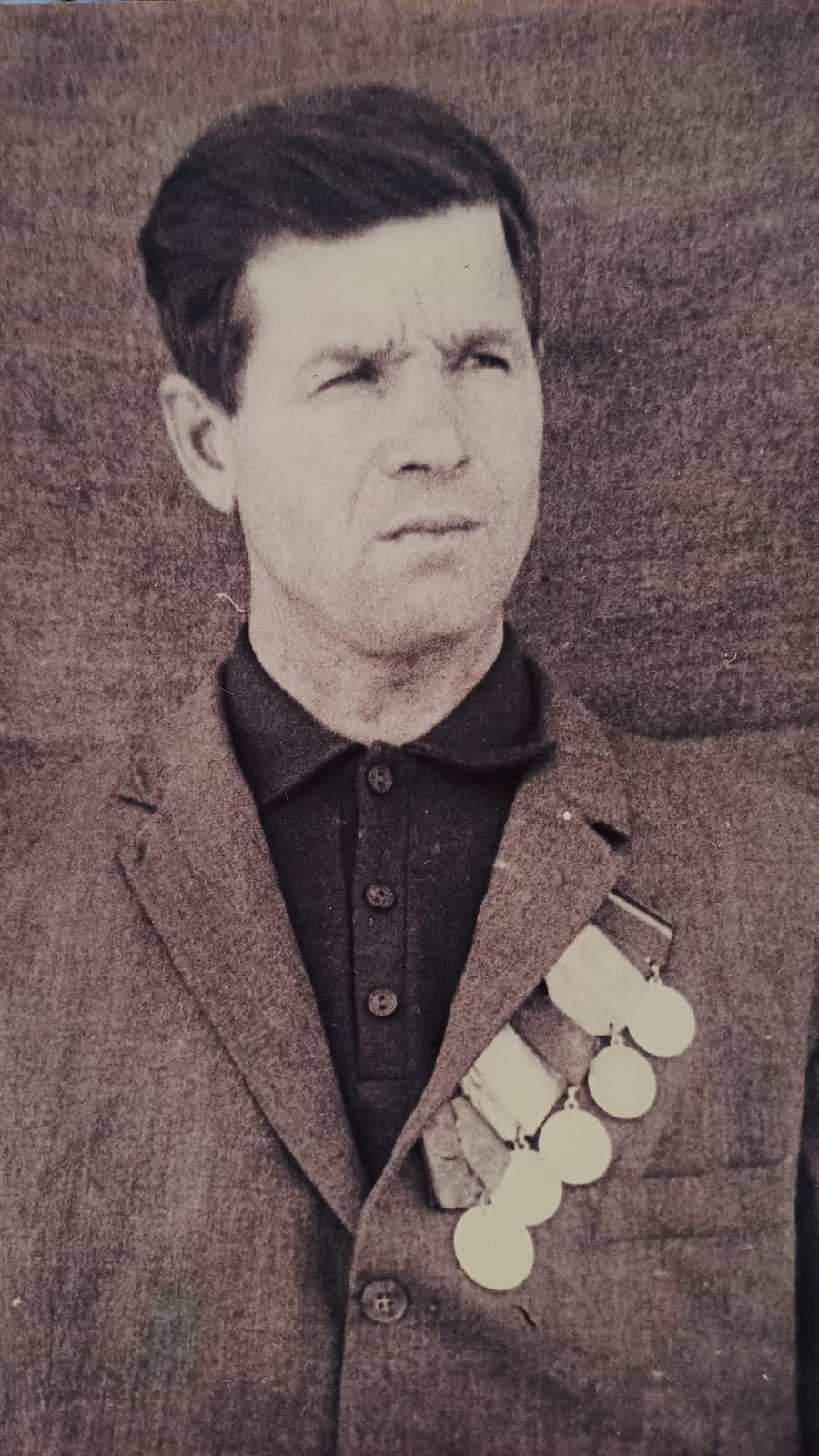 Полицын 
Николай Никитович
1924 - 2000
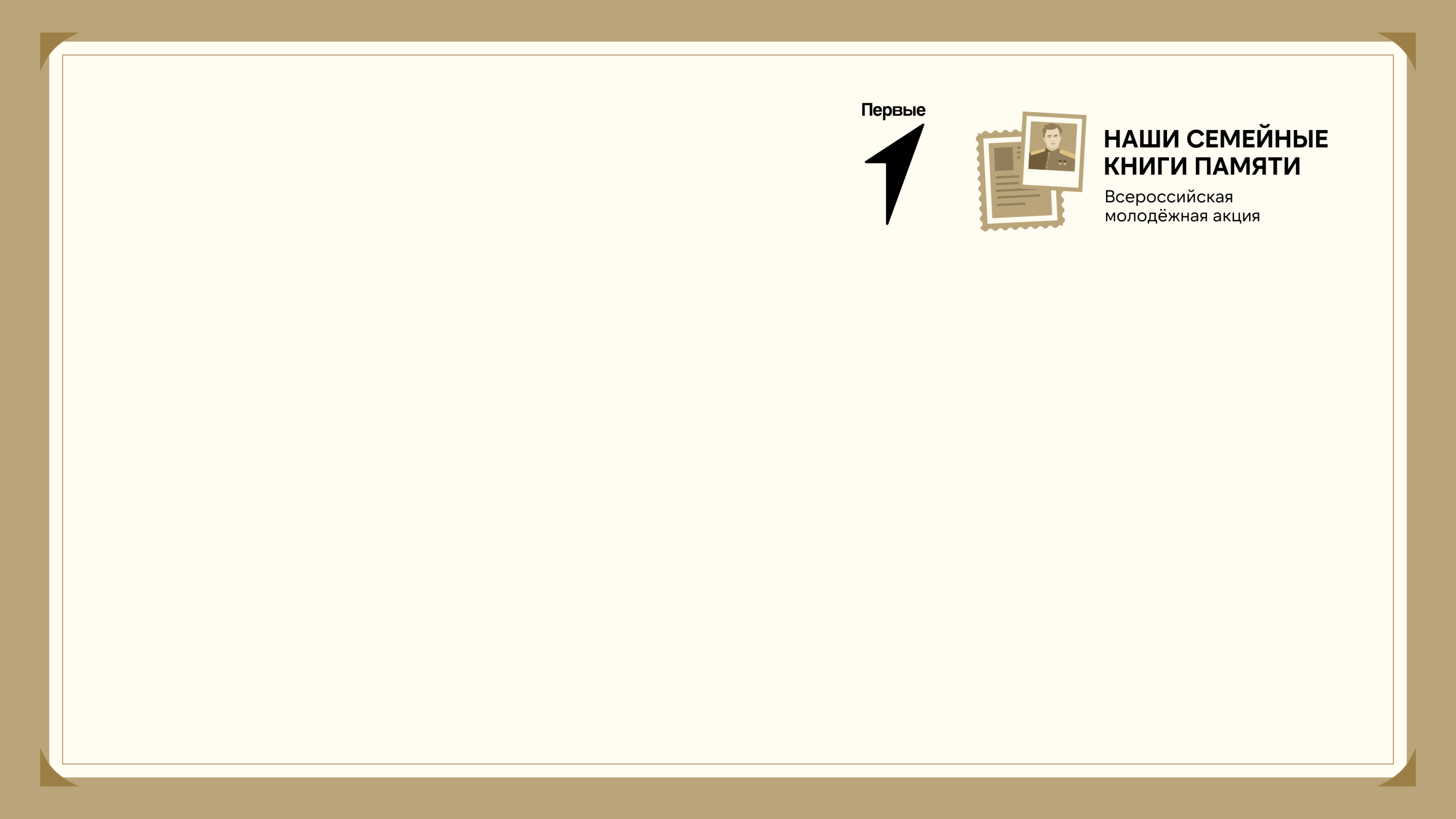 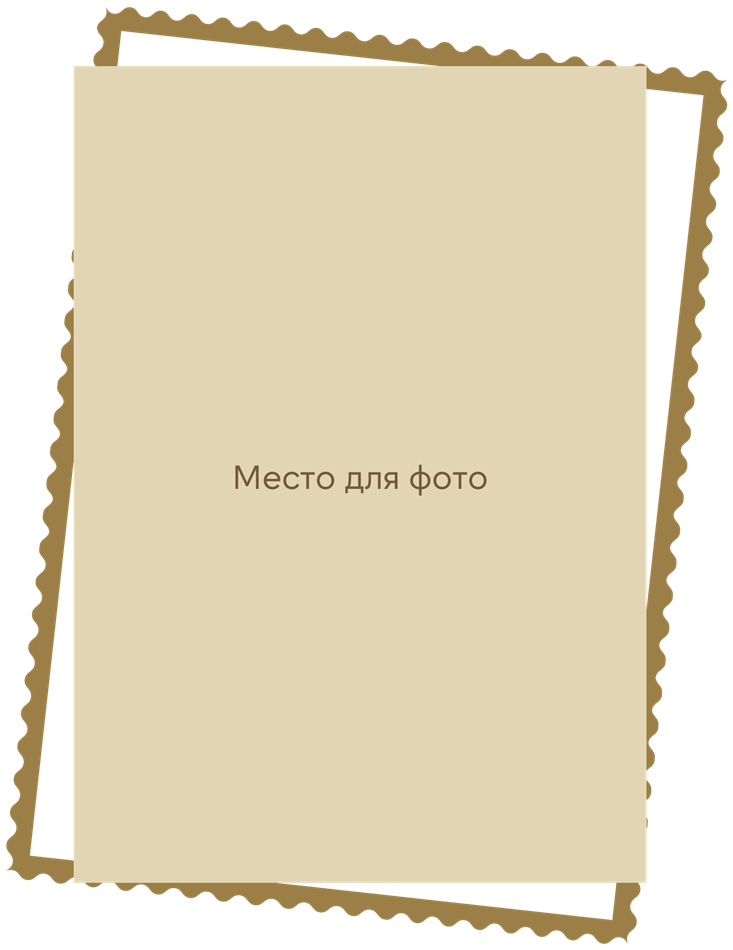 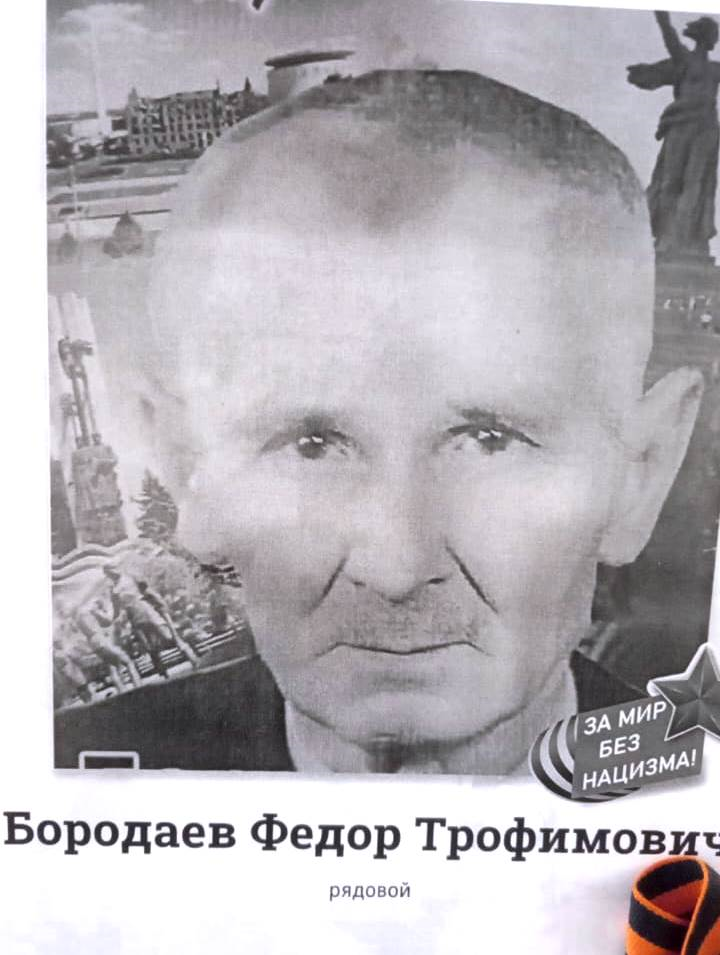 Бородаев
Федор Трофимович
1903 - 1977
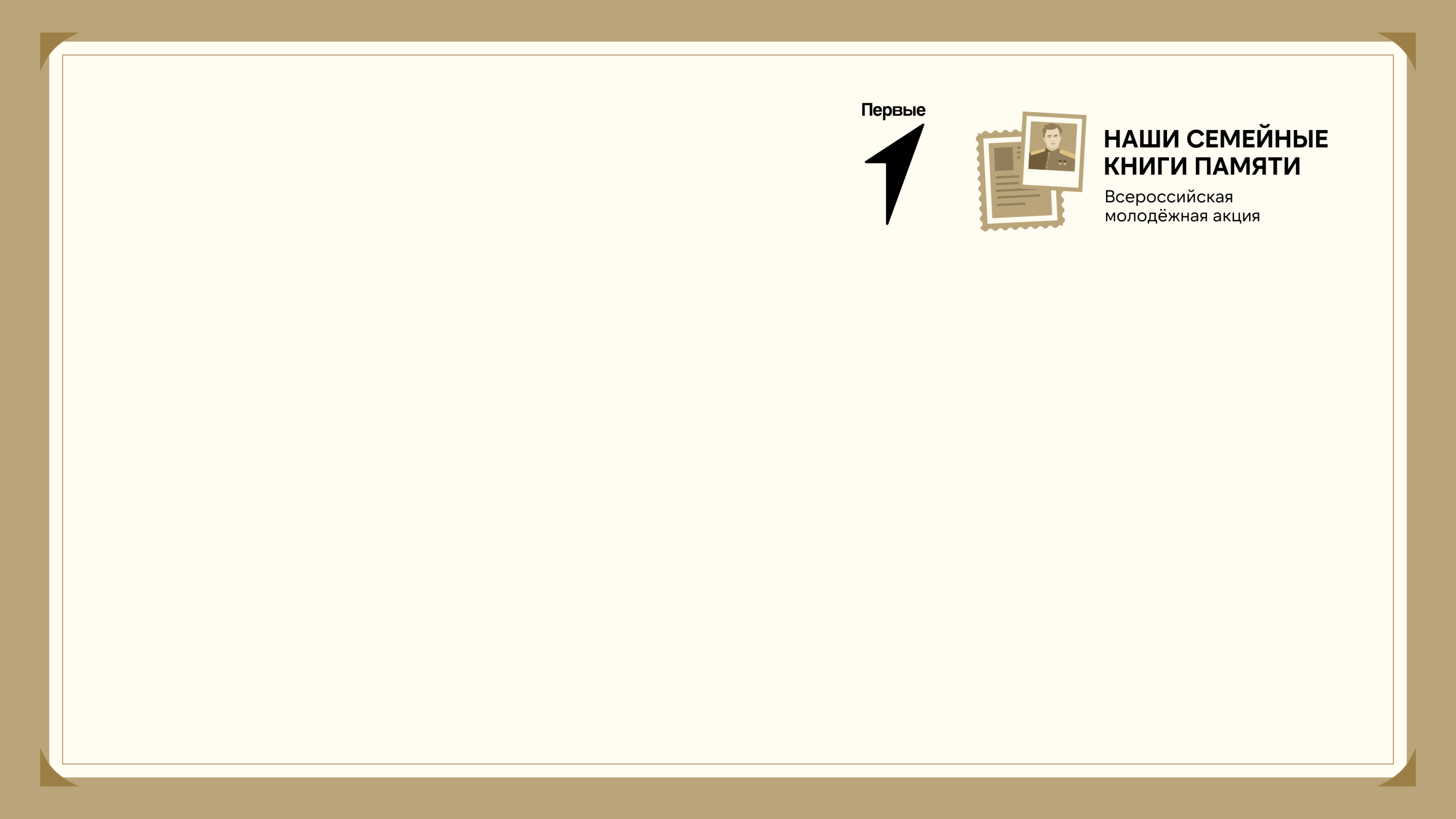 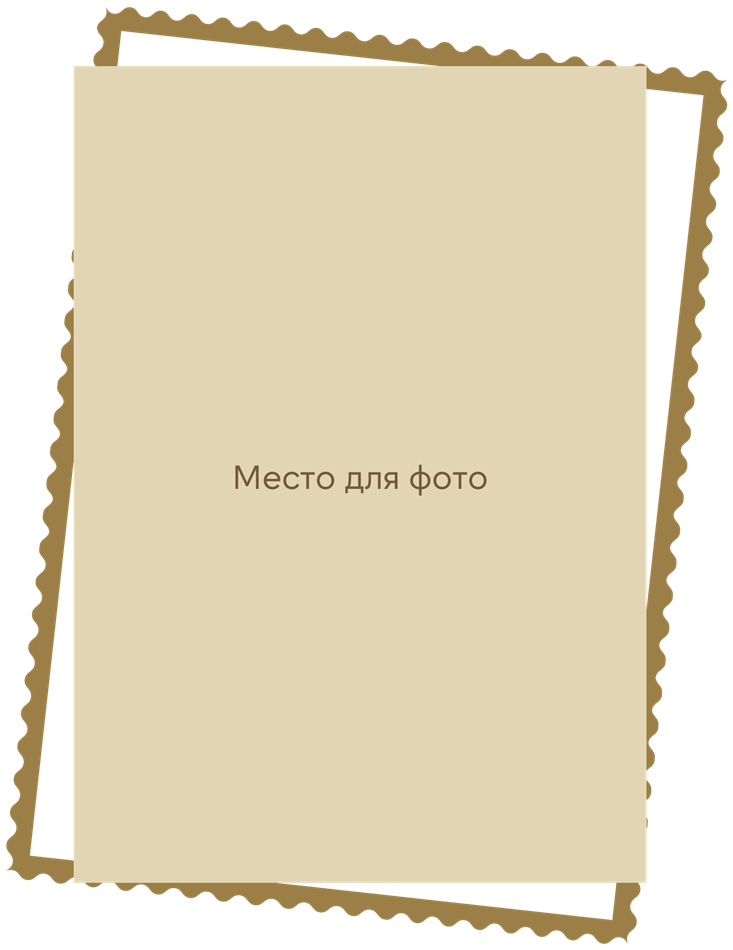 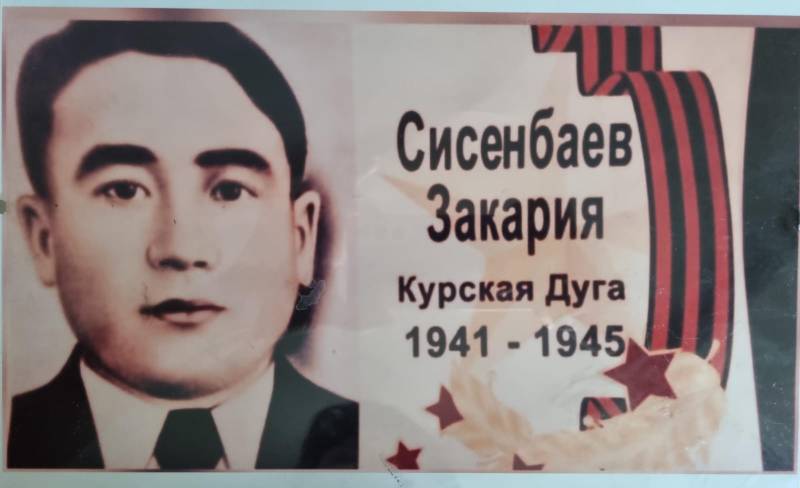 Сисенбаев Закария
1926-1995
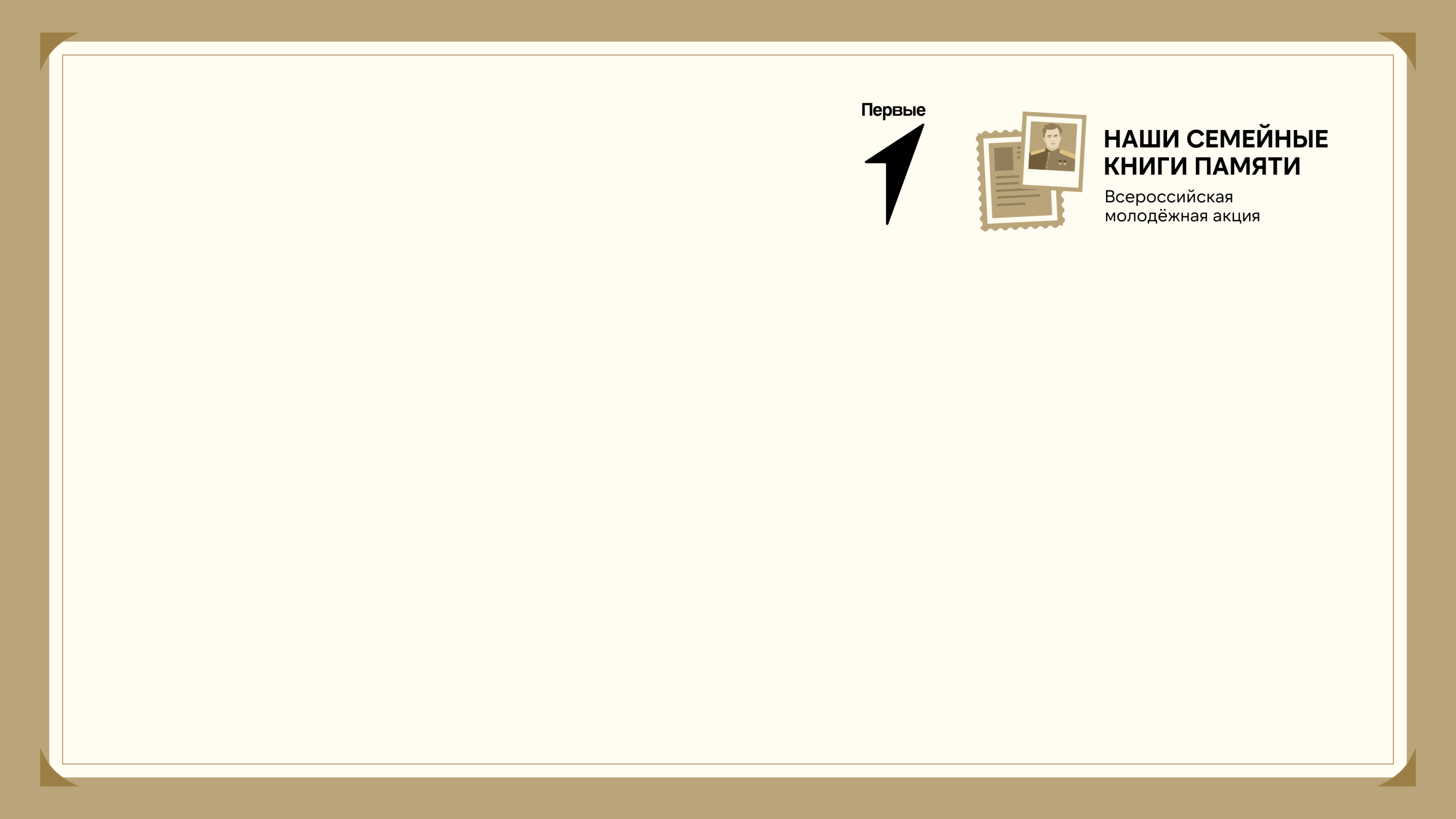 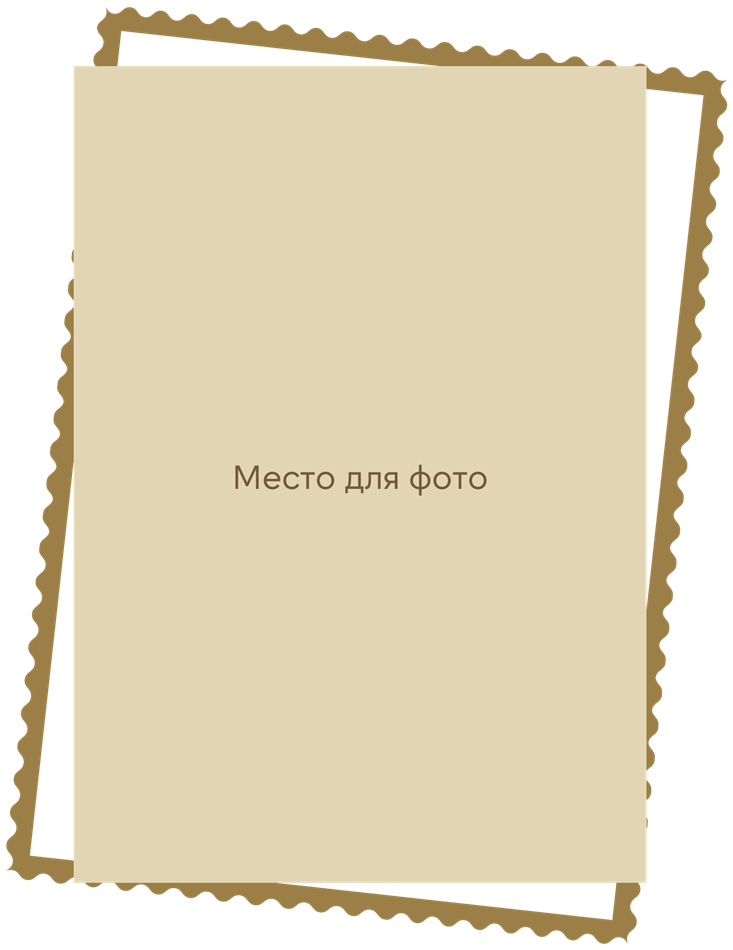 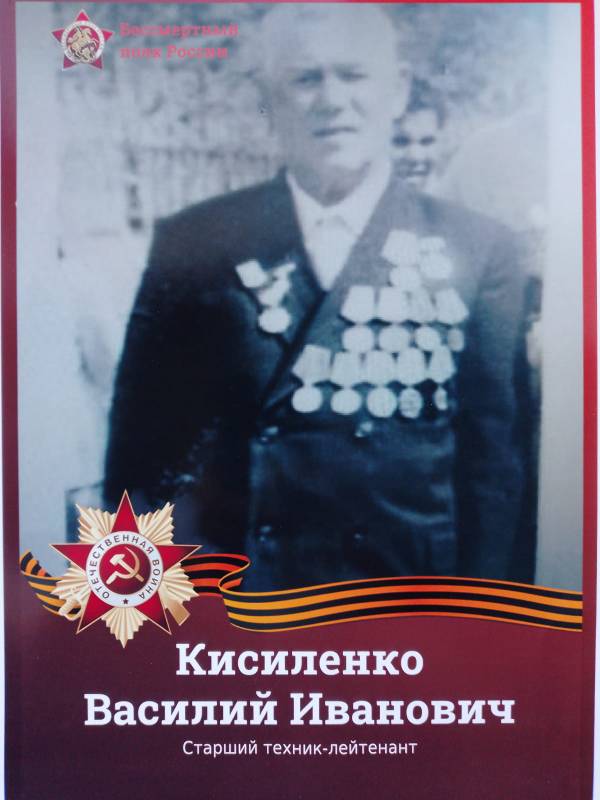 Кисиленко 
Василий Иванович
1918 - 2007
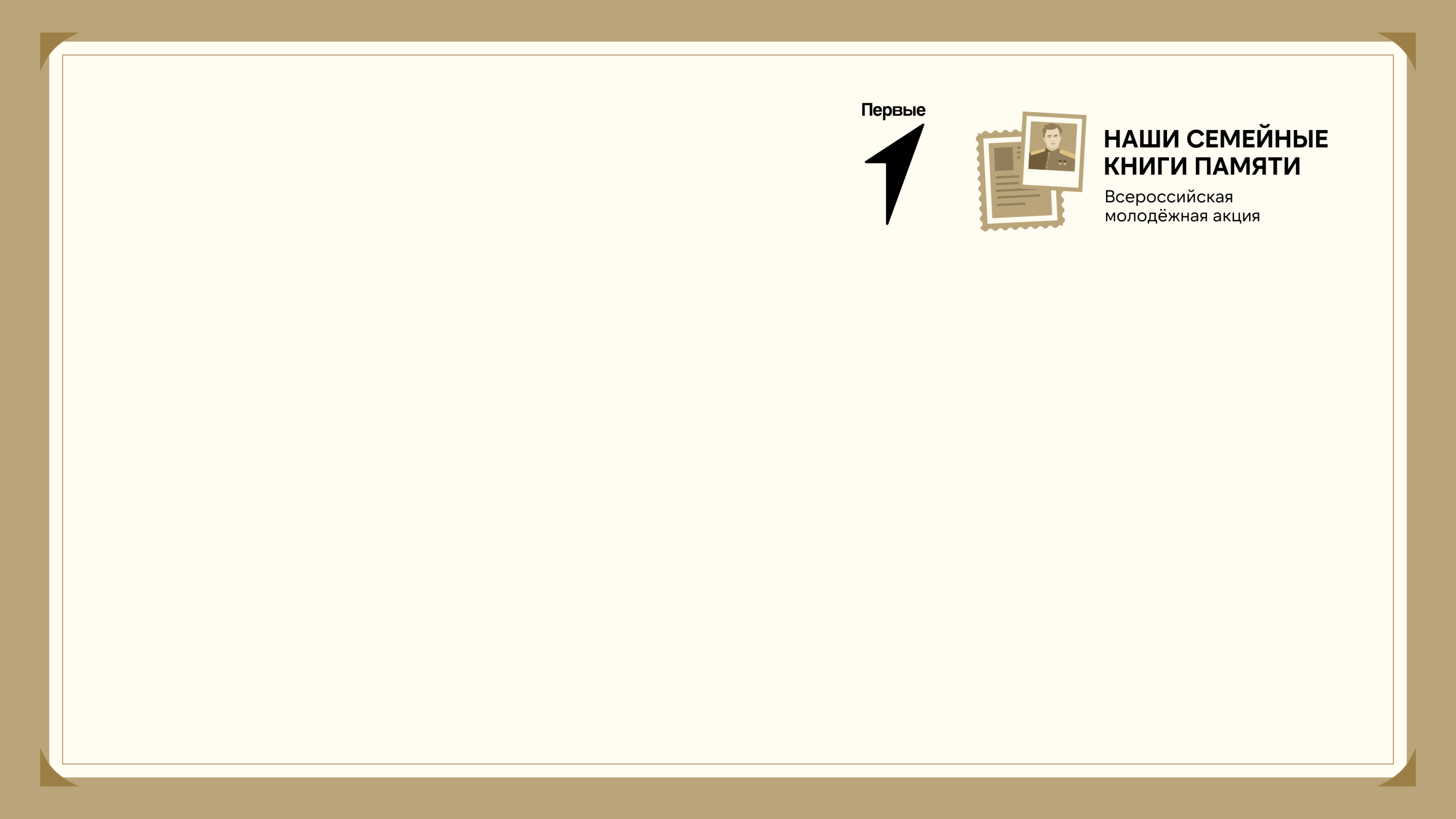 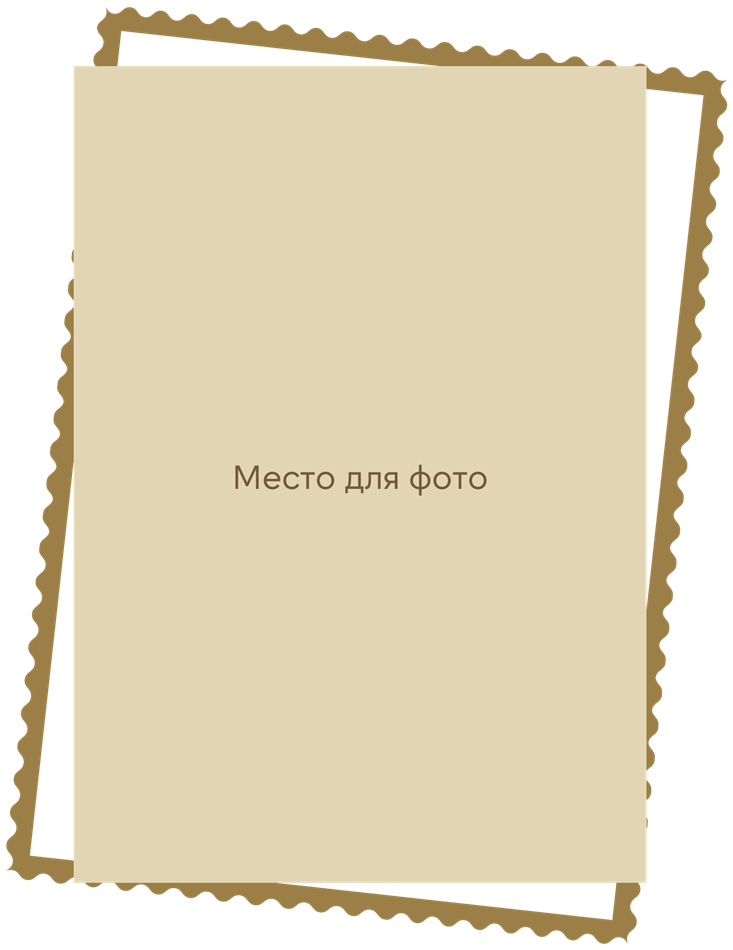 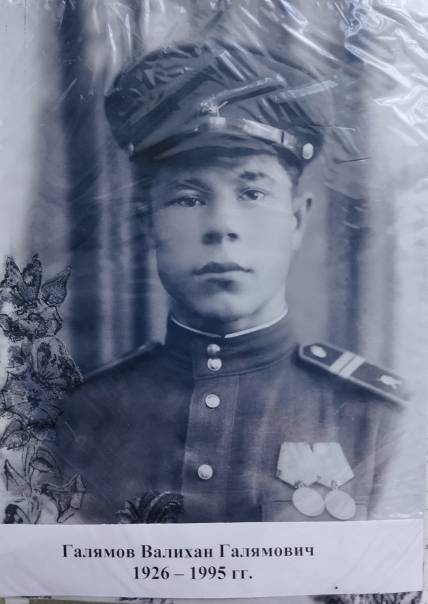 Галямов
Валихан Галямович
1926-1995
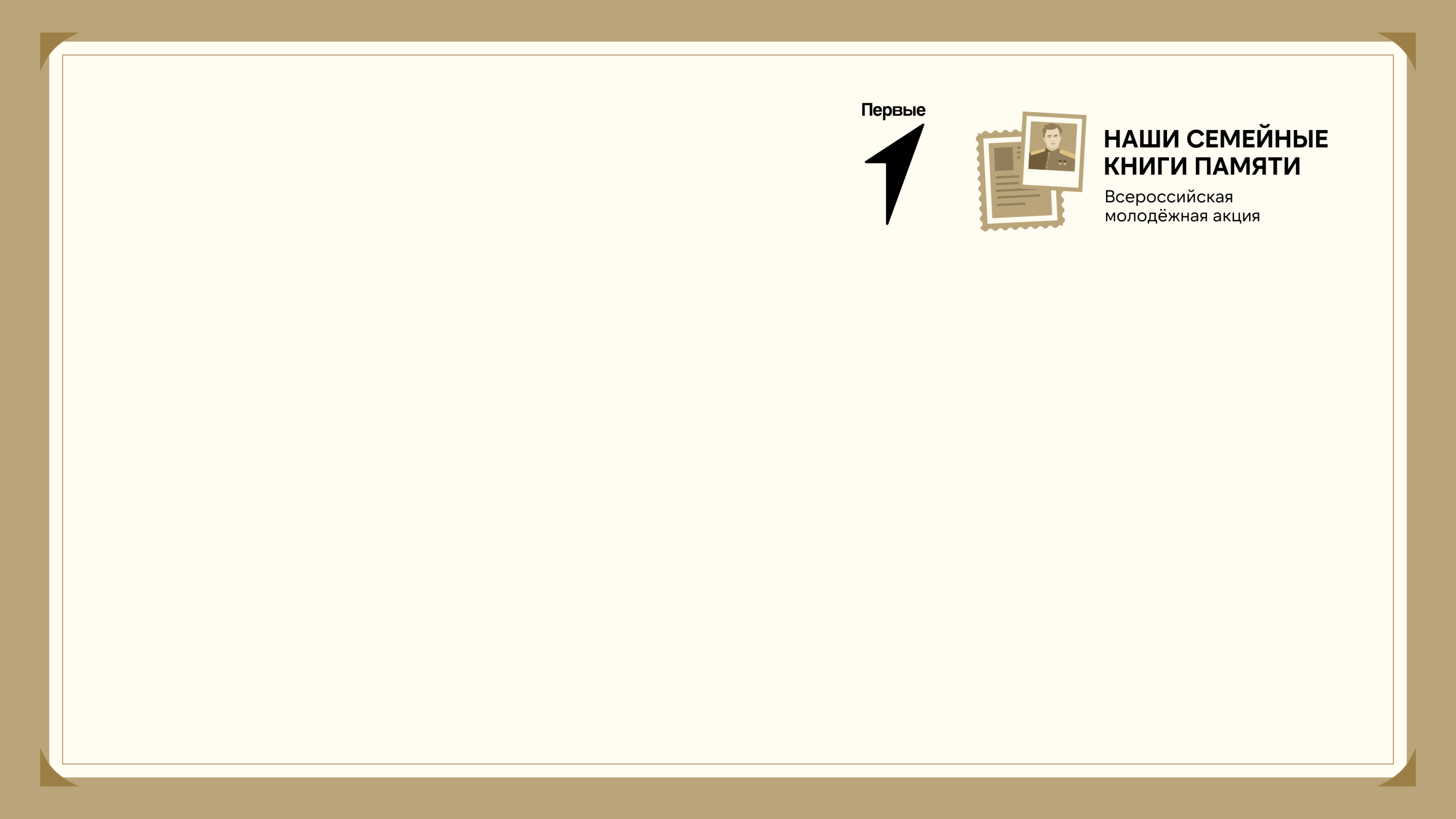 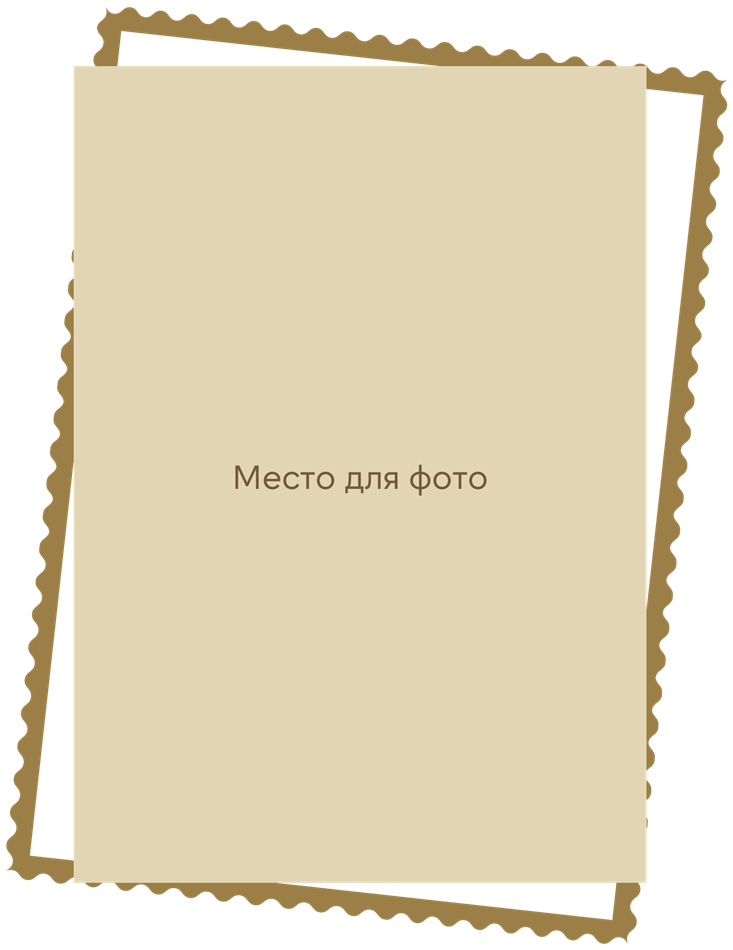 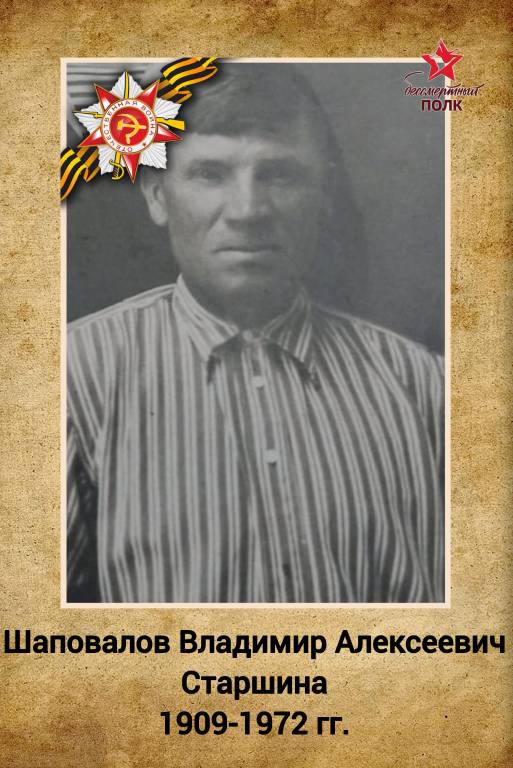 Шаповалов 
Владимир Алексеевич
1909-1972
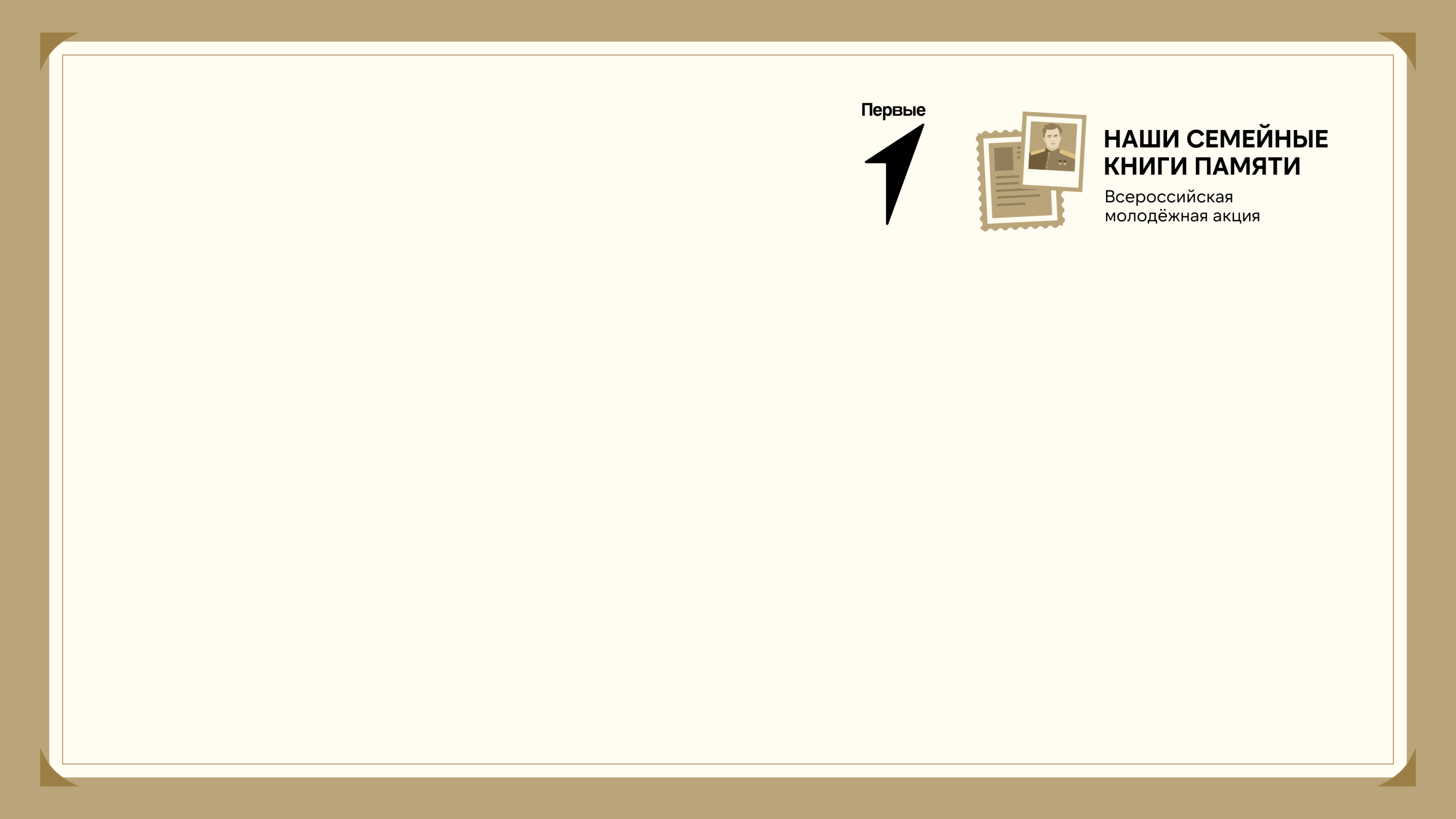 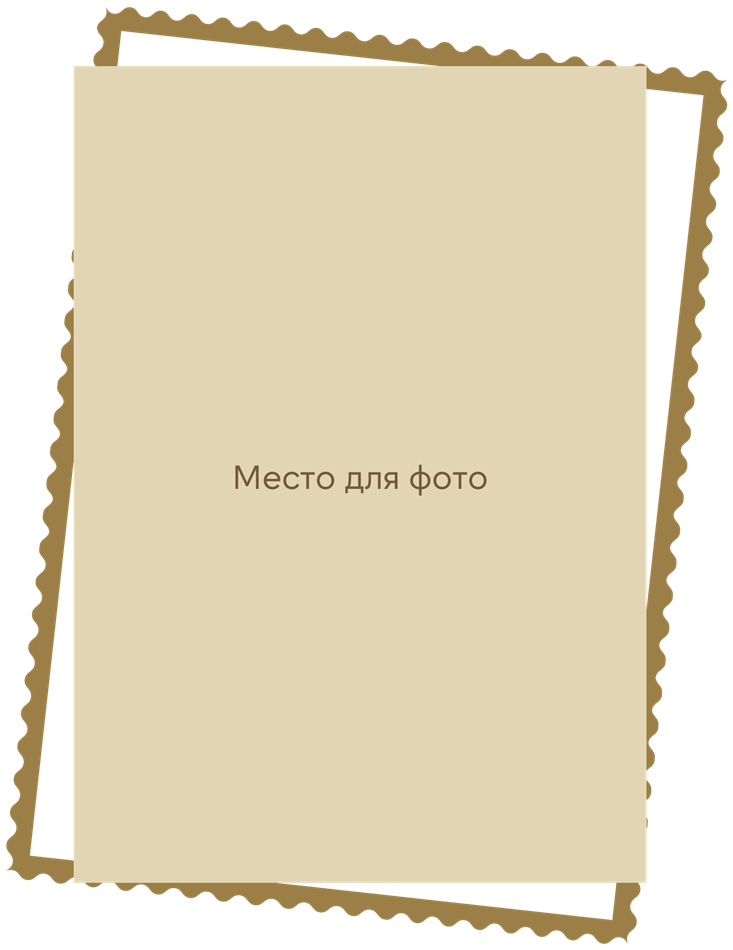 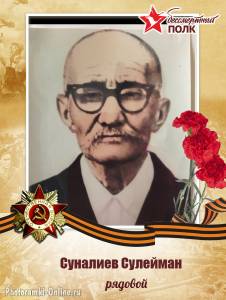 Суналиев Сулейман
1902-1980
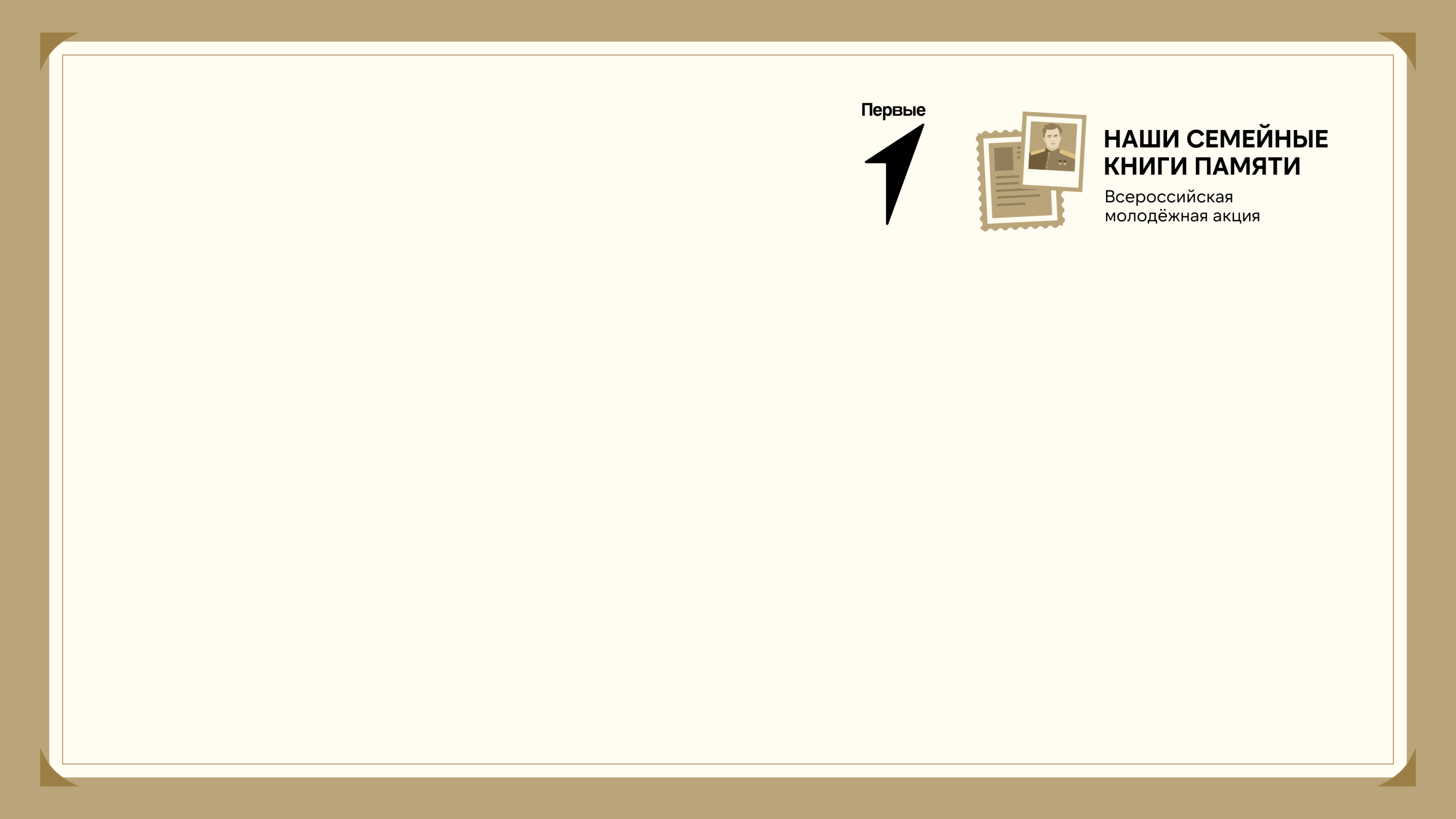 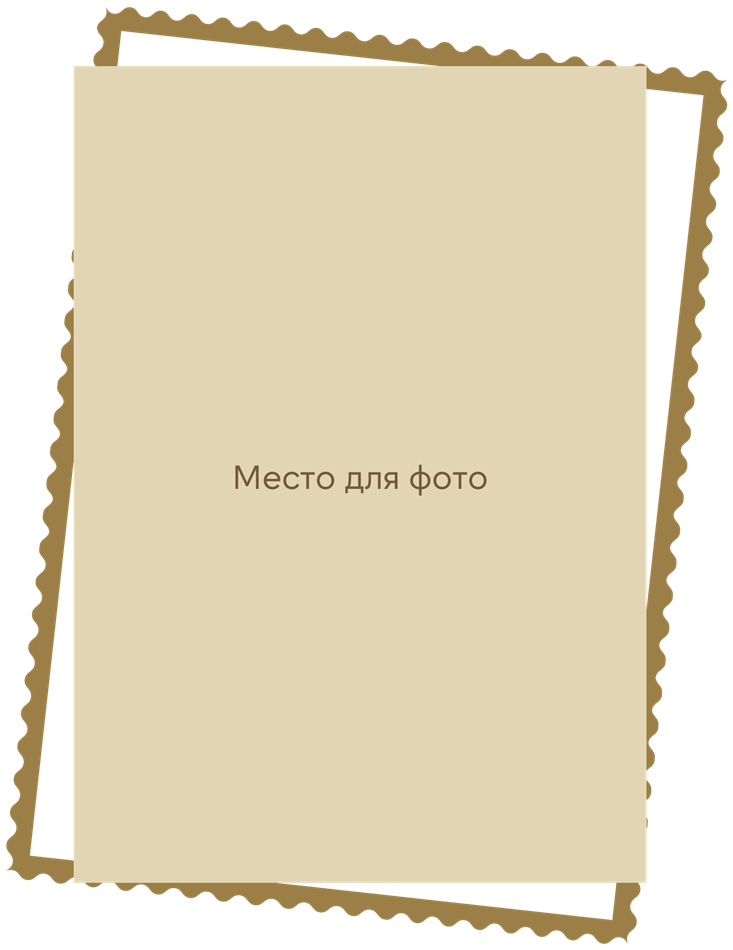 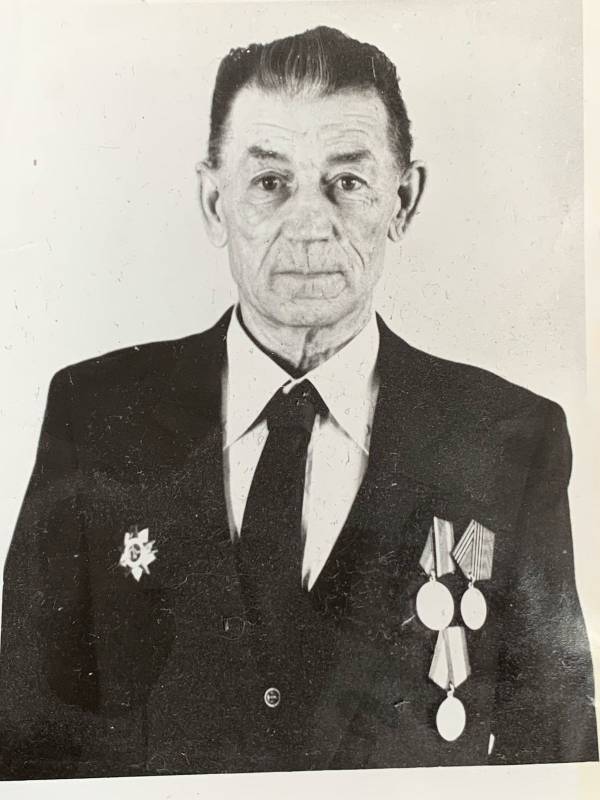 Аюпов 
Хайрулла Исаевич
1919-1999
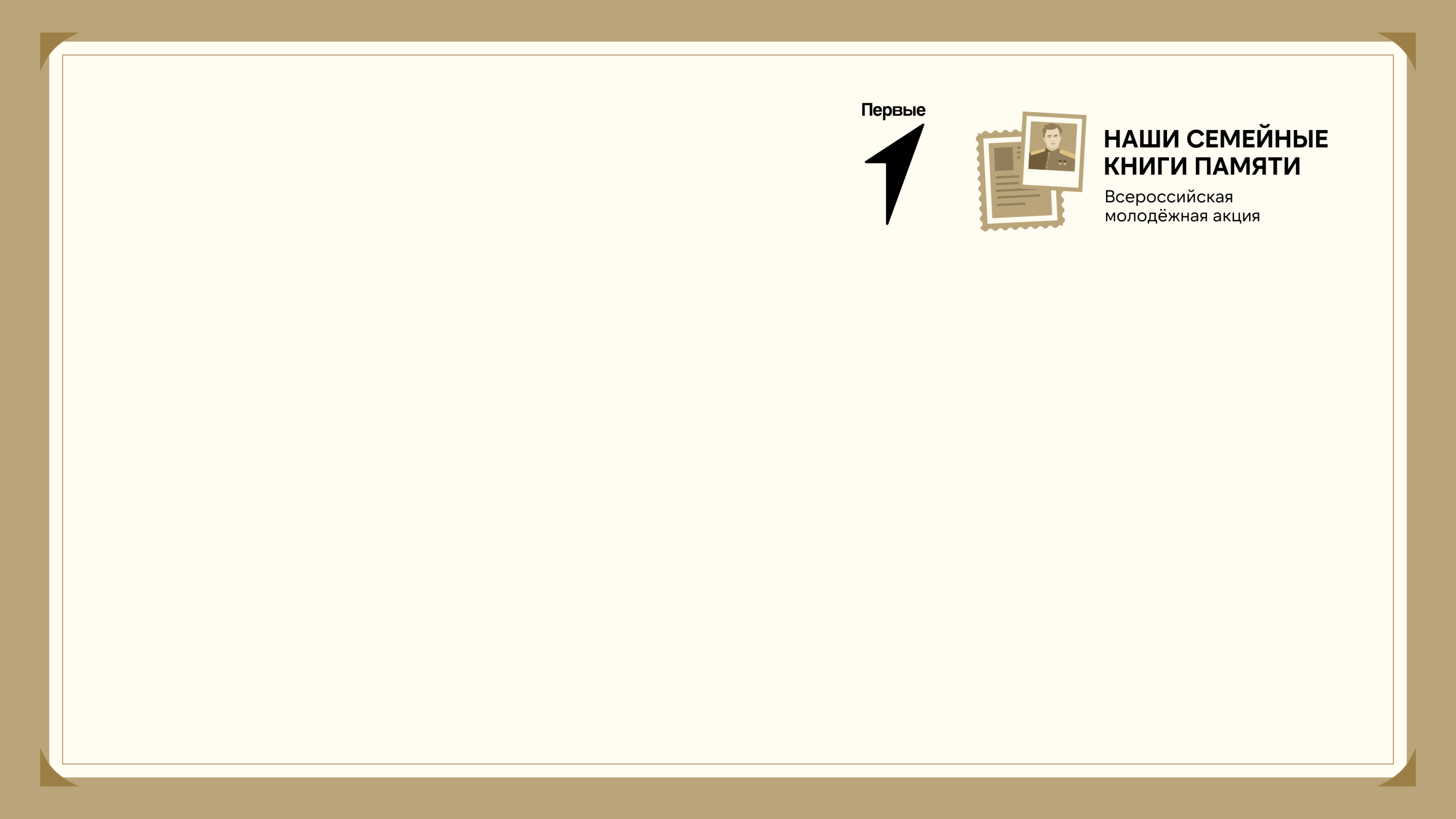 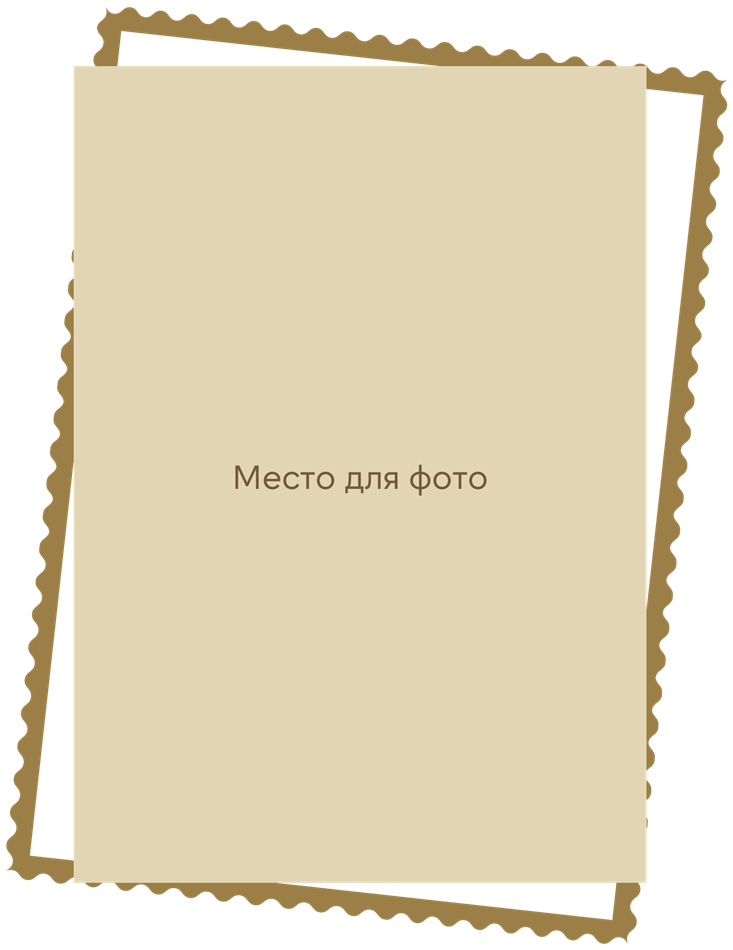 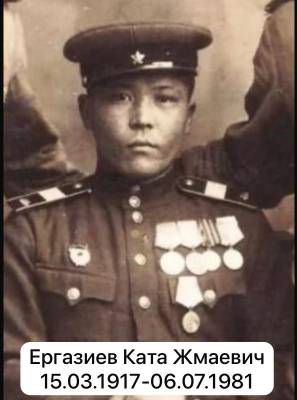 Ергазиев 
Ката Жмаевич
1917-1981
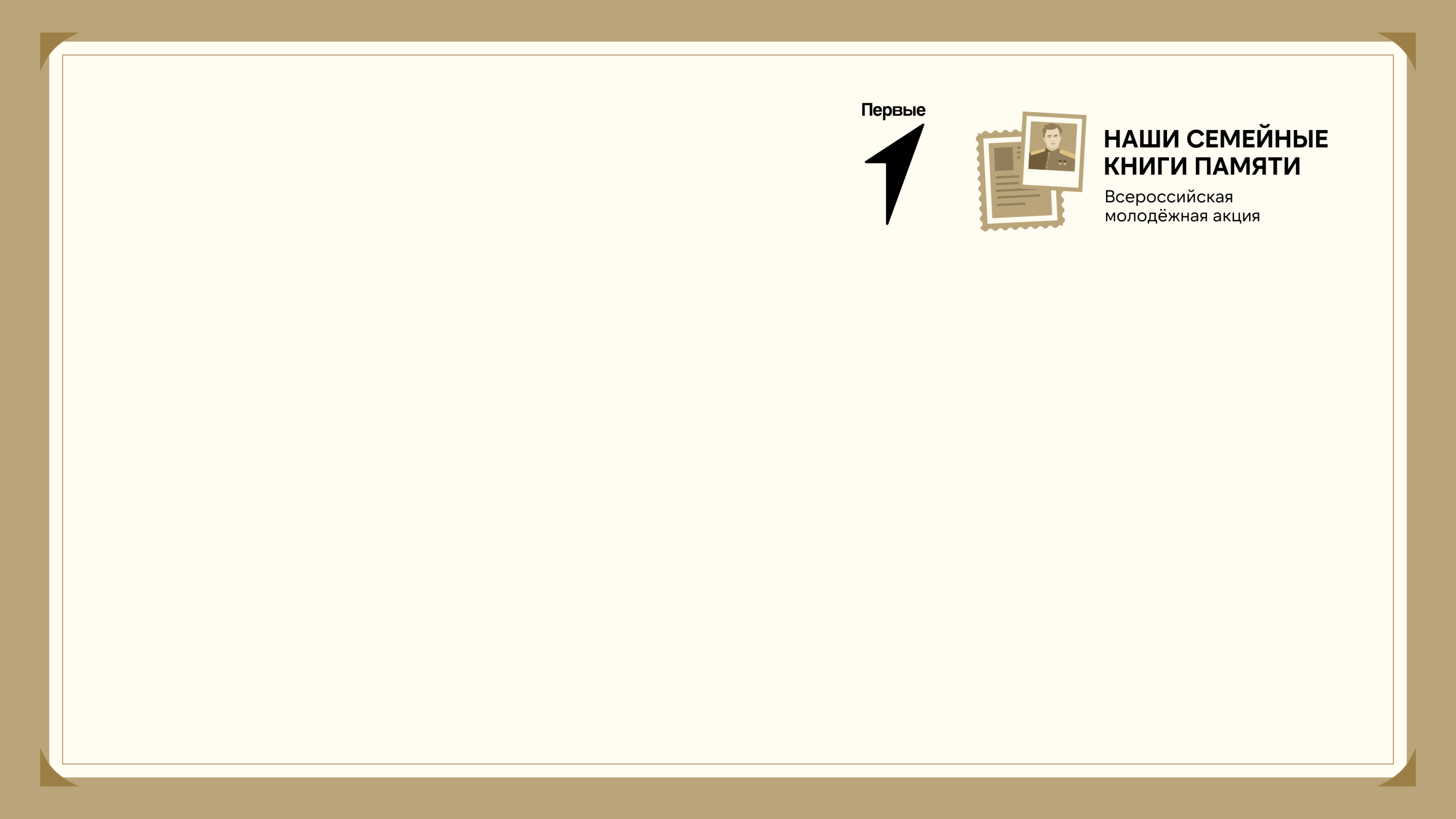 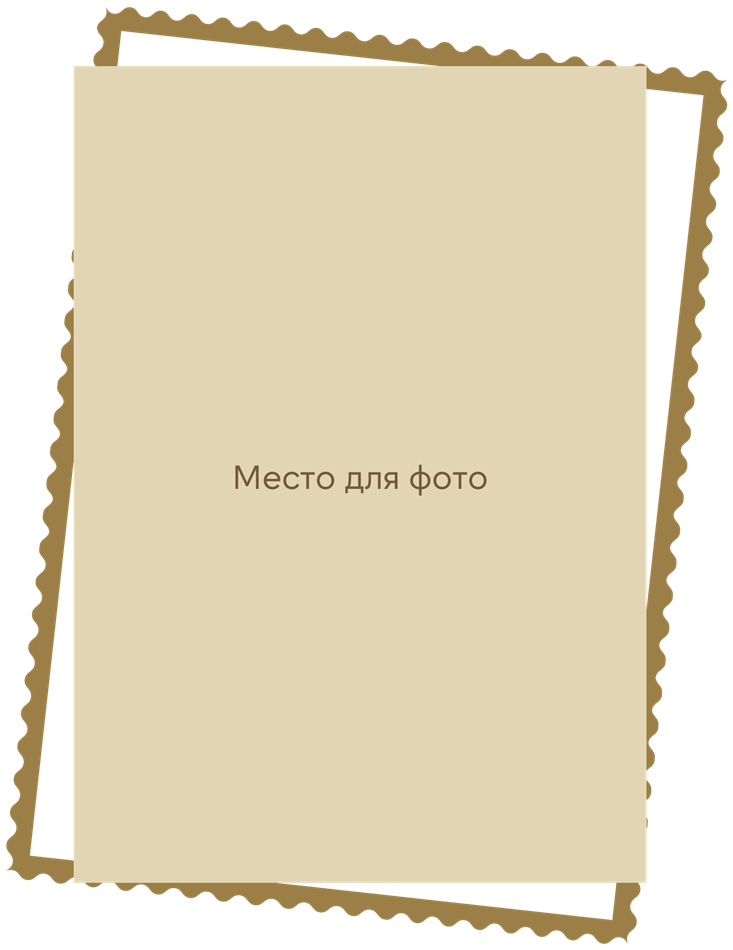 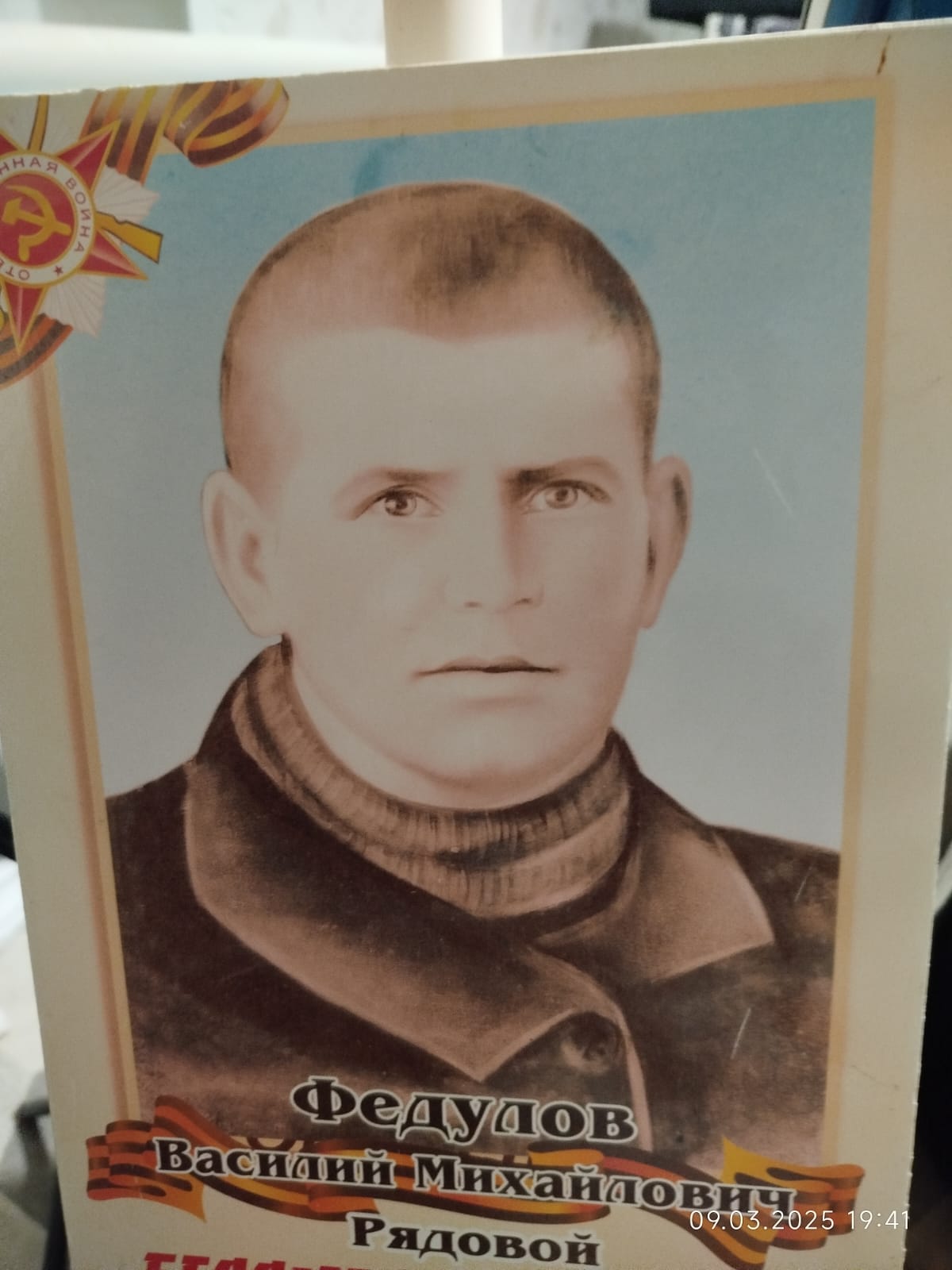 Федулов 
Василий Михайлович
1904-1941
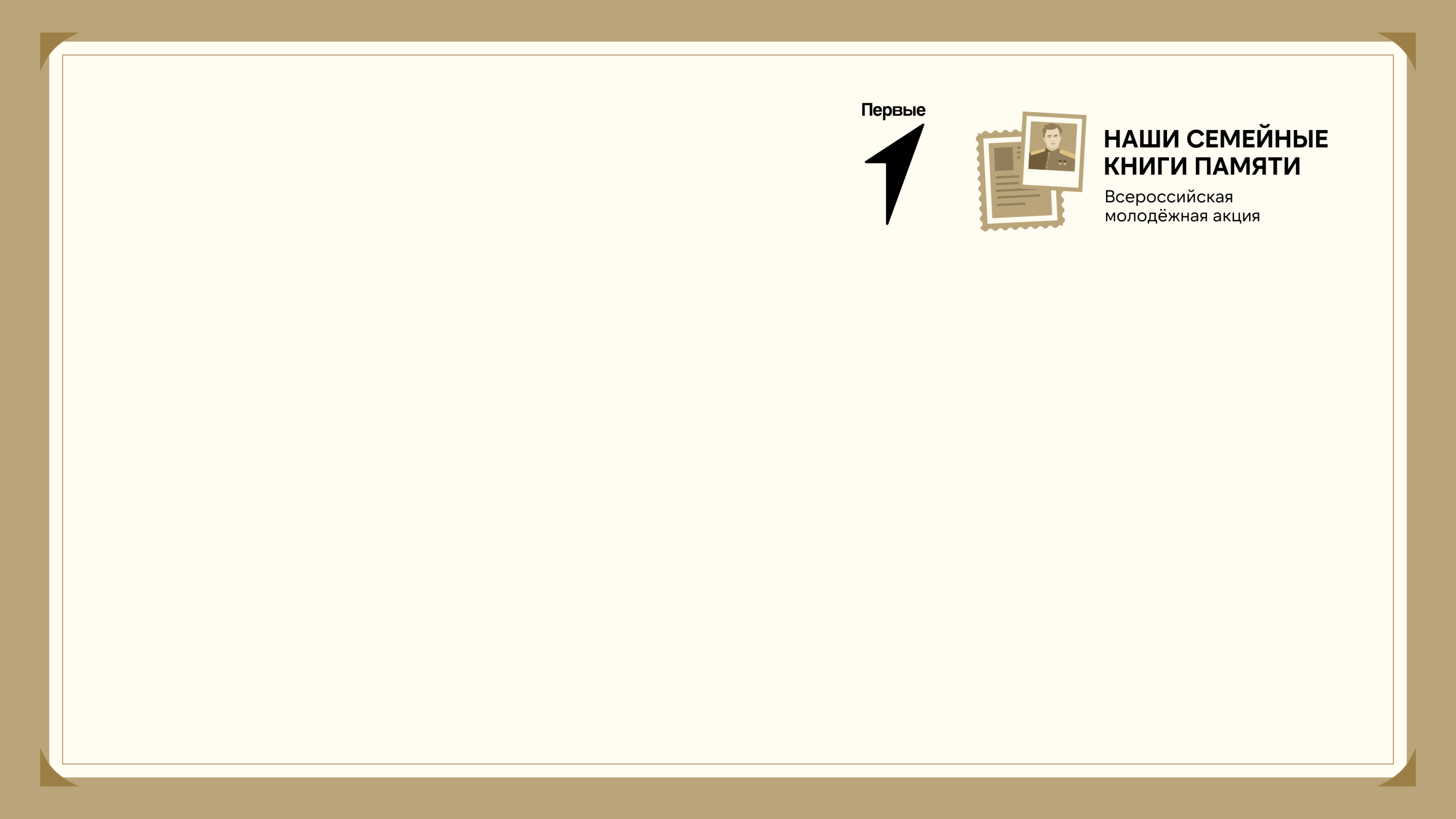 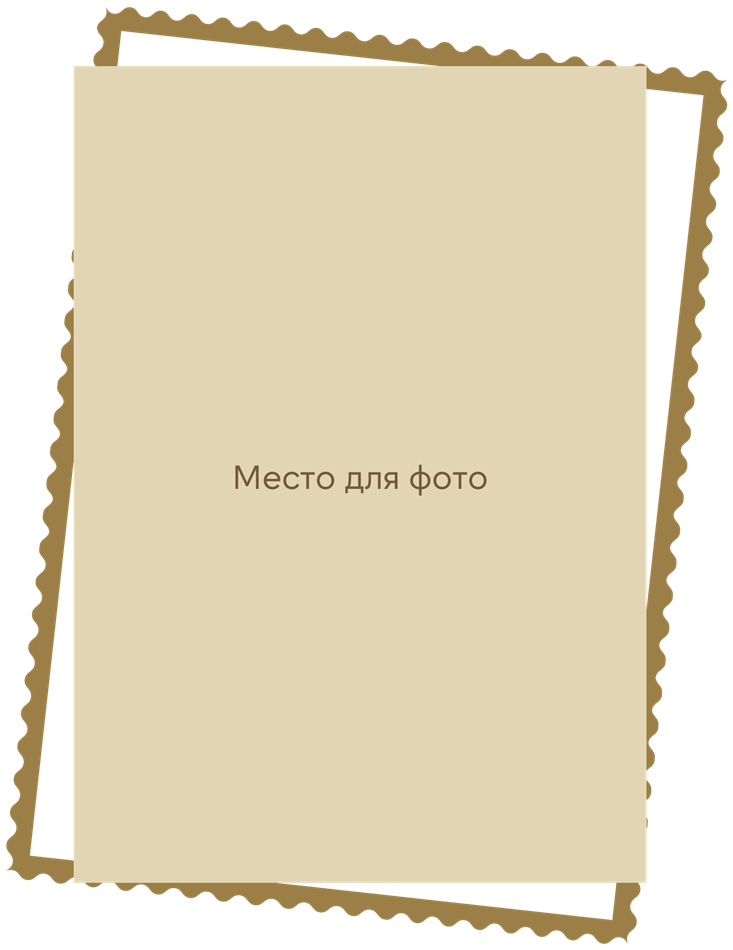 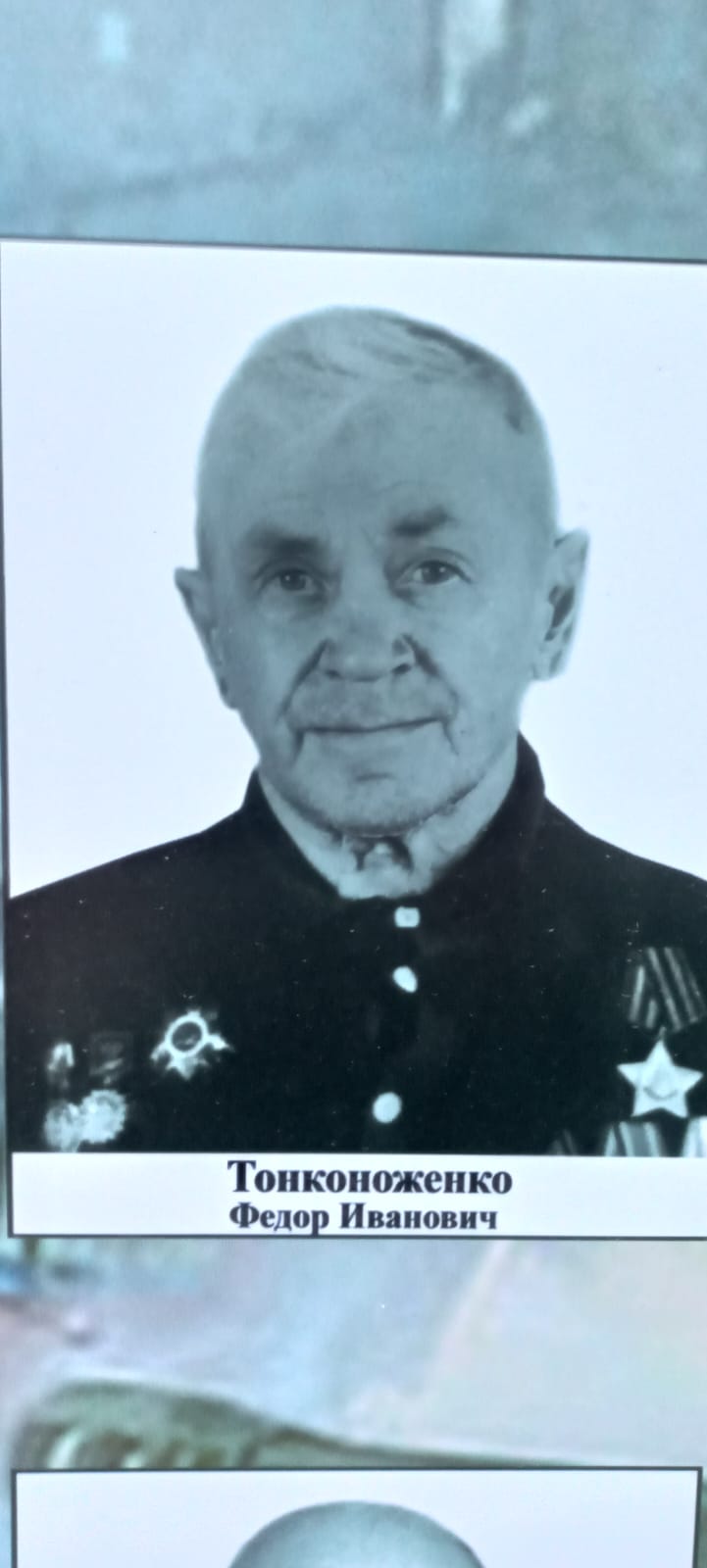 Тонконоженко 
Федор Иванович
1912-1995
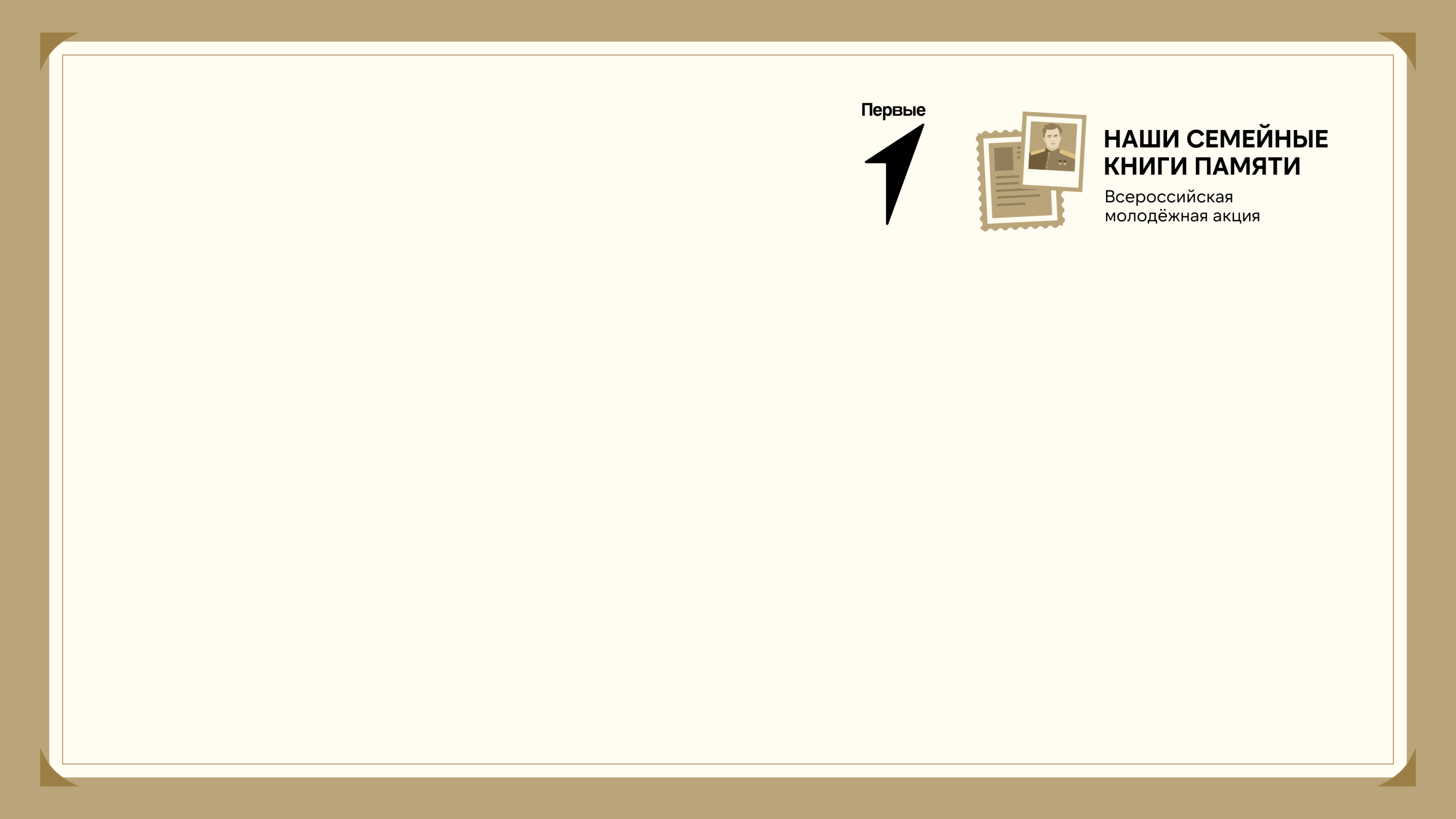 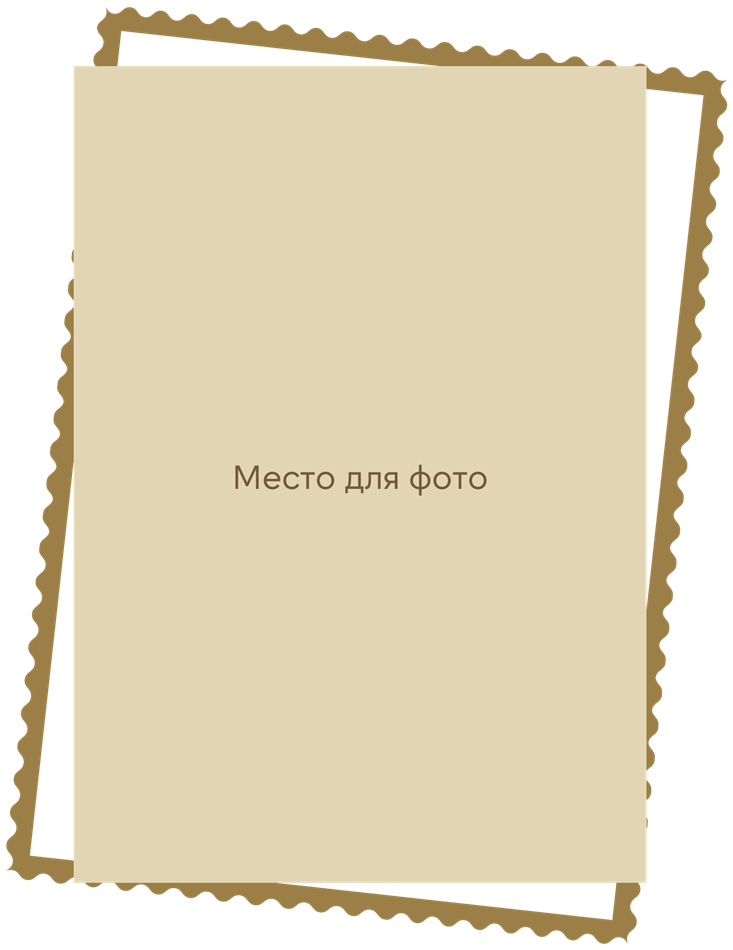 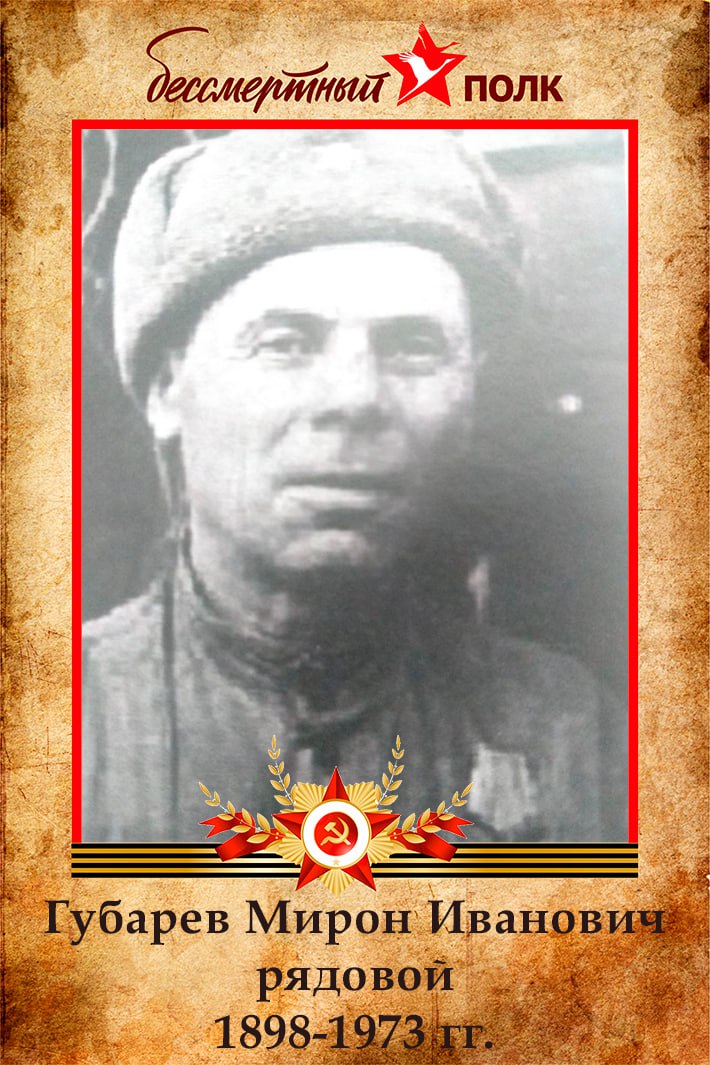 Губарев
Мирон Иванович
1898-1973
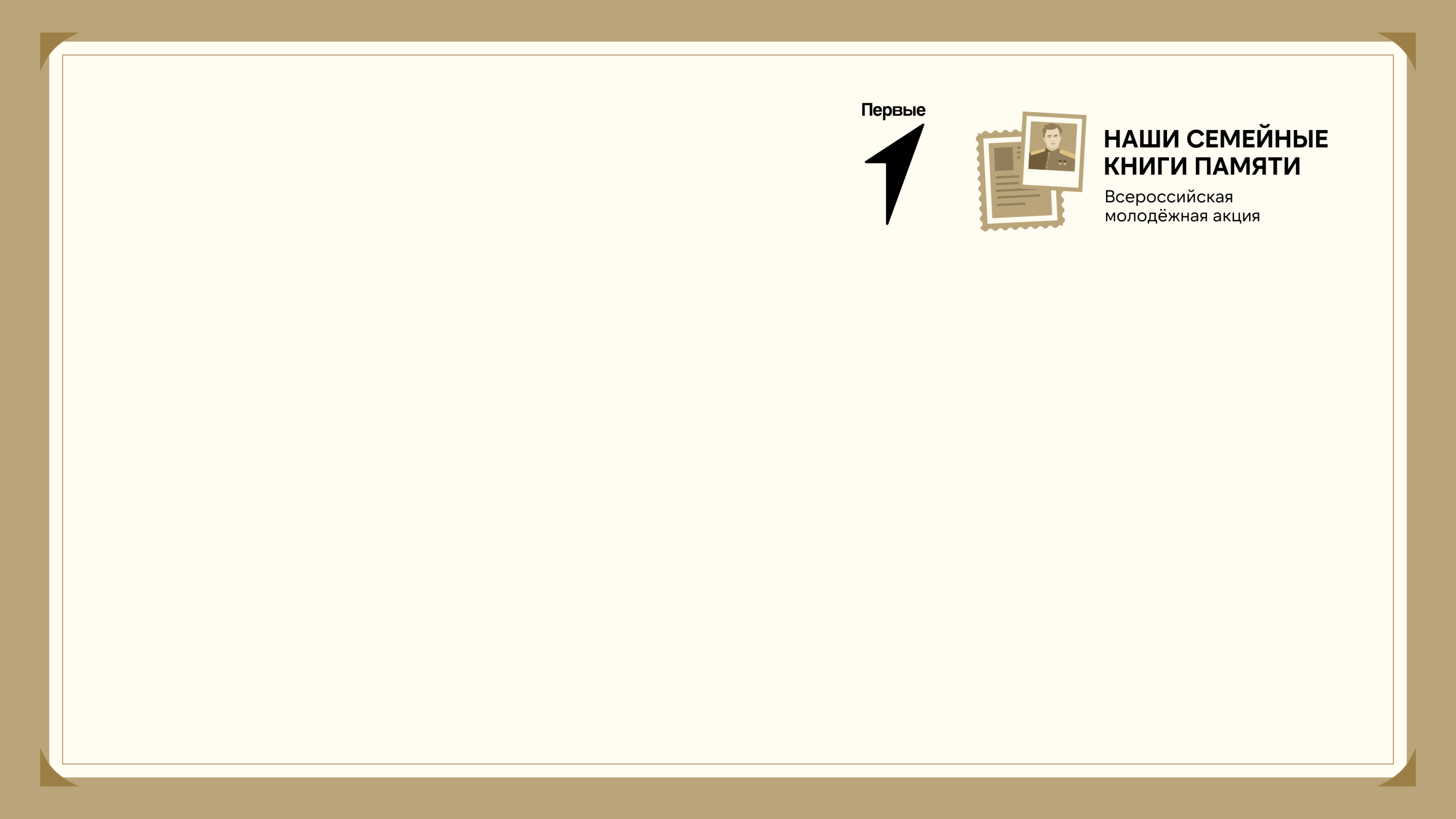 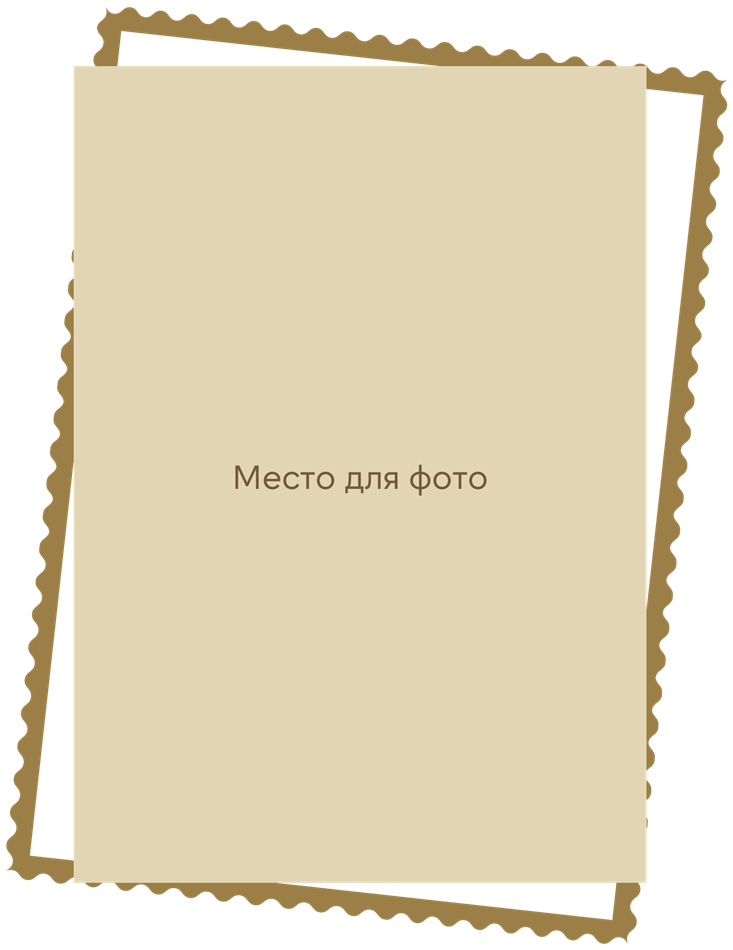 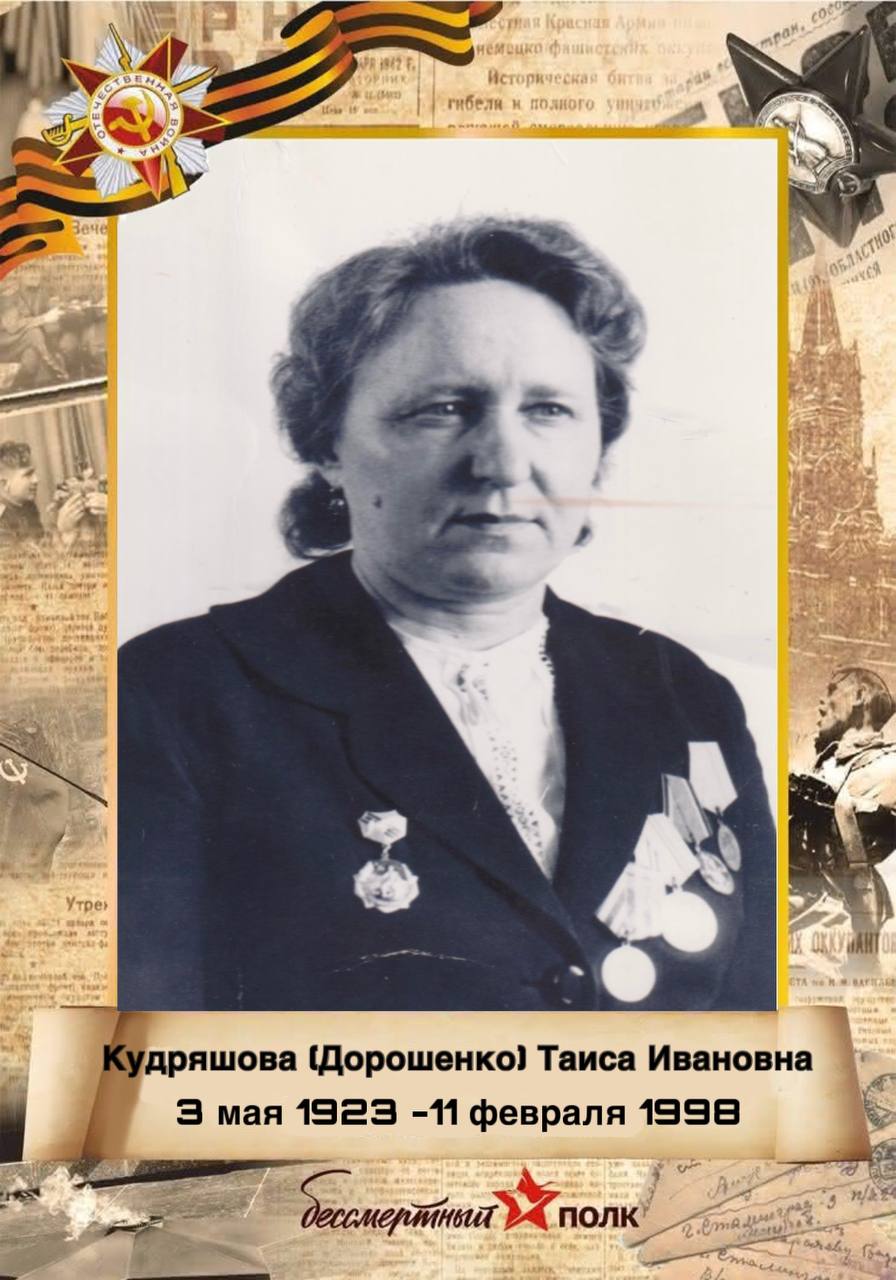 Дорошенко
Таиса Ивановна
1923-1998
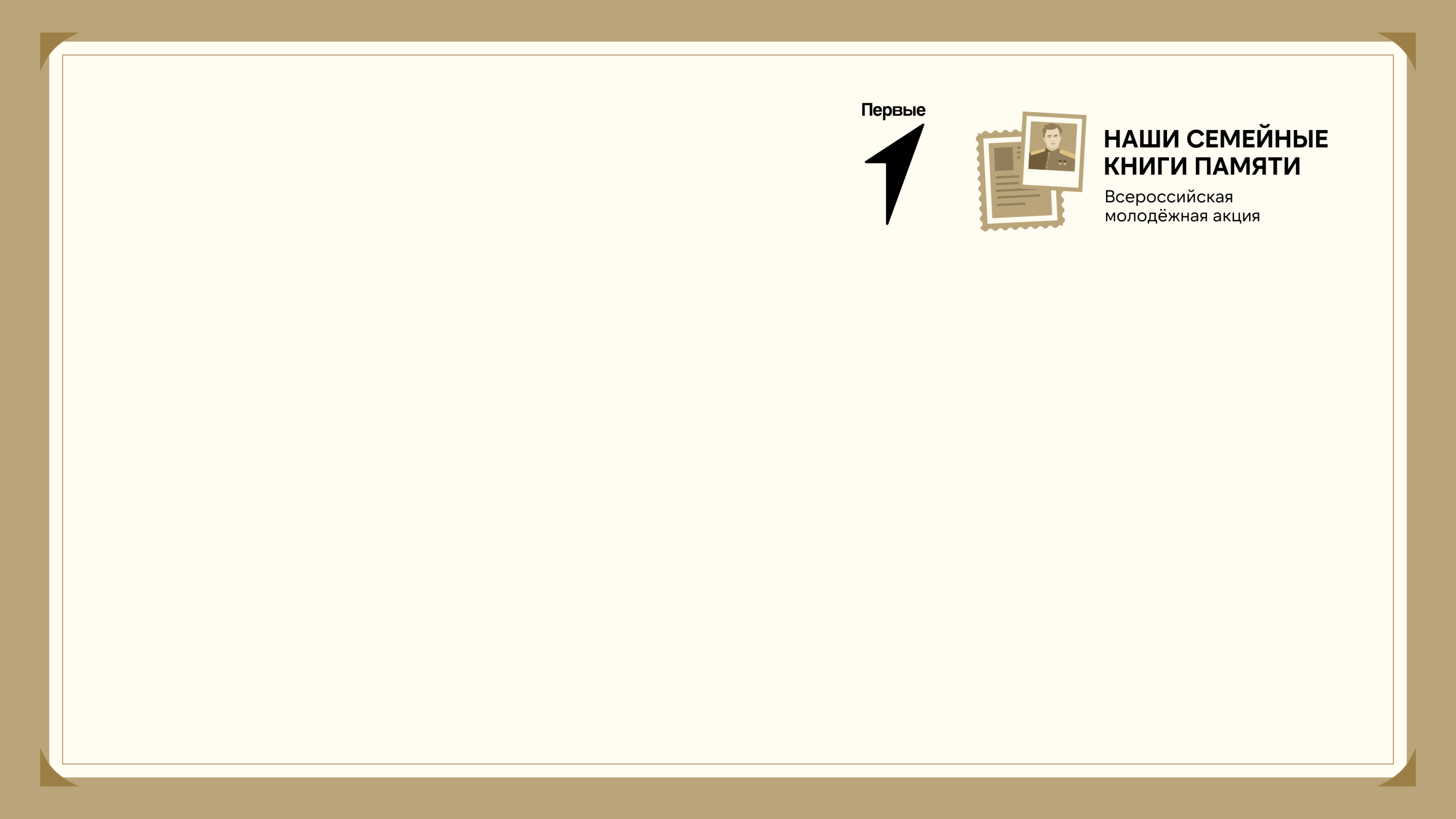 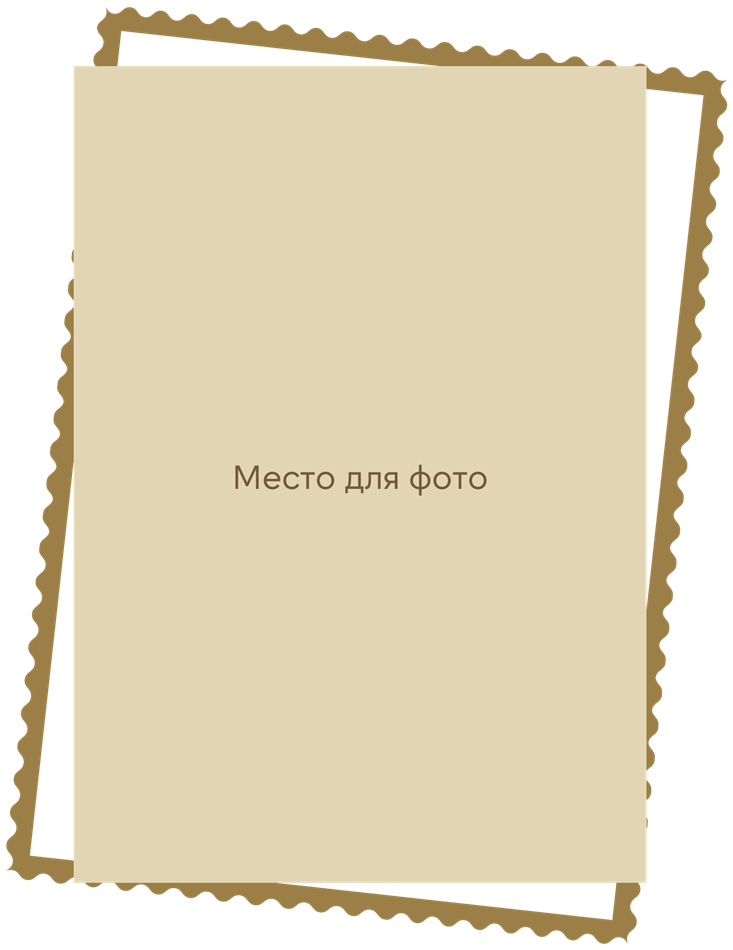 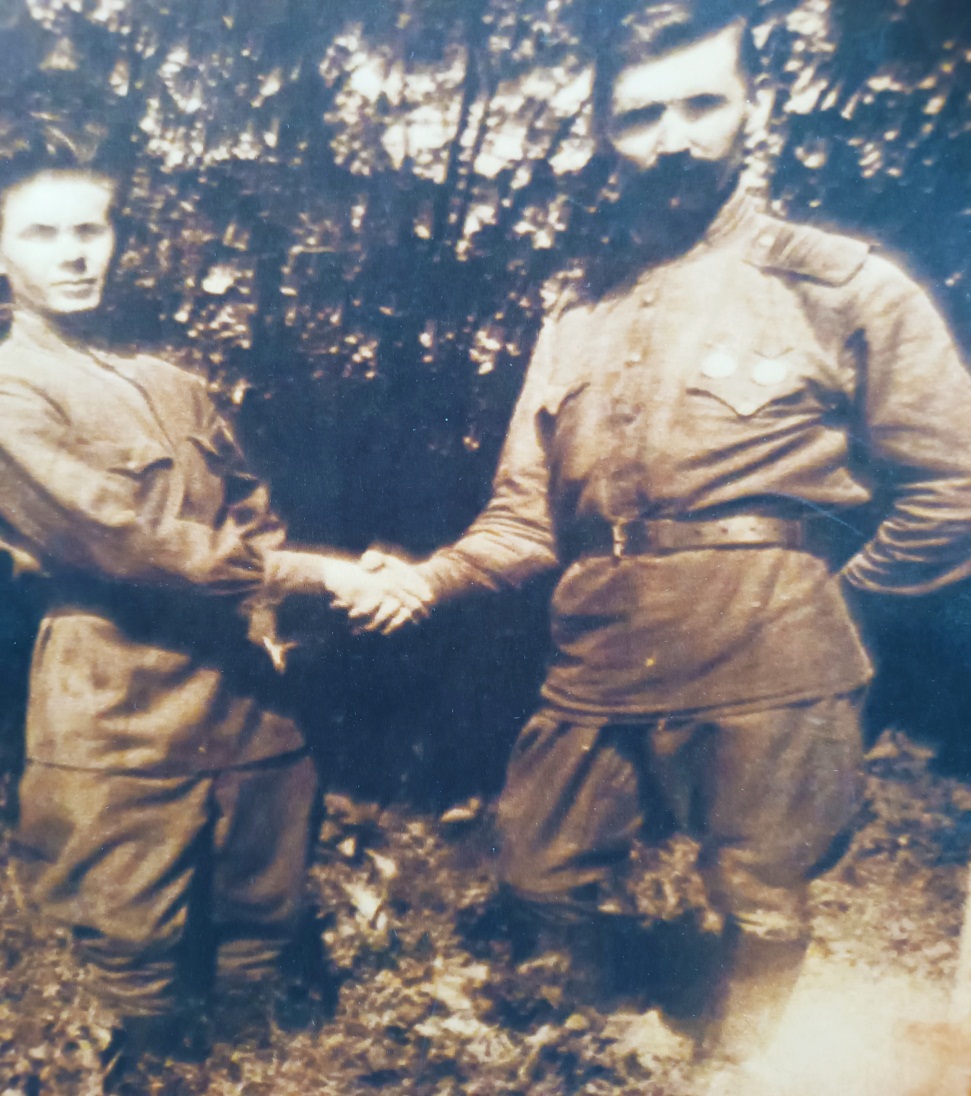 Марков 
Иван Леонтьевич
1904-1987
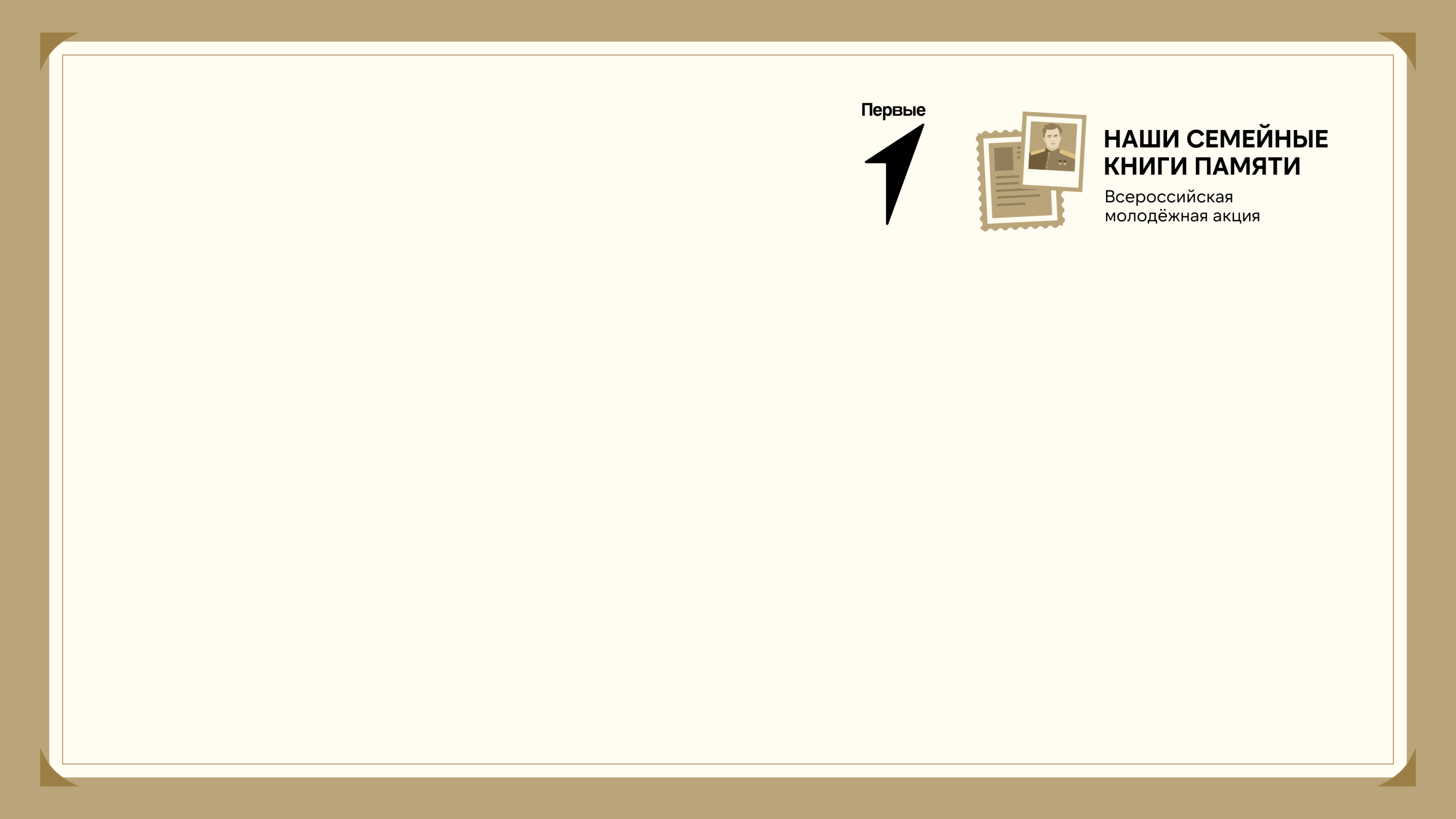 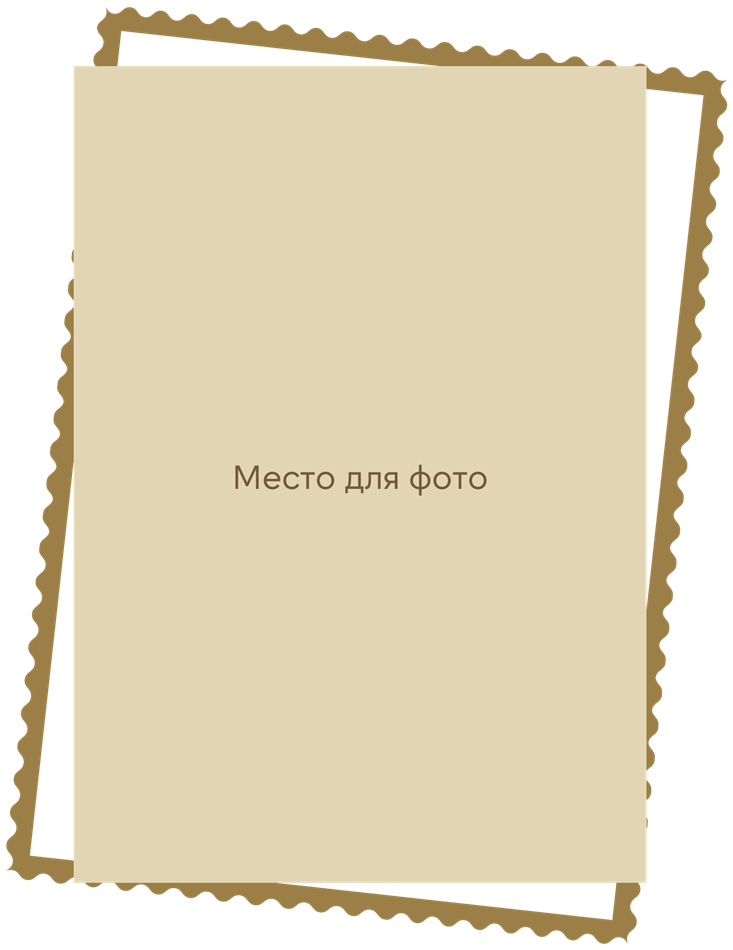 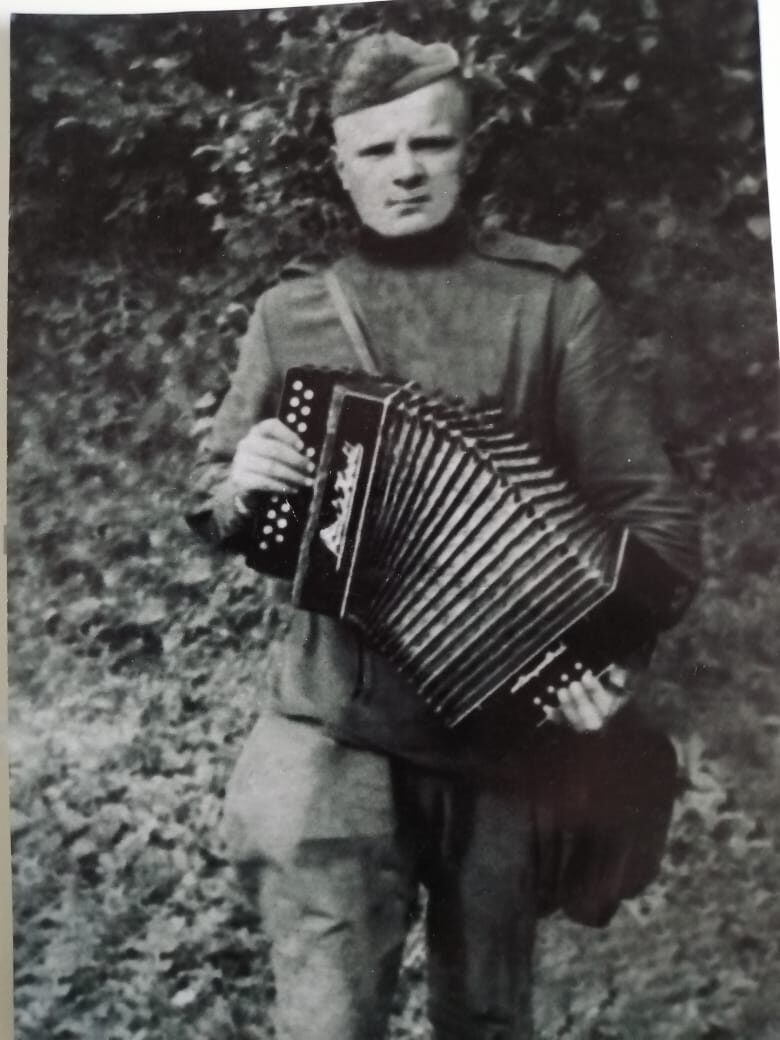 Буткевич 
Михаил Кузьмич
1921-1983
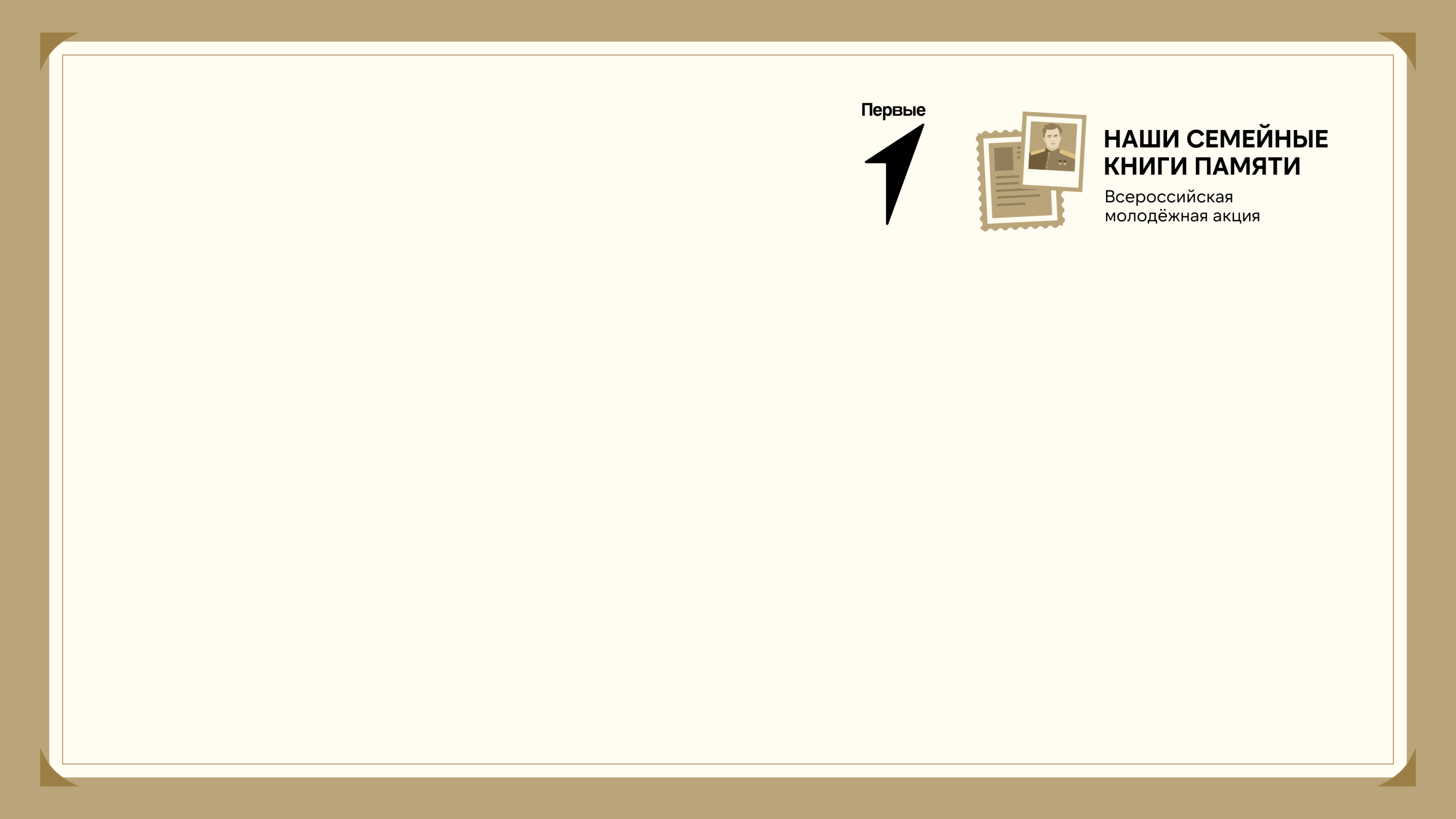 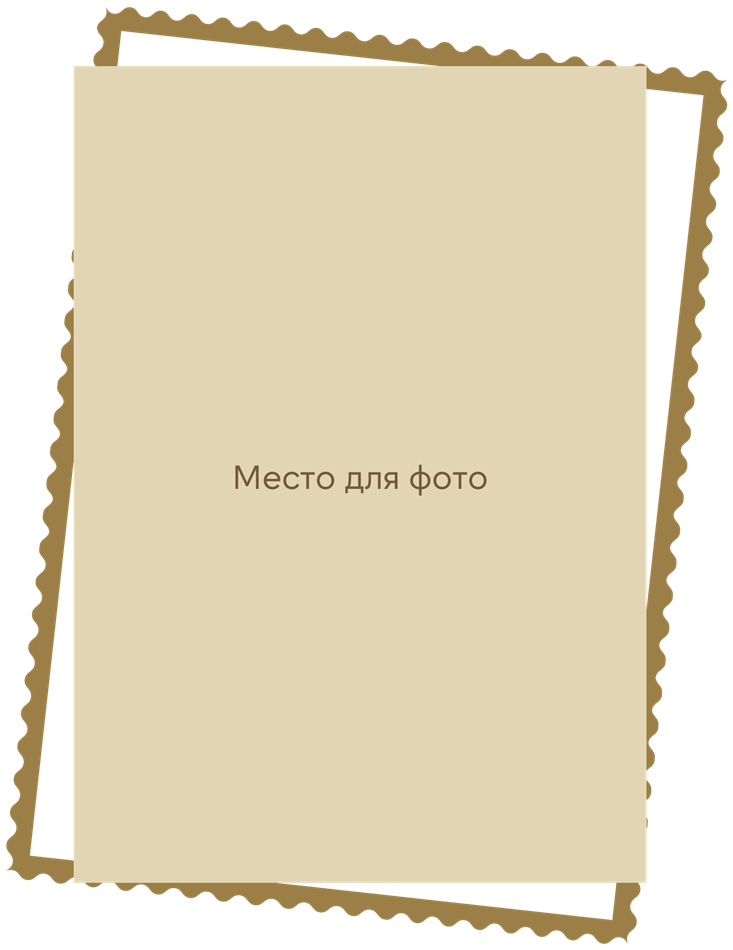 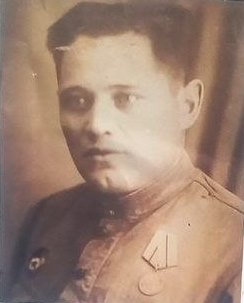 Фёдоров 
Михаил Григорьевич
1916-2006
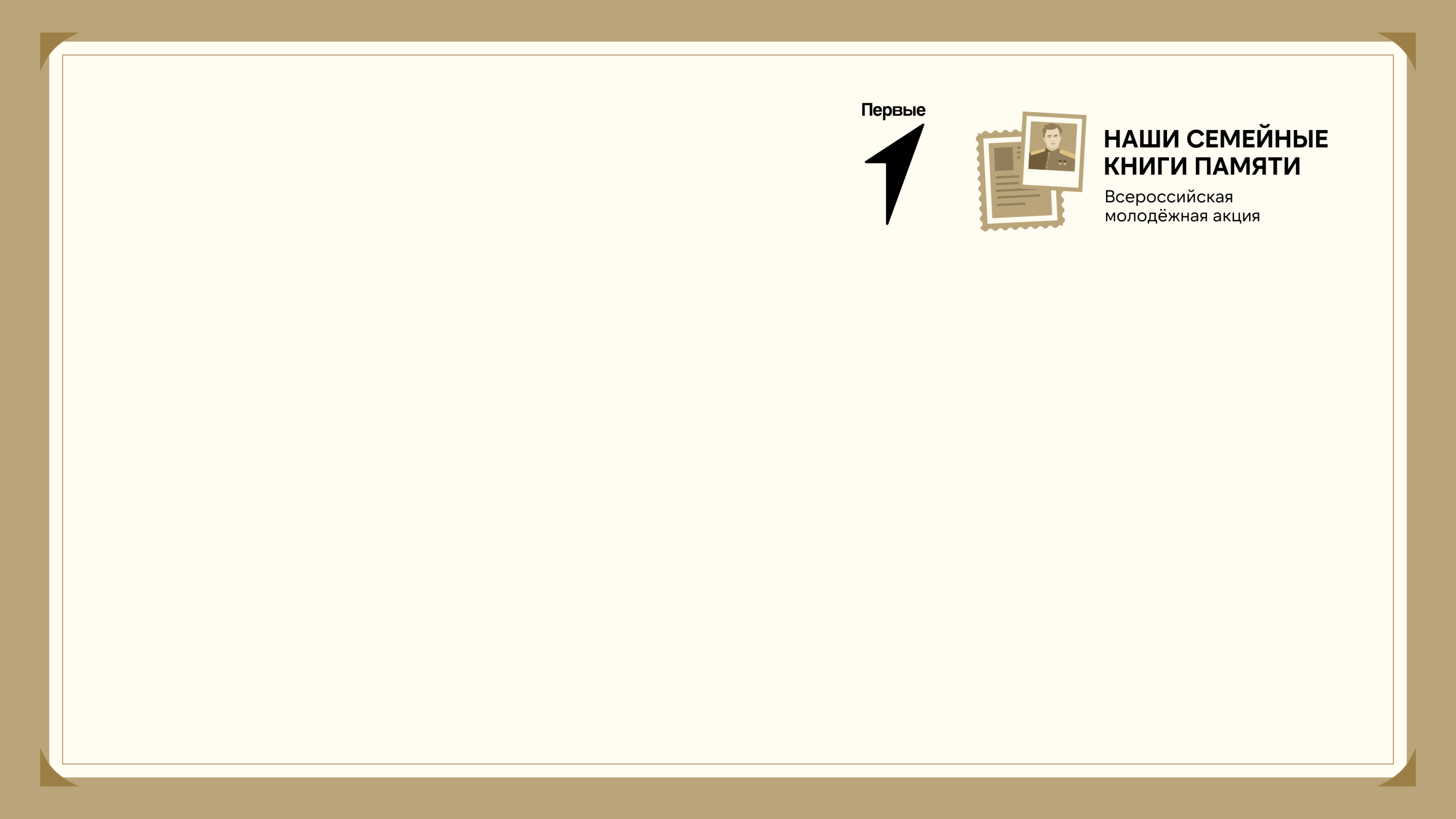 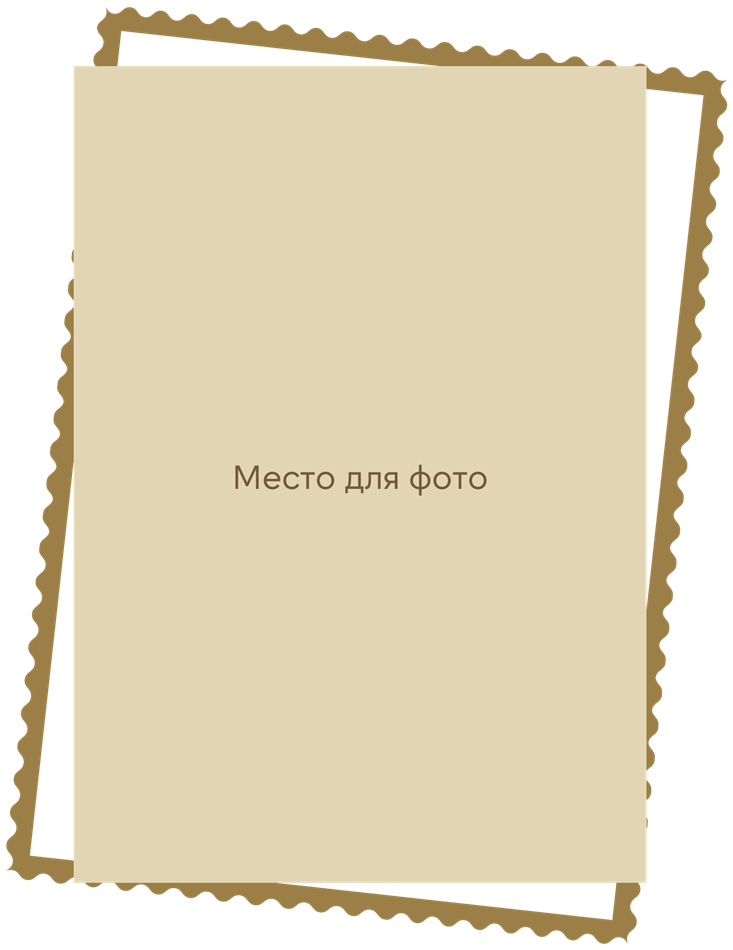 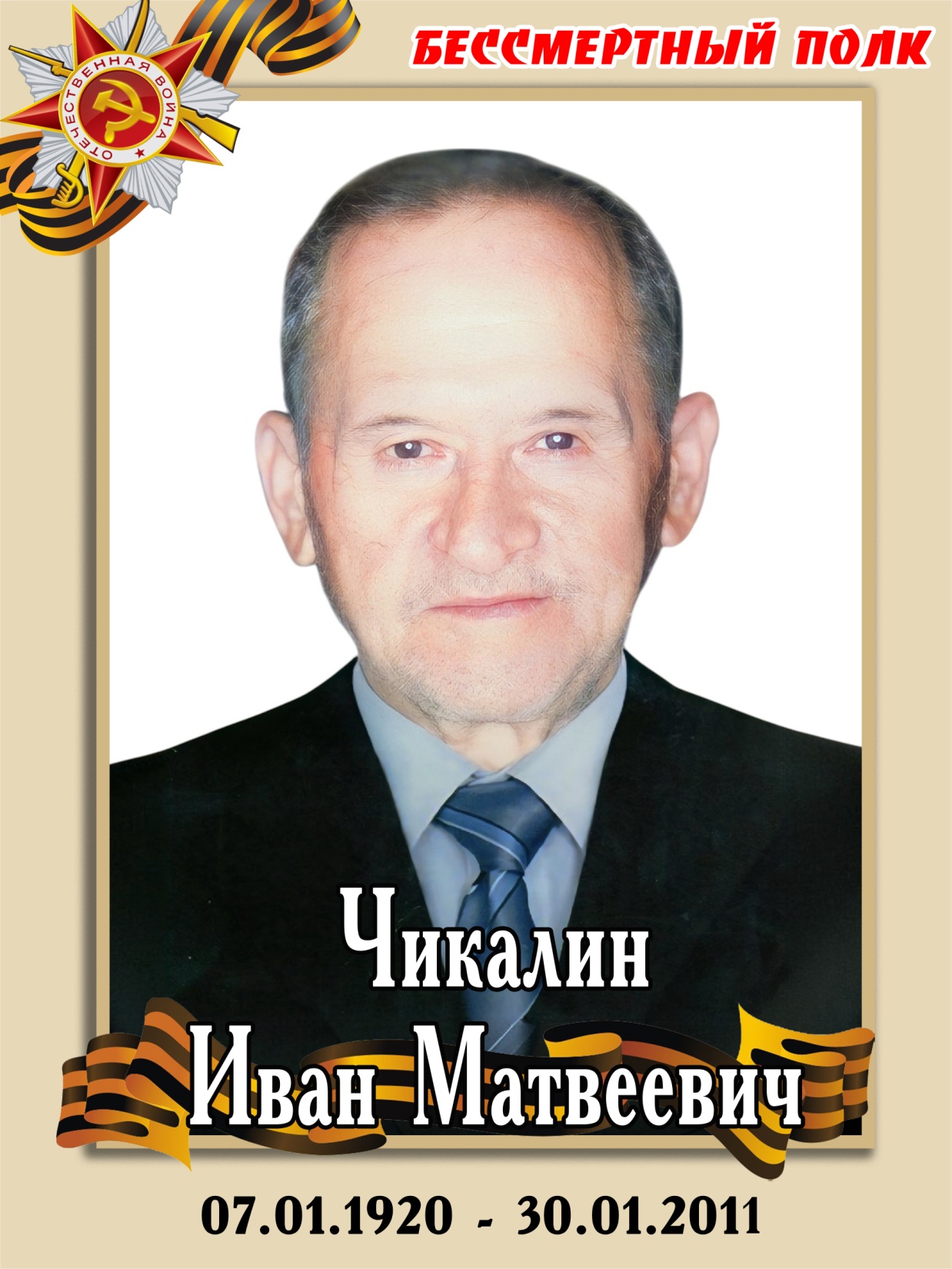 Чикалин 
Иван Матвеевич
1920-2011
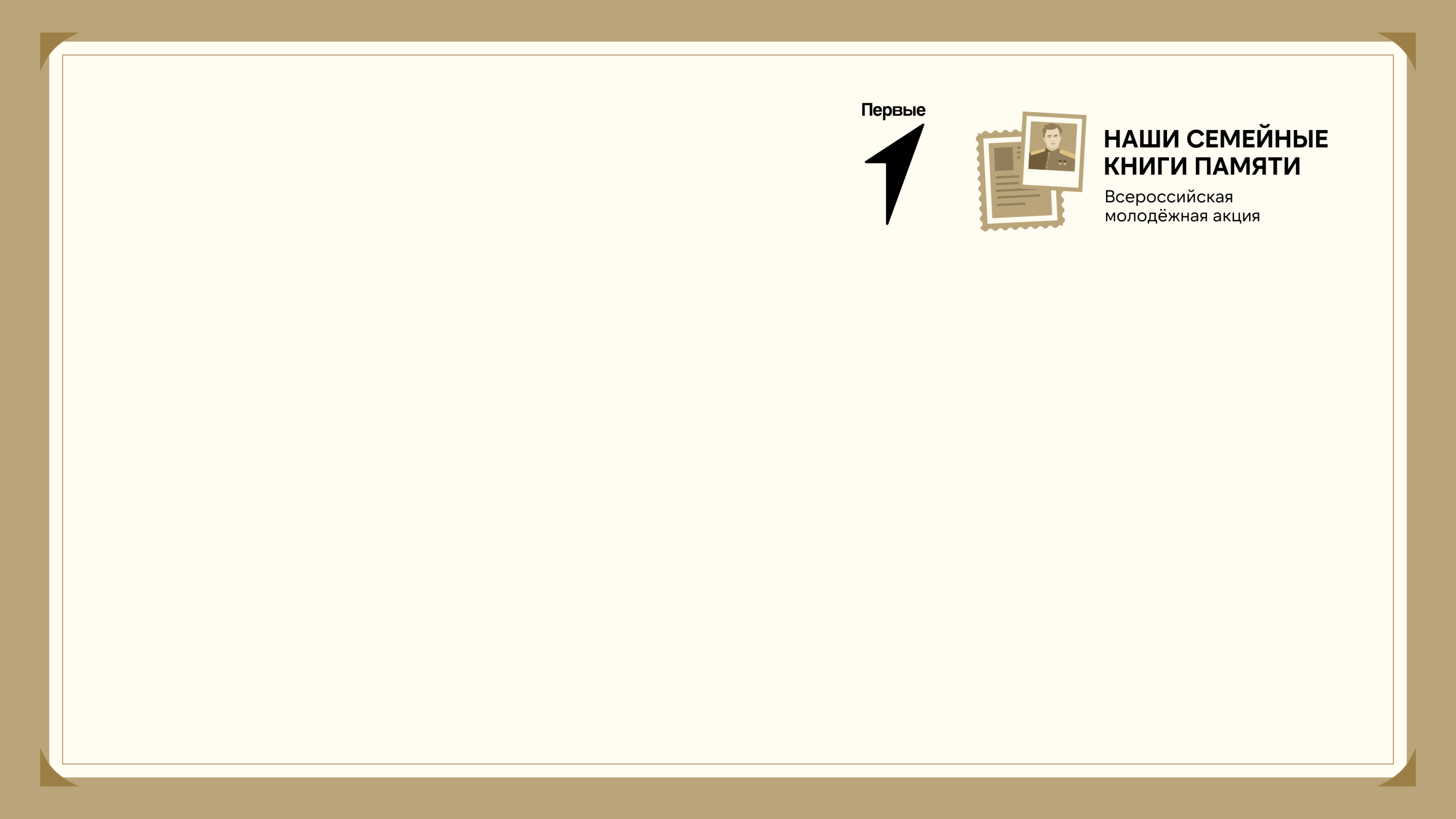 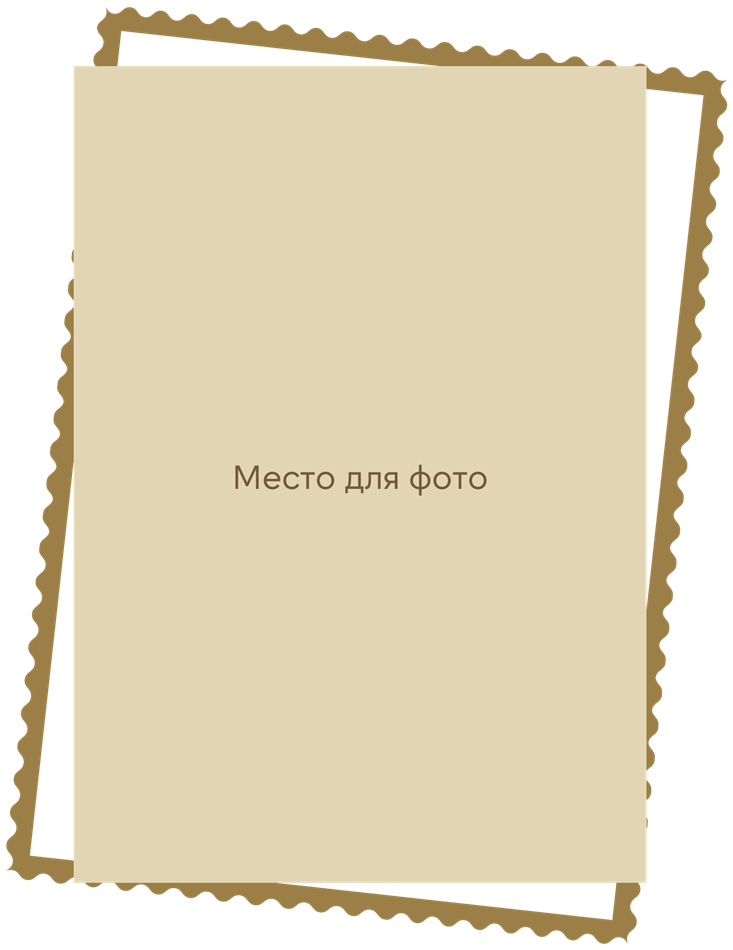 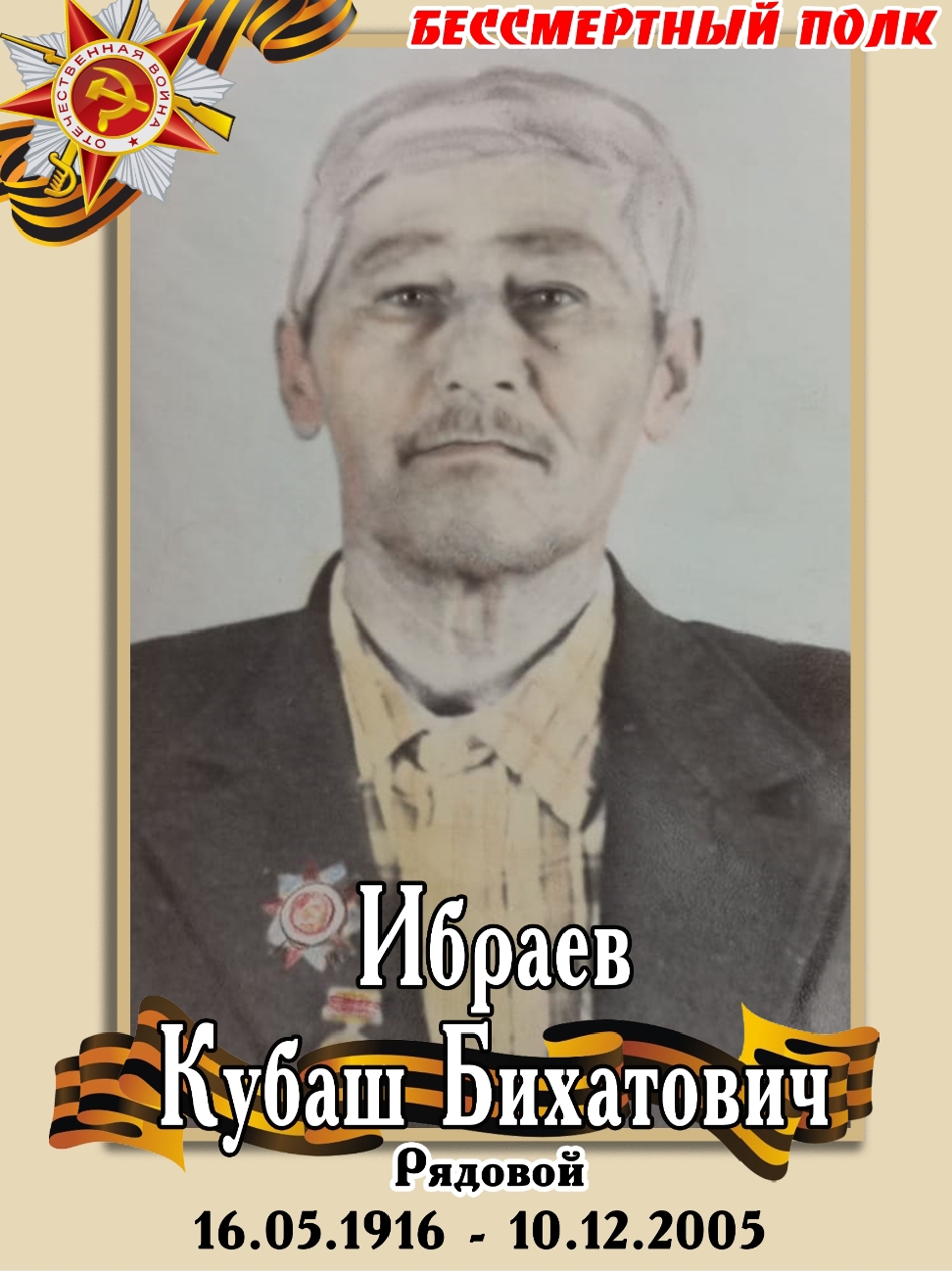 Ибраев
Кубаш Бихатович
1916-2005
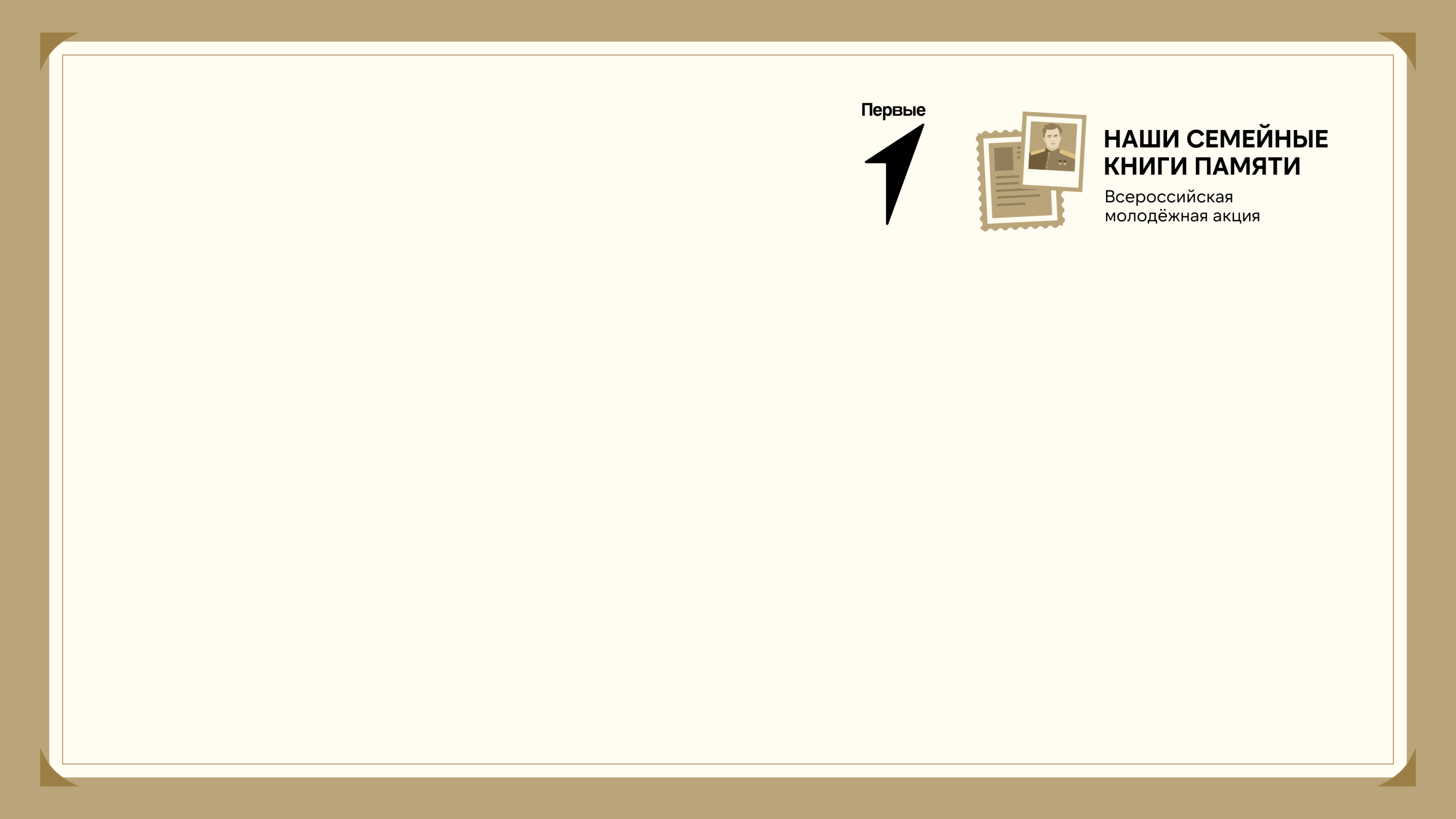 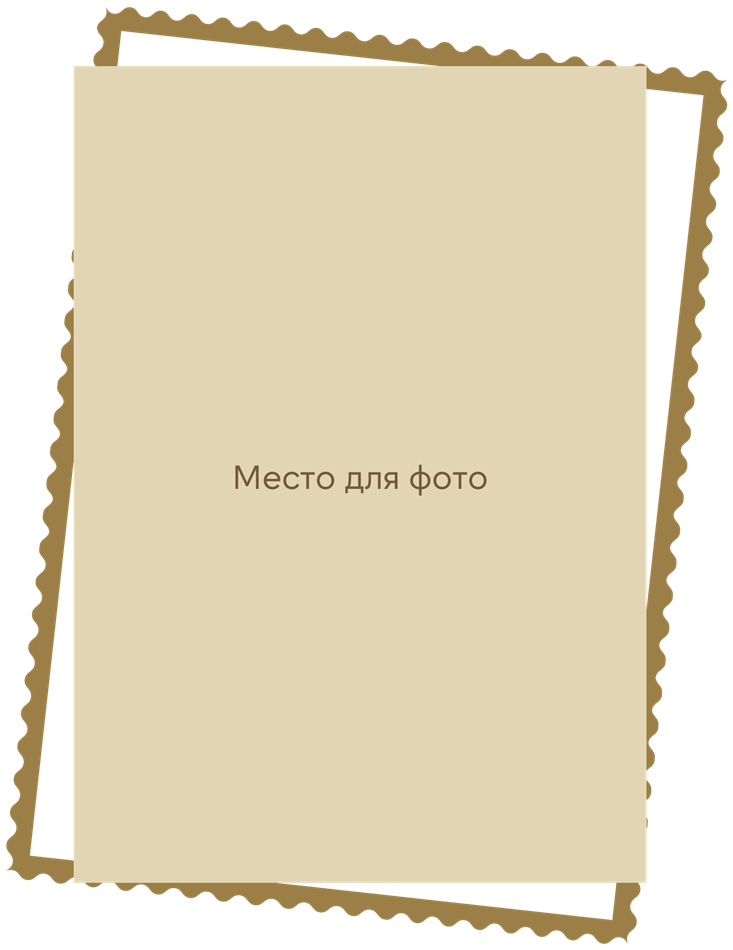 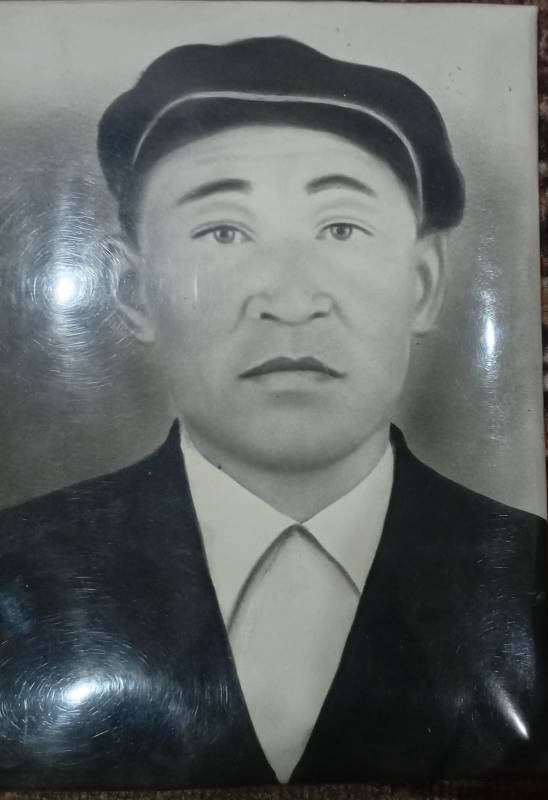 Мамбетов Кайкен
1910-1979
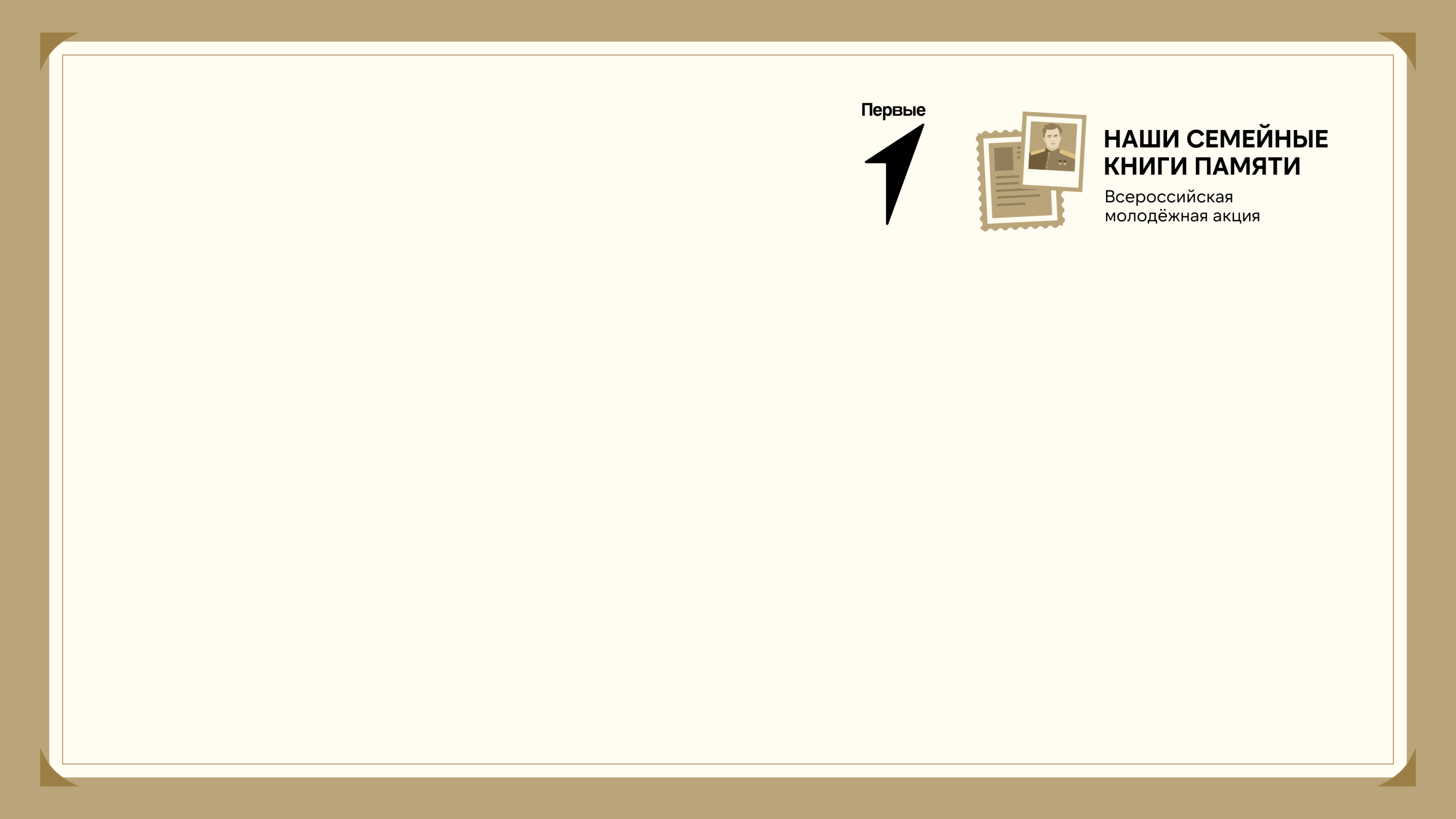 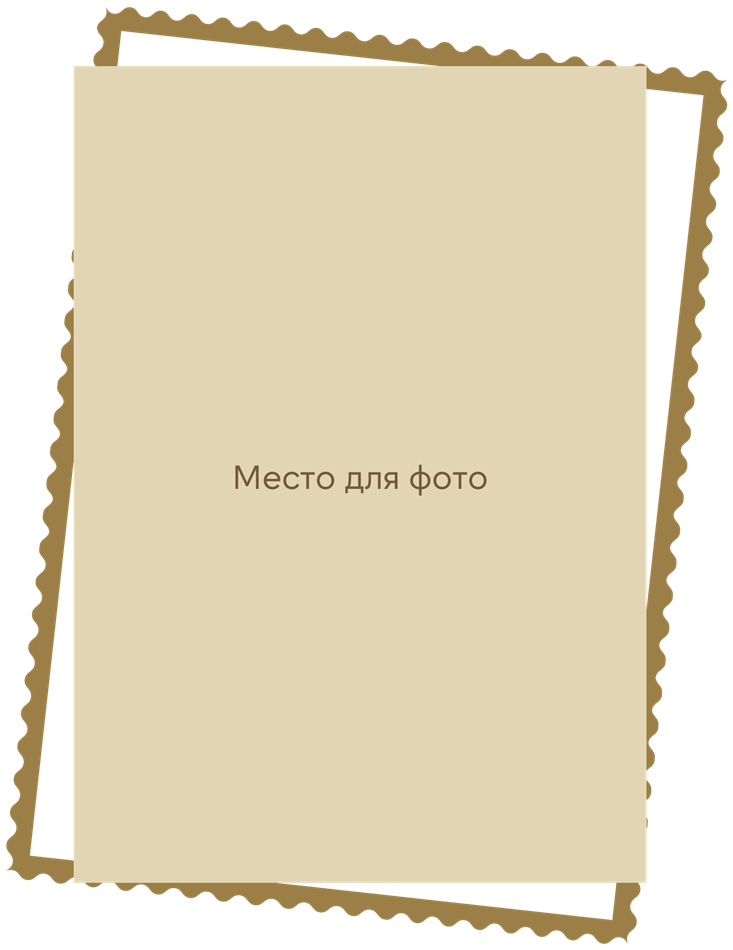 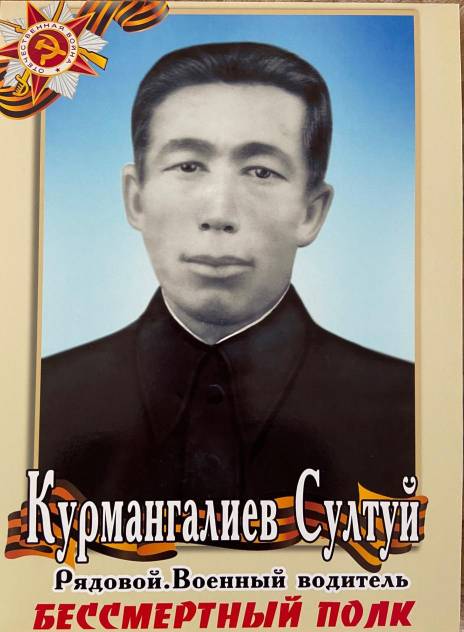 Курмангалиев Султуй
1907-1941
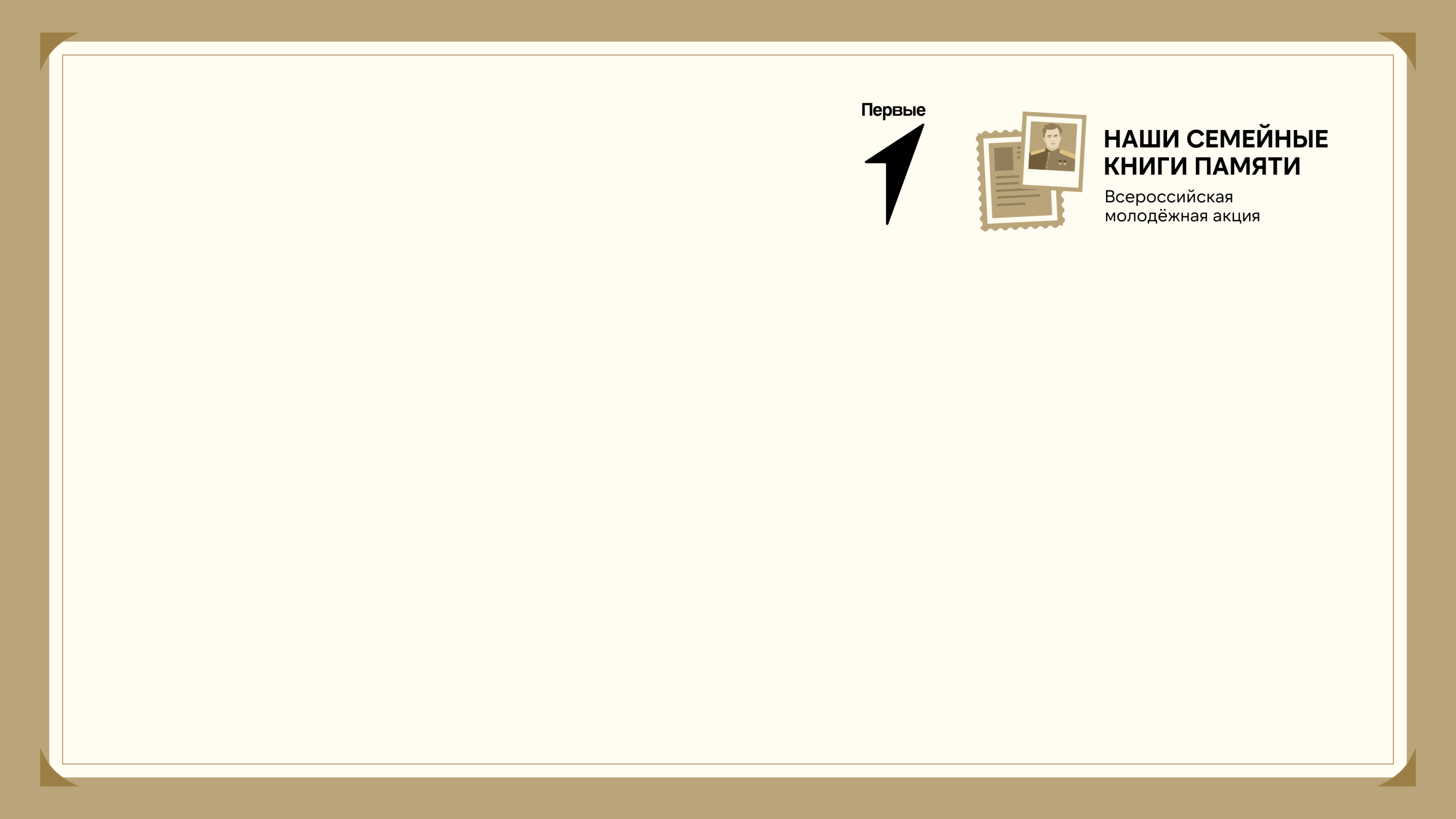 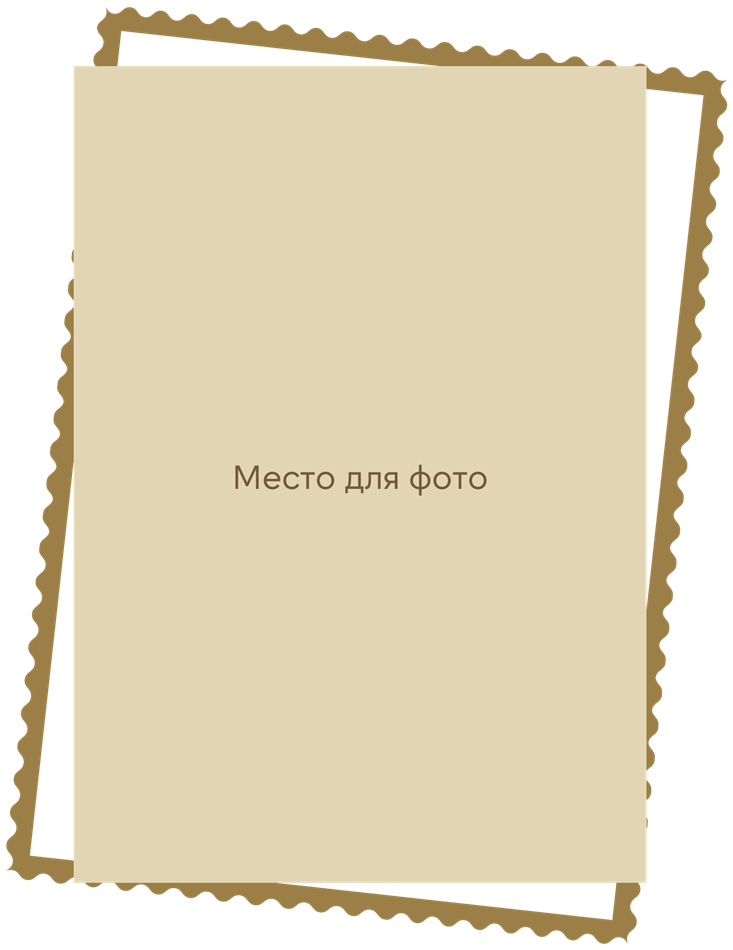 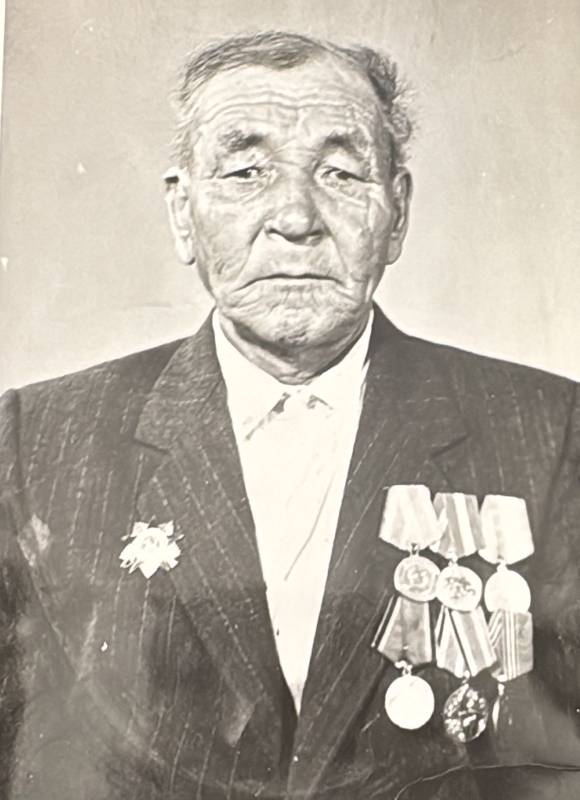 Сакаупов Кабдулла
1924-2000
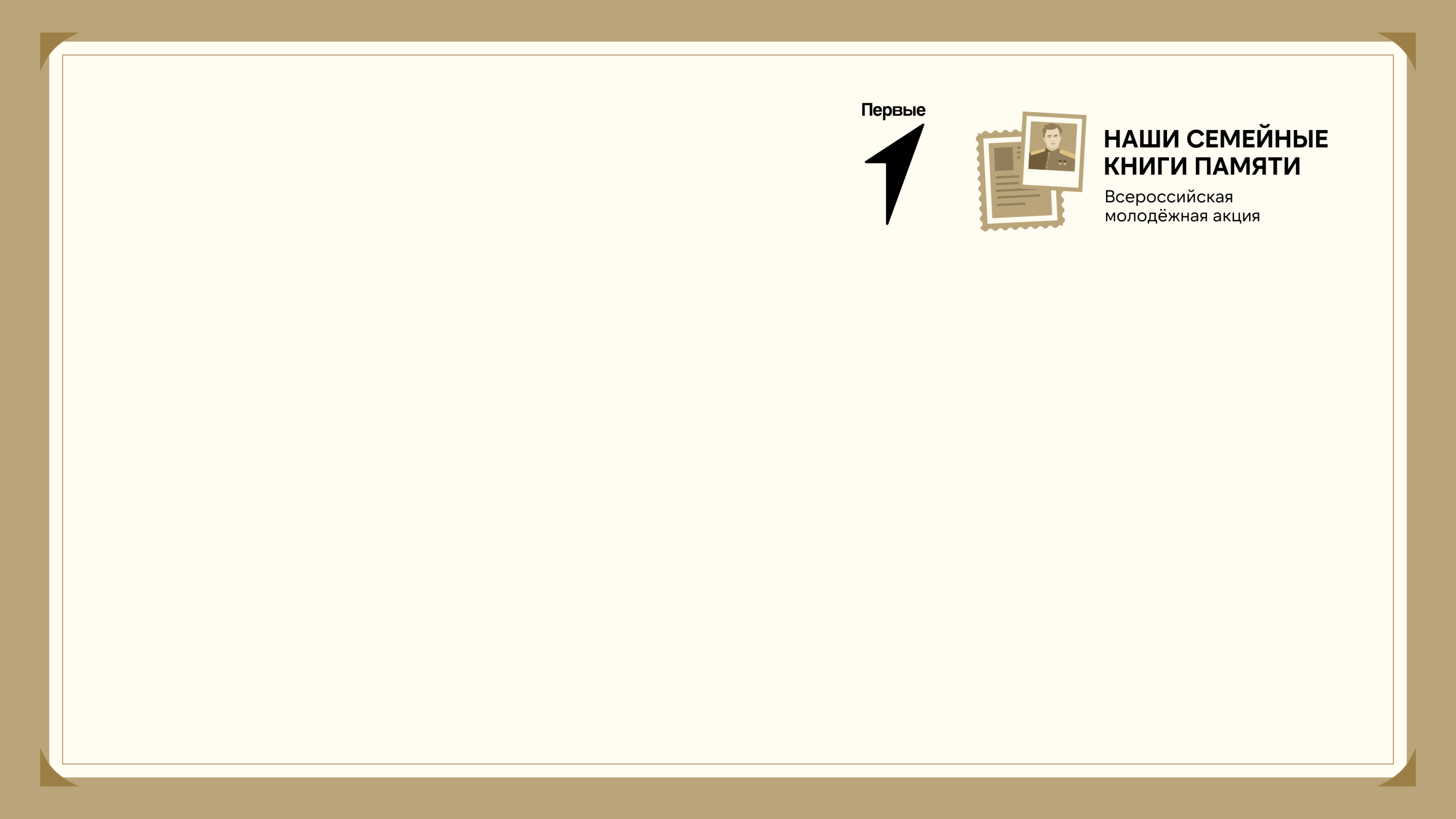 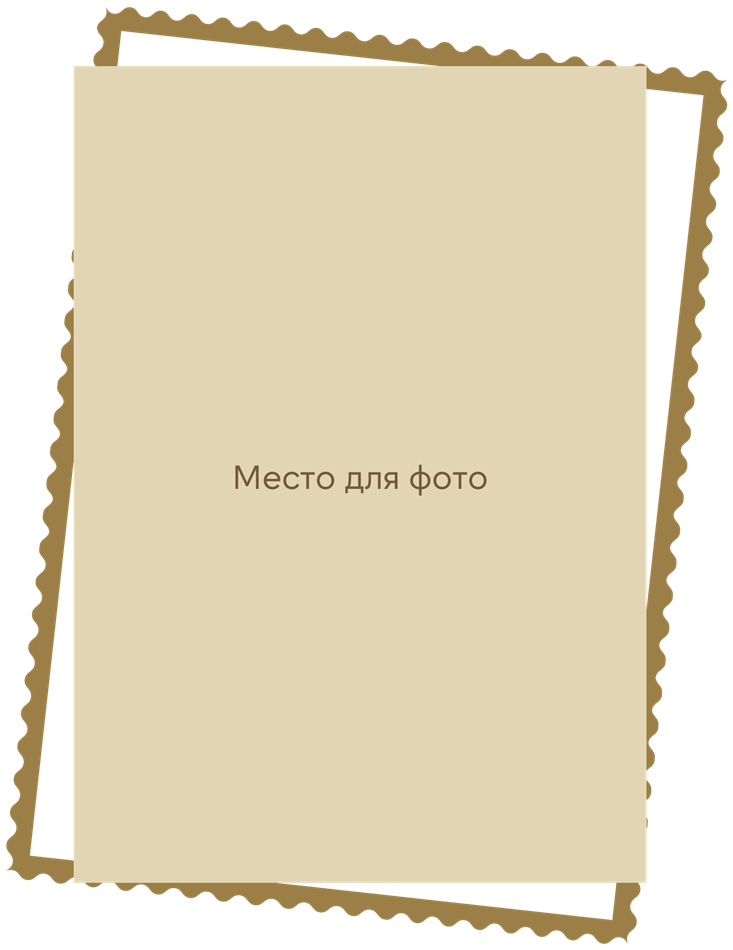 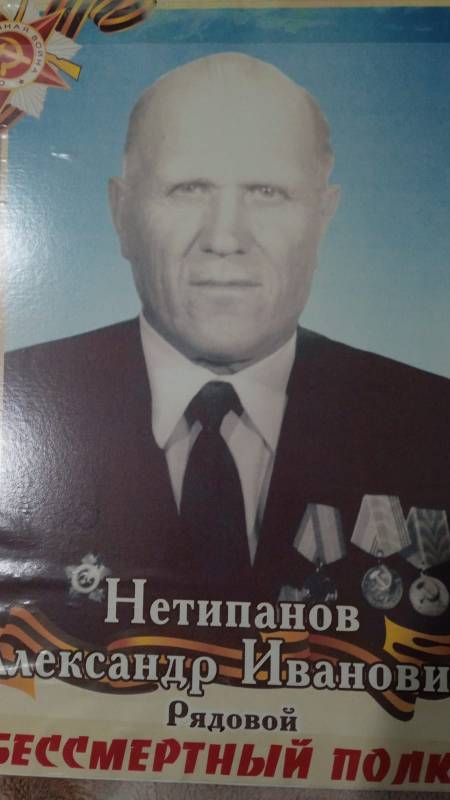 Нетипанов
Александр Иванович
1920-2015
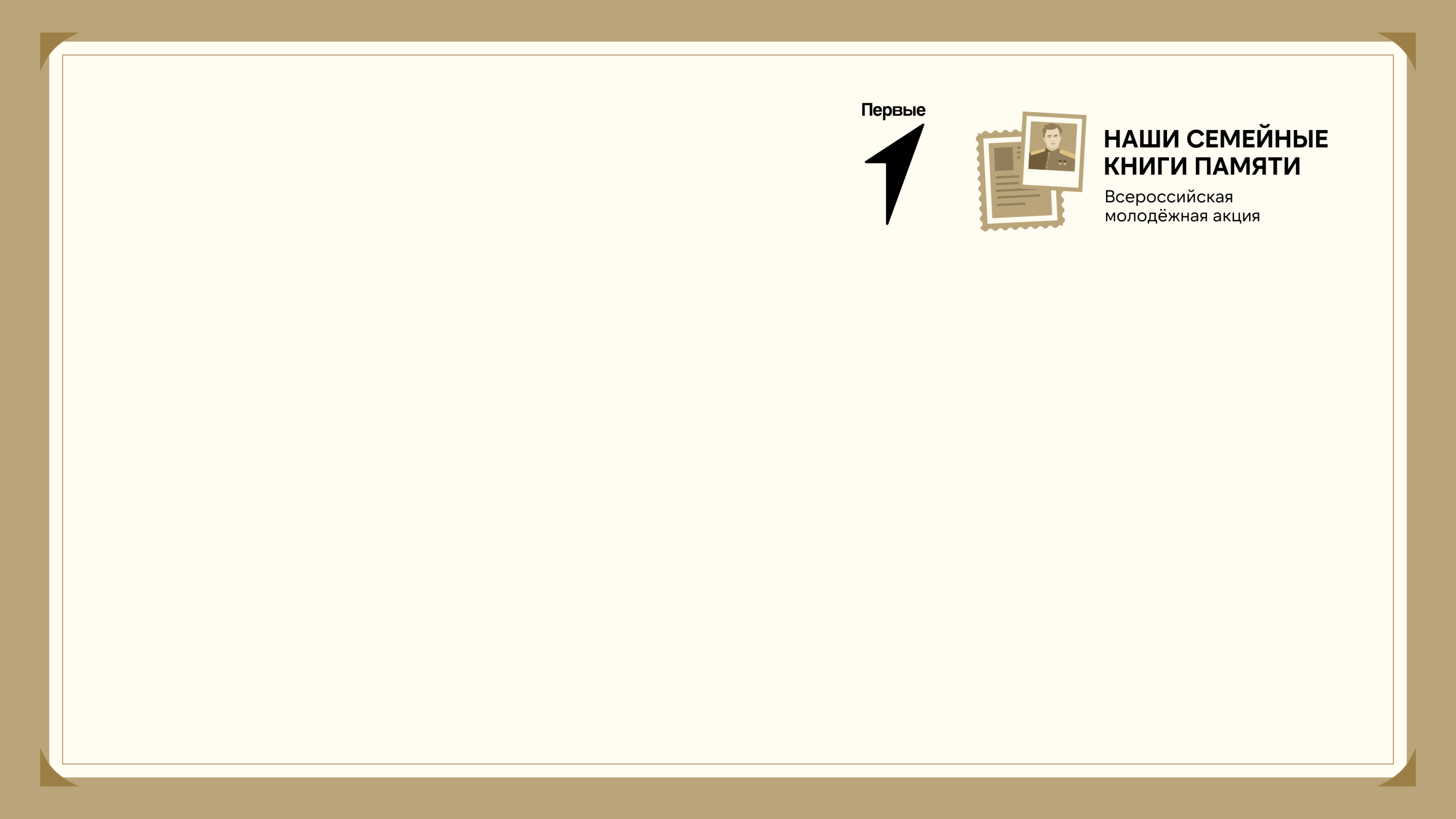 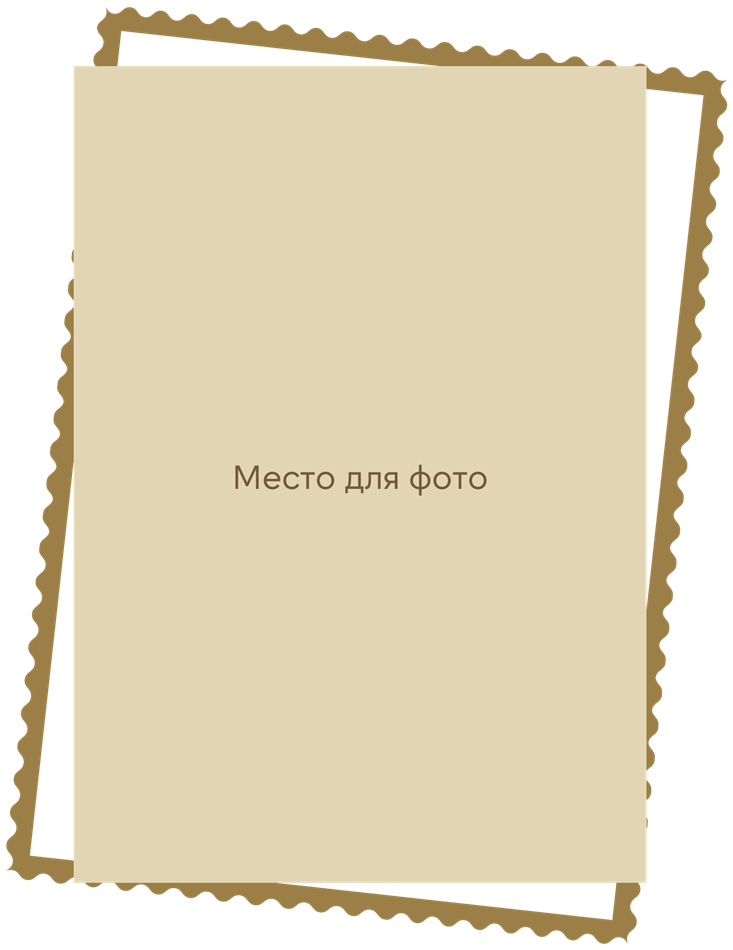 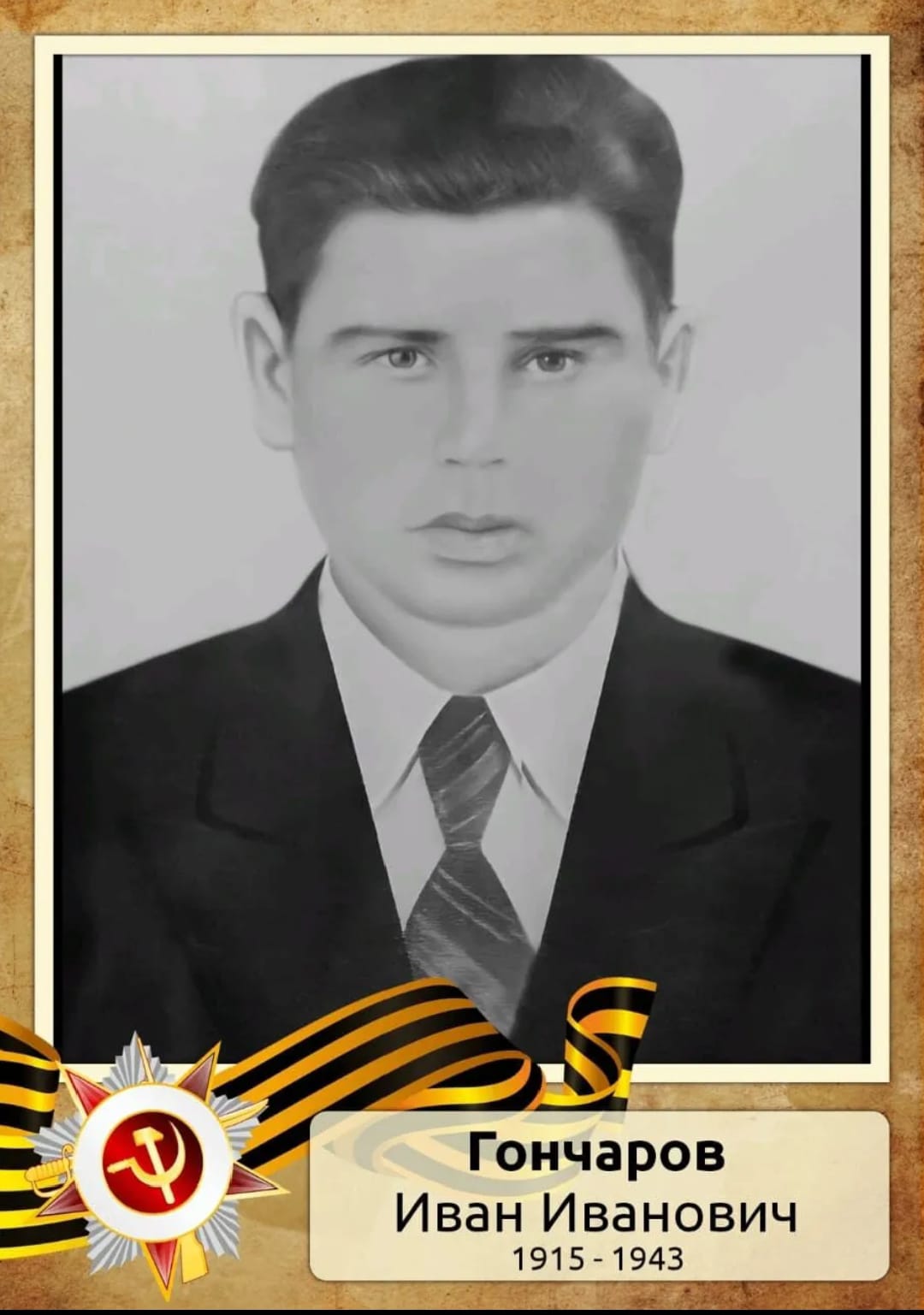 Гончаров 
Иван Иванович
1915-1943
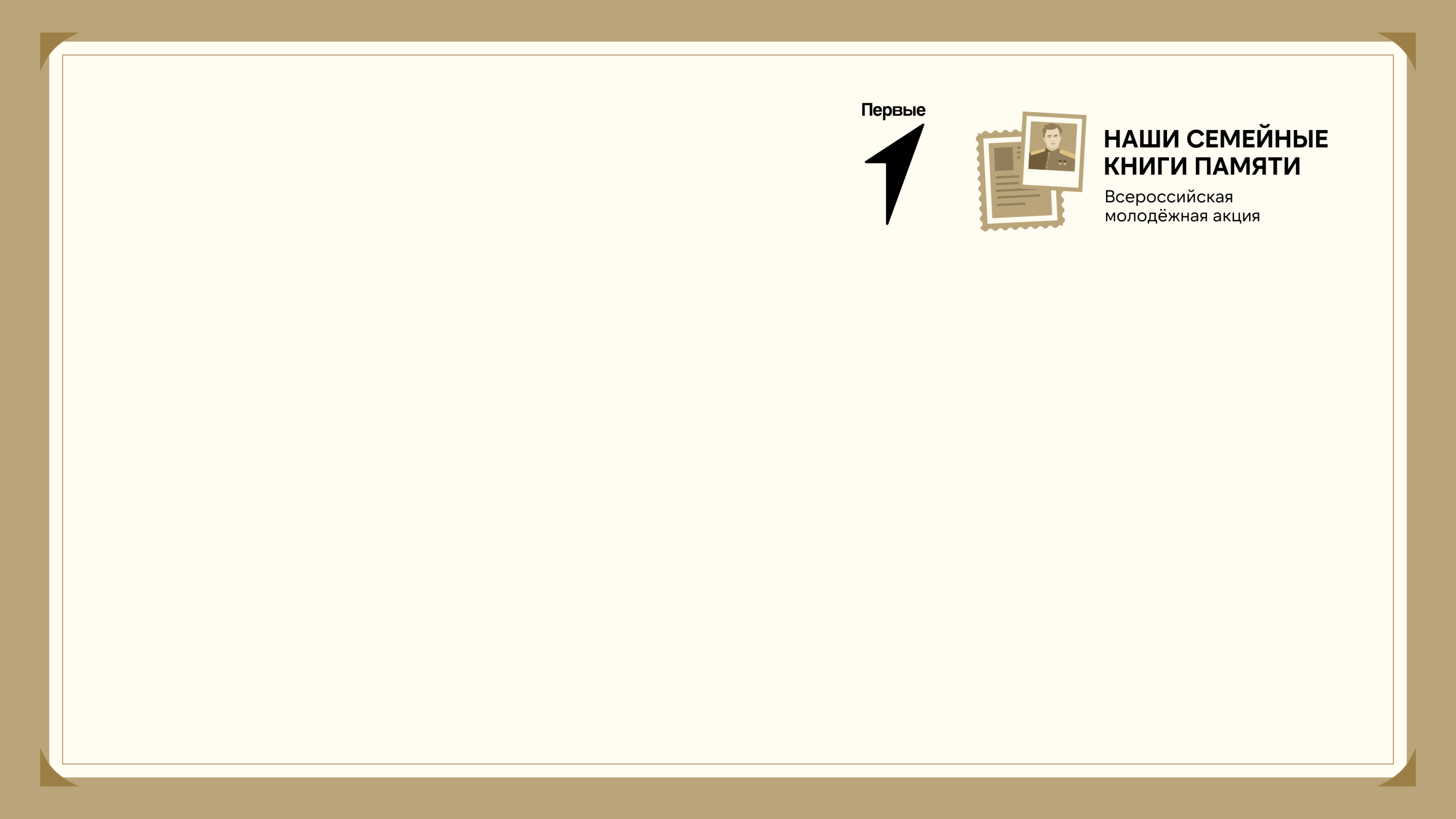 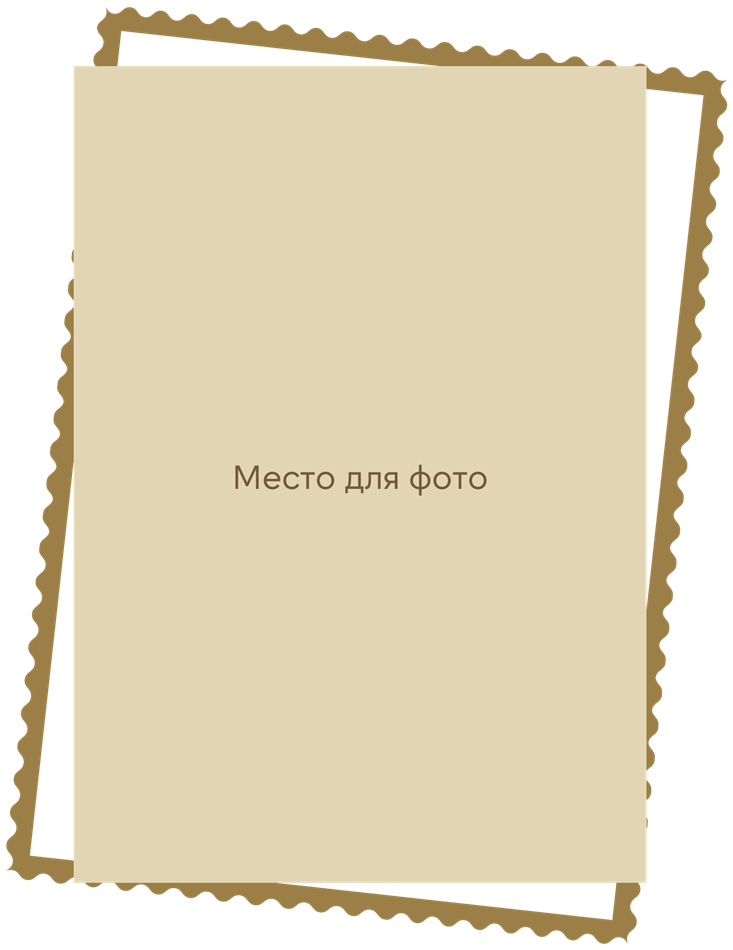 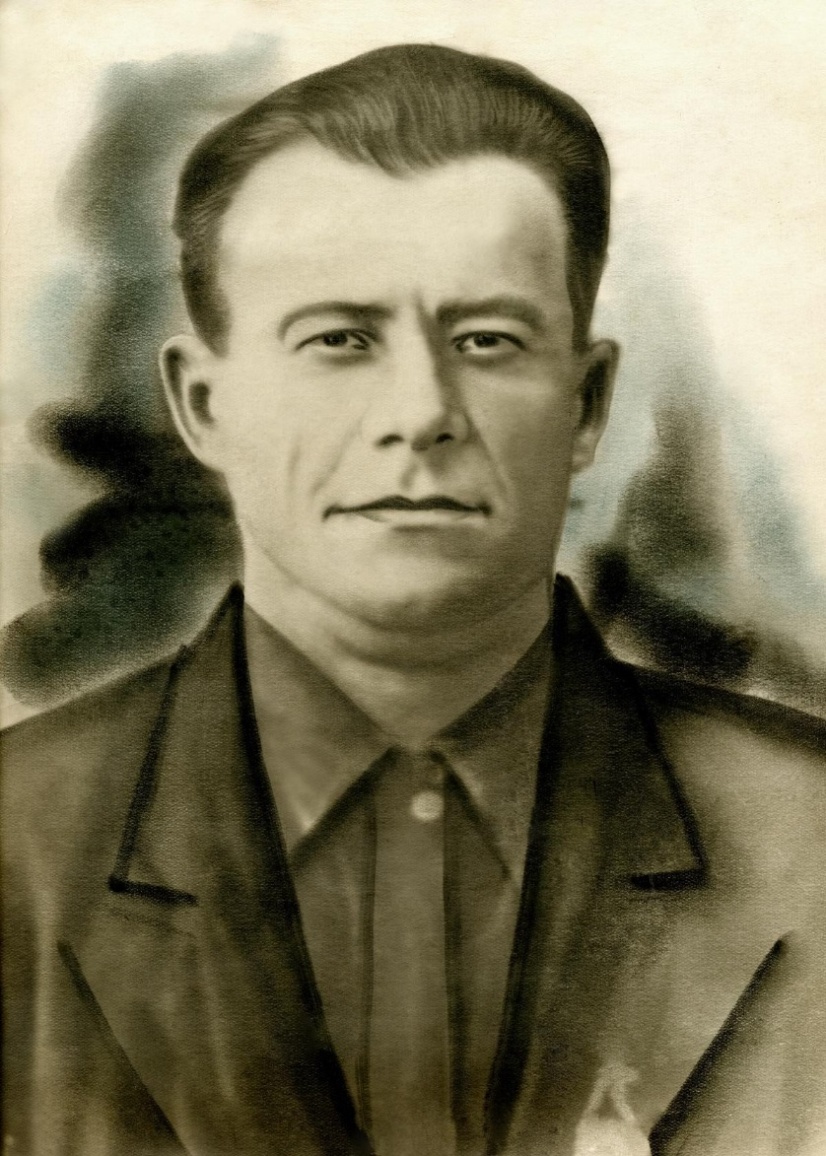 Колесников
Дмитрий Семёнович
1908-1952
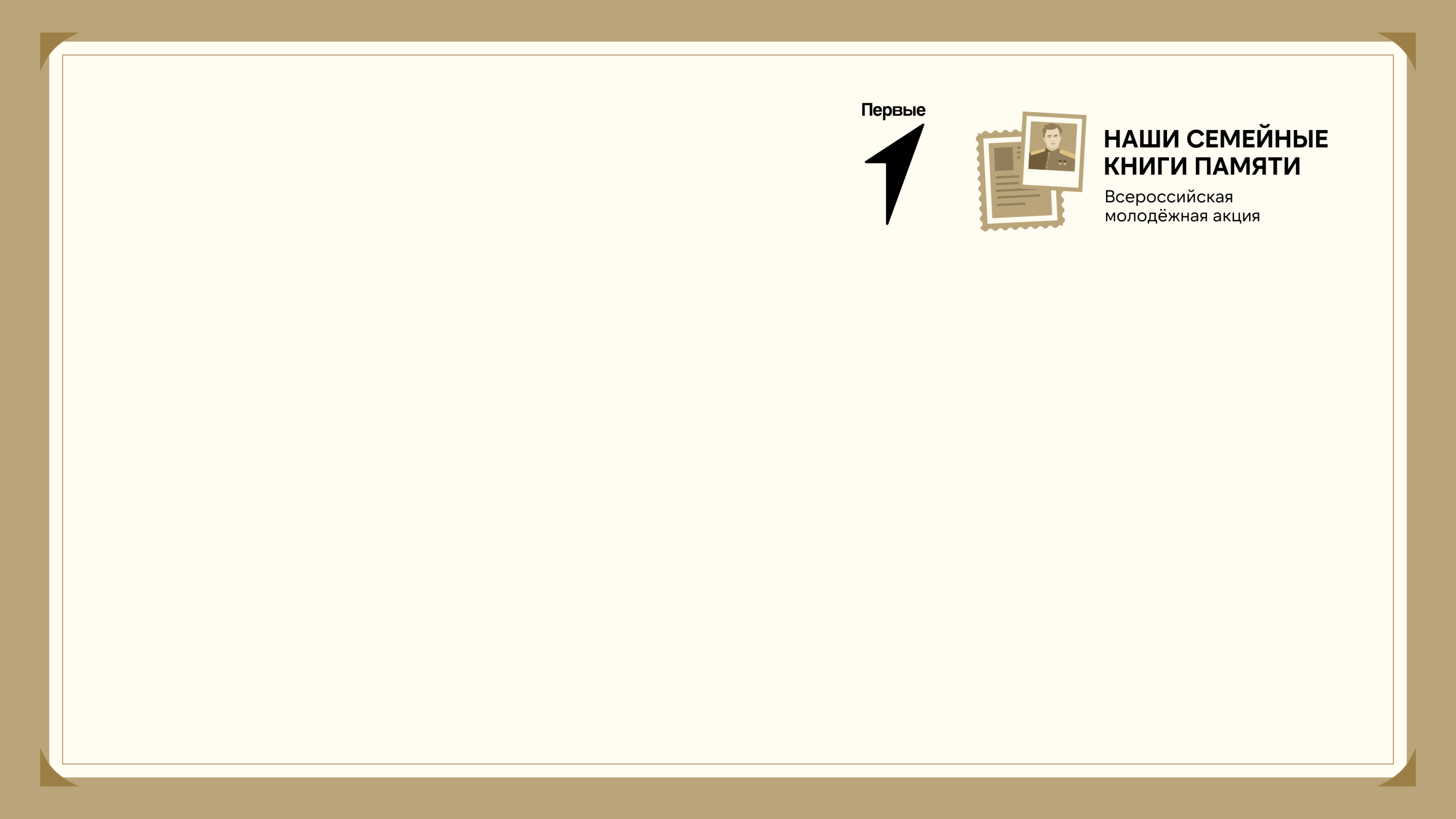 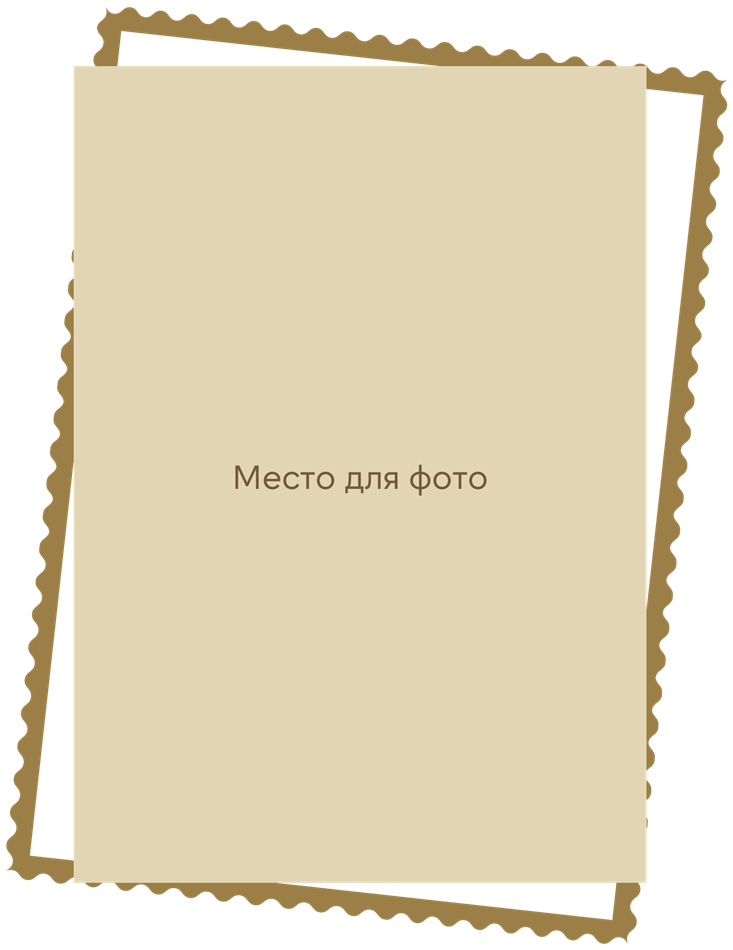 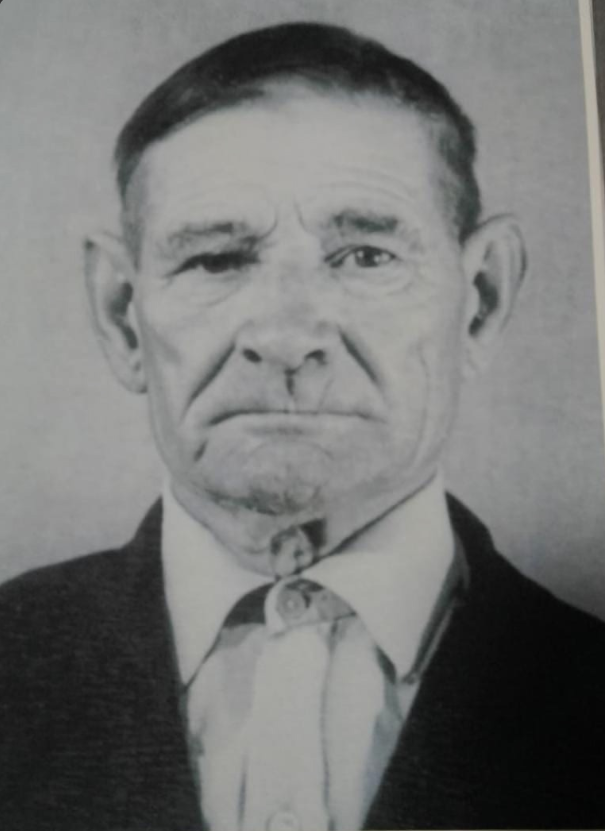 Кучеров
Иван Григорьевич
1919-1991
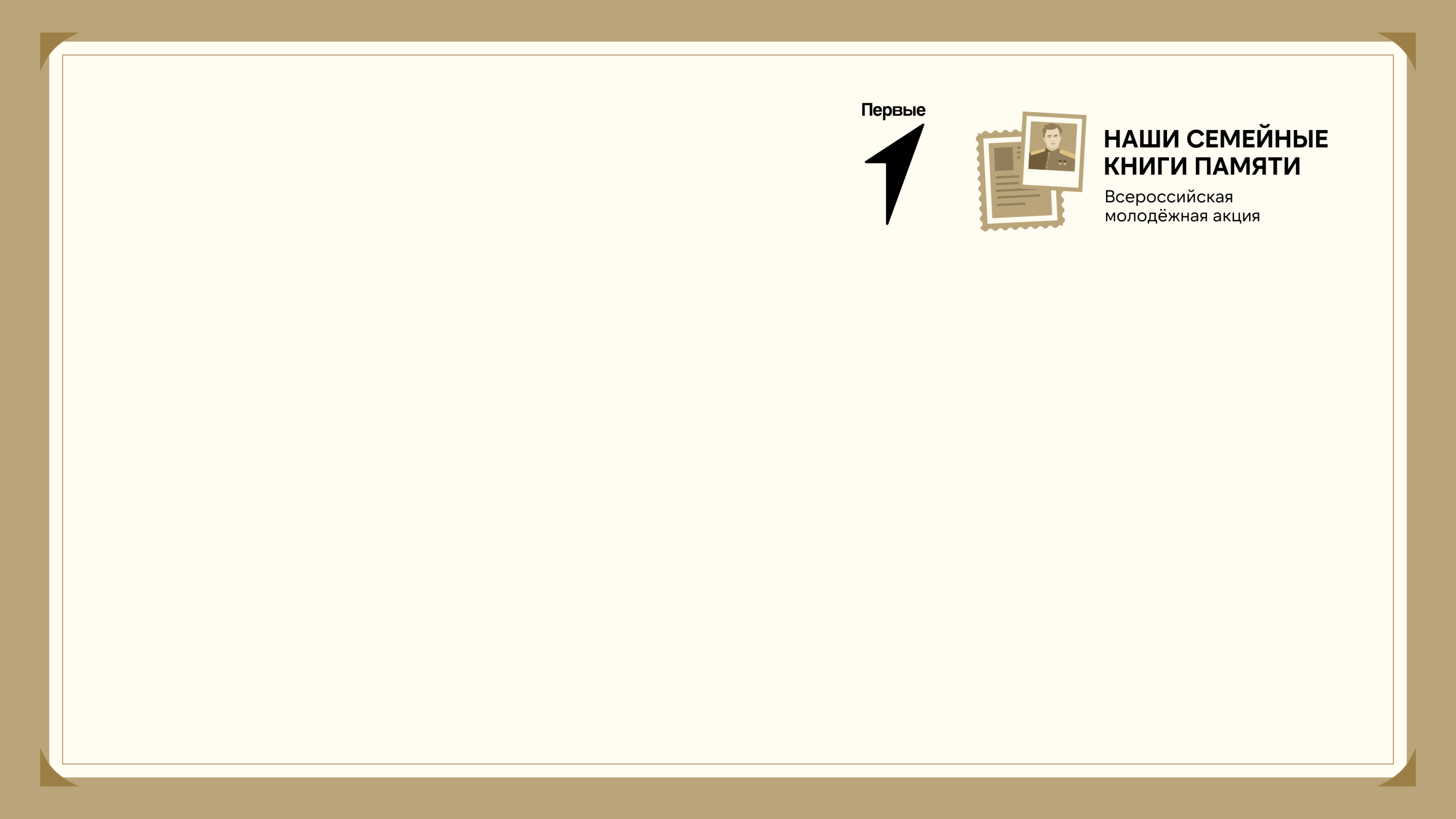 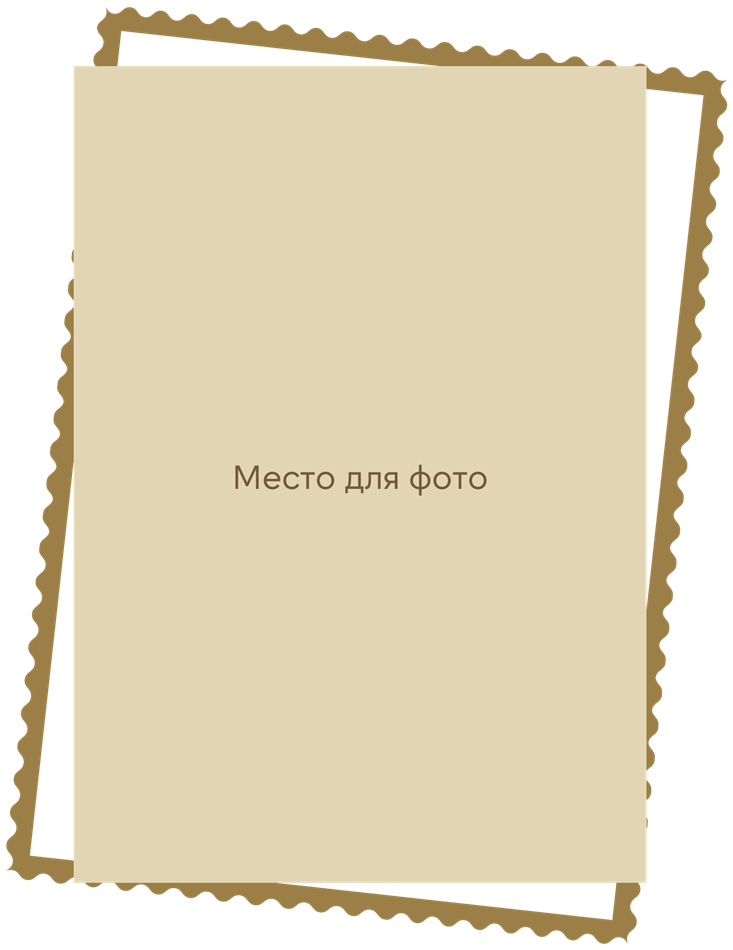 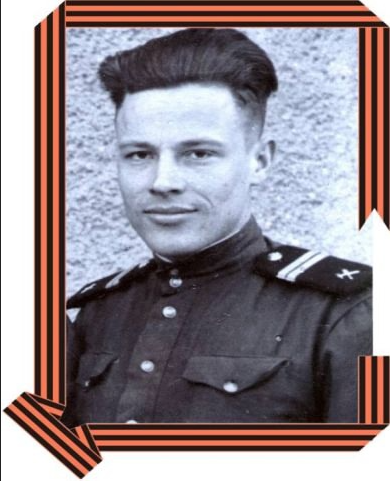 Дорожкин
Михаил Терентьевич
1926-1982
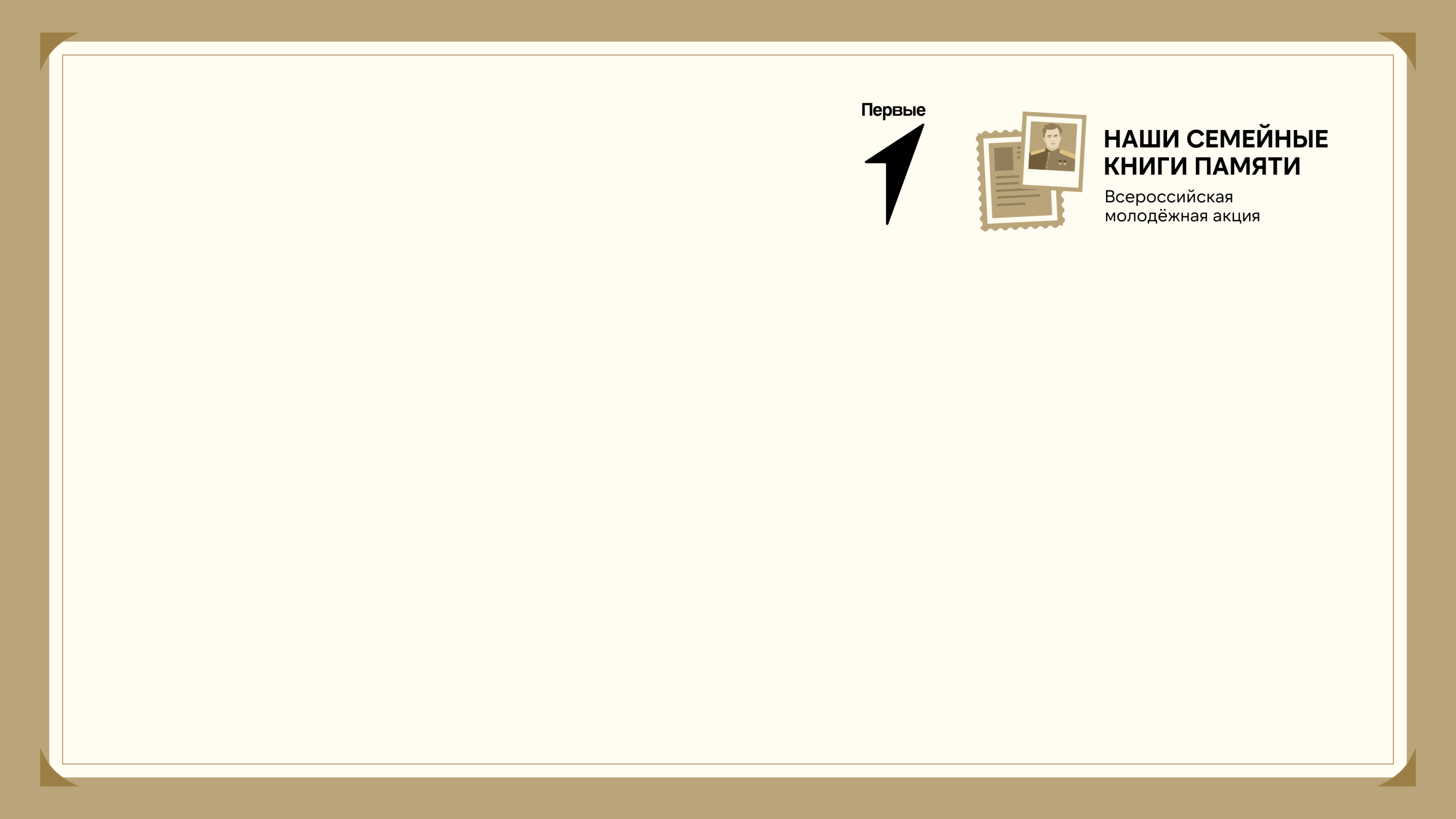 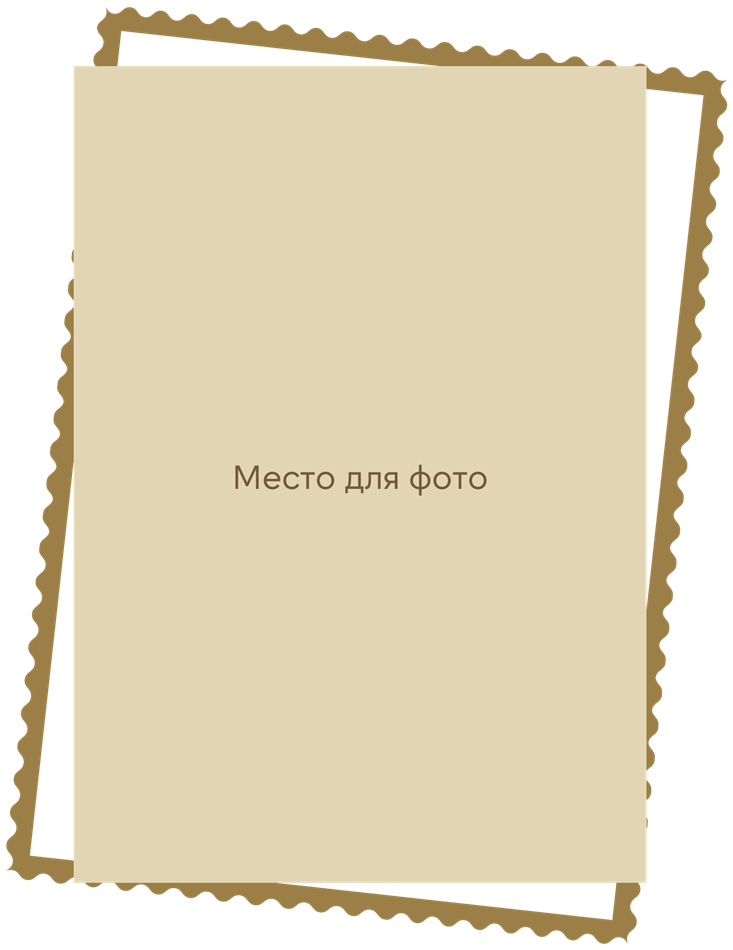 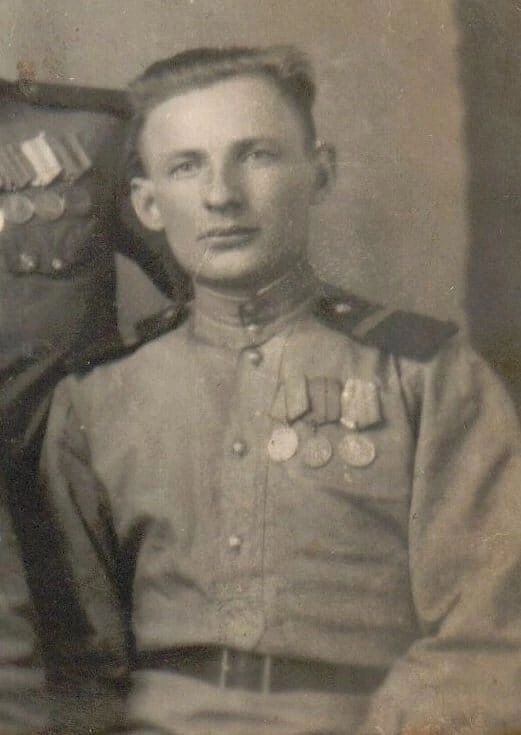 Коцарь 
Владимир Григорьевич
1924-1990
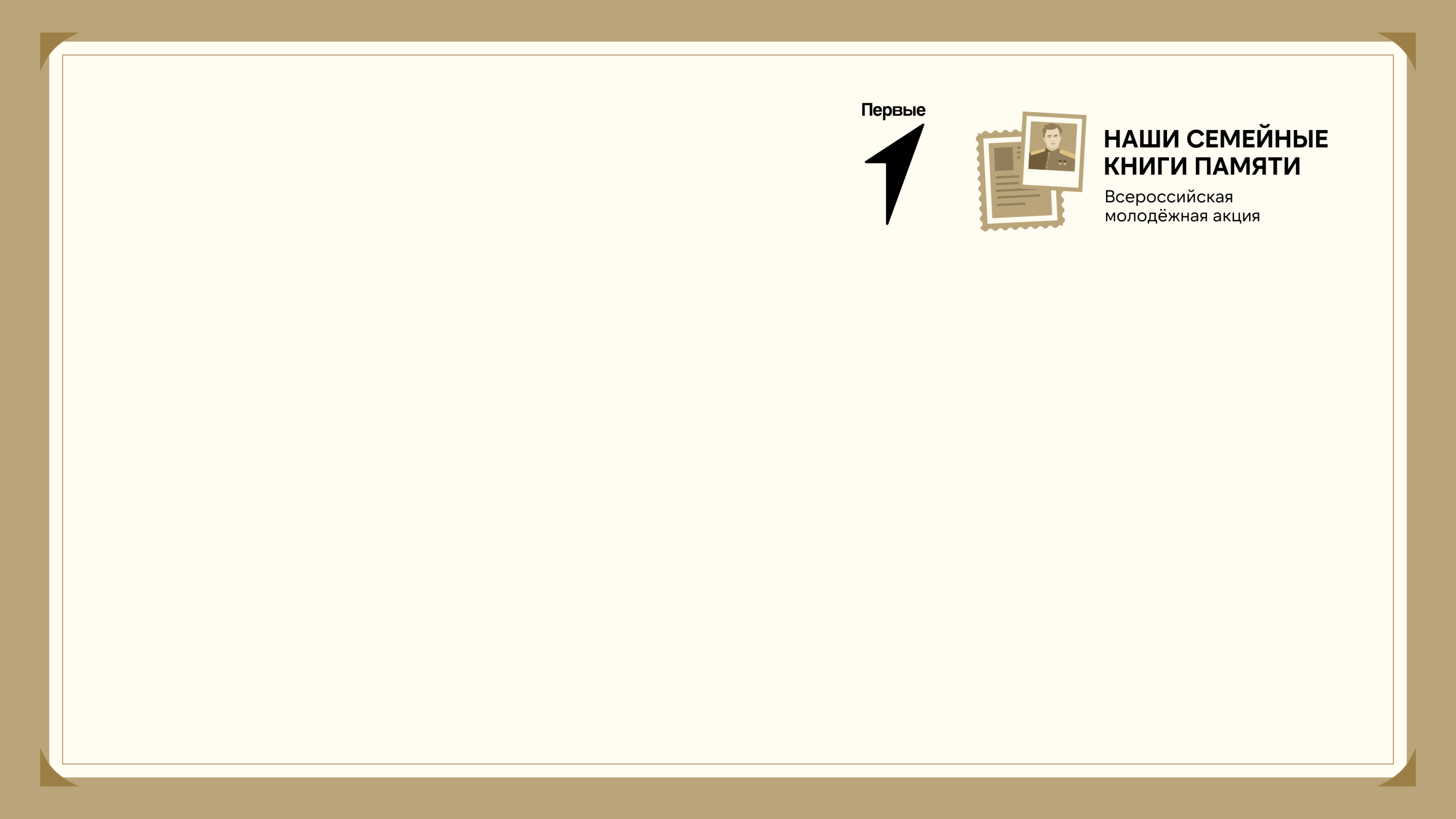 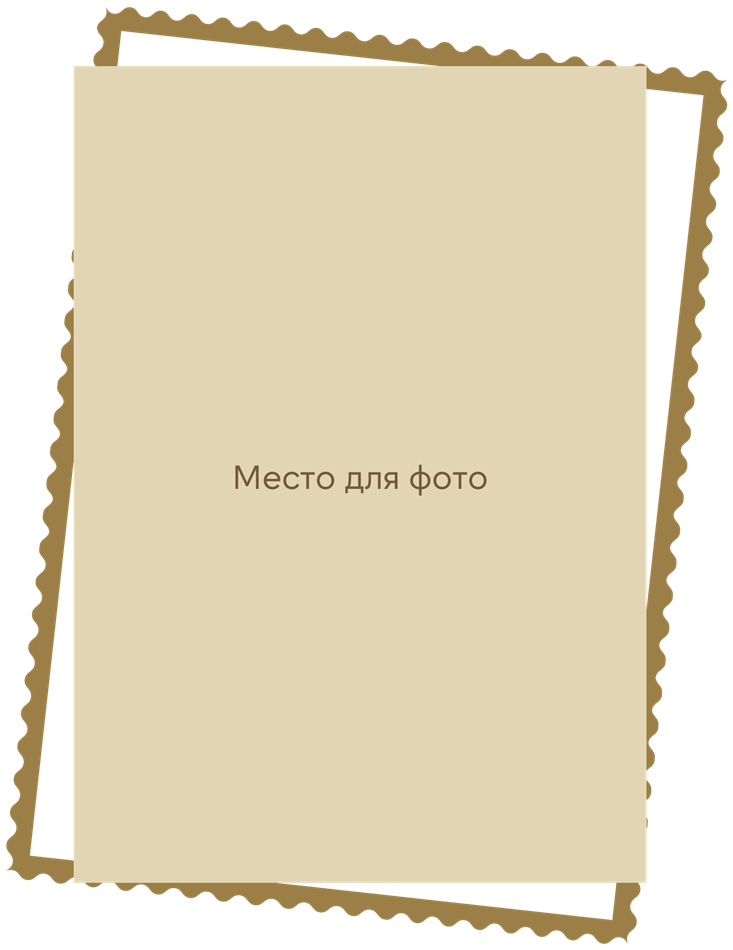 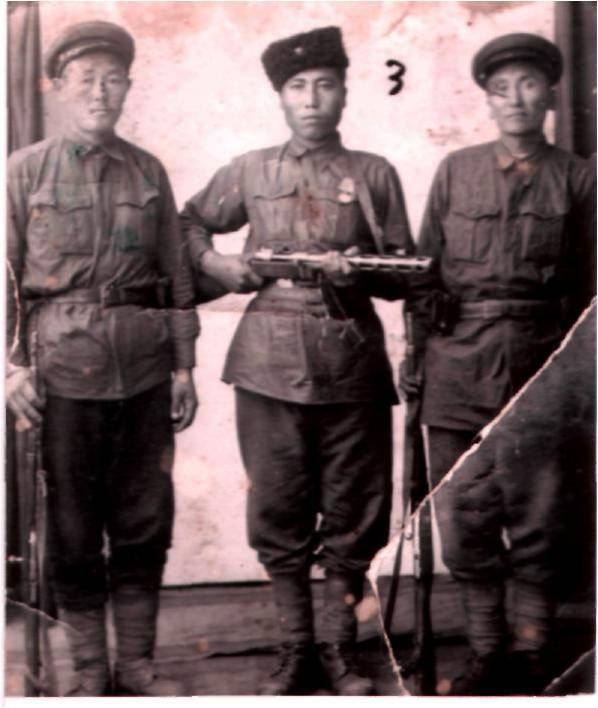 Бажиков Бурхан
1918-1978